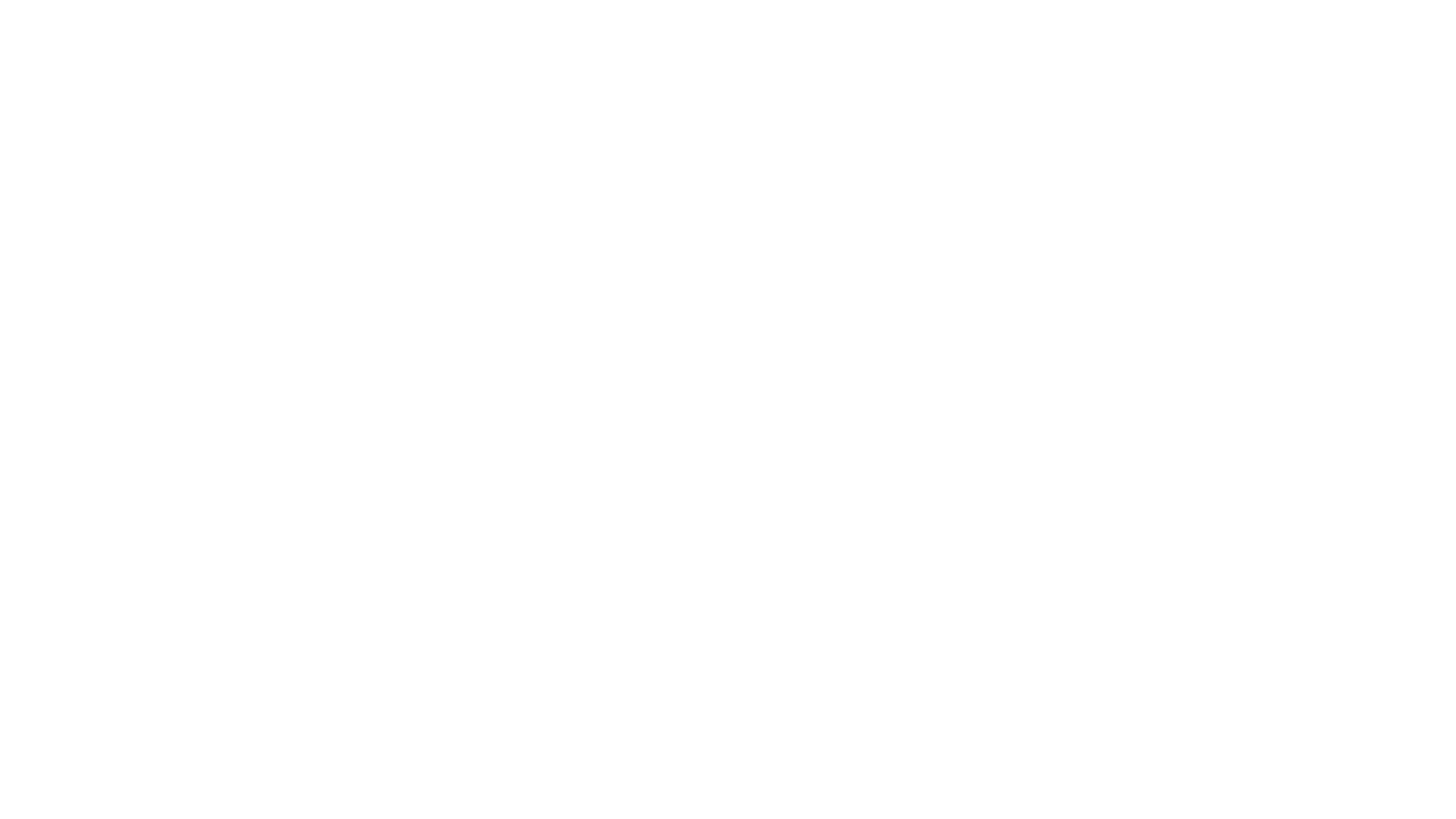 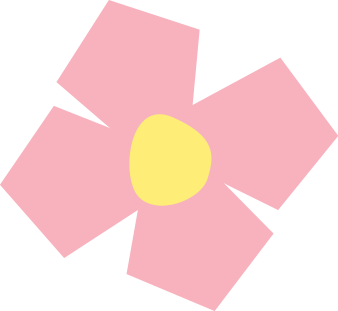 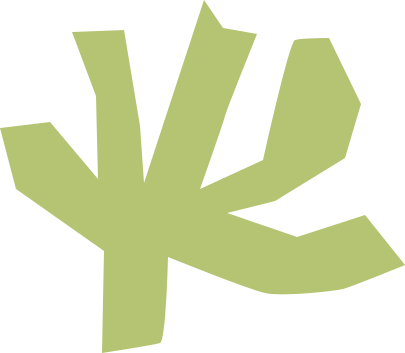 CHÀO MỪNG CÁC EM ĐẾN VỚI 
BUỔI HỌC NGÀY HÔM NAY!
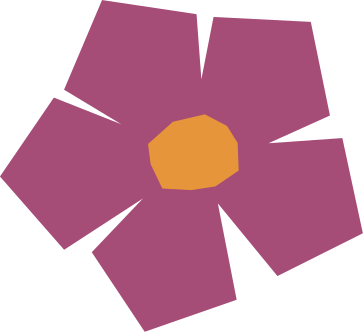 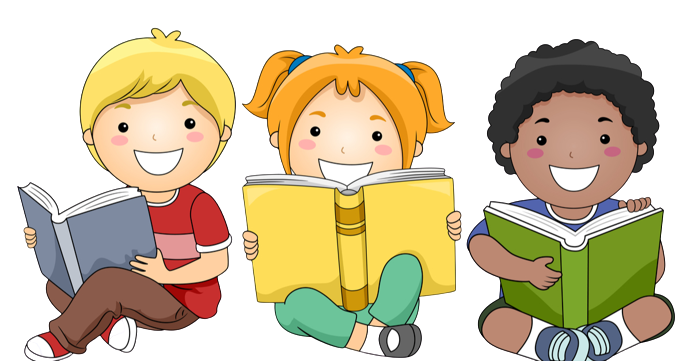 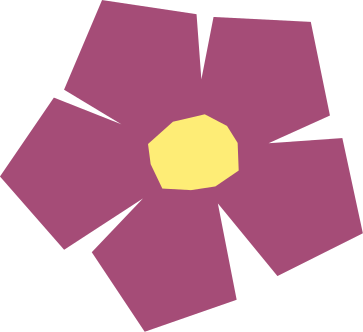 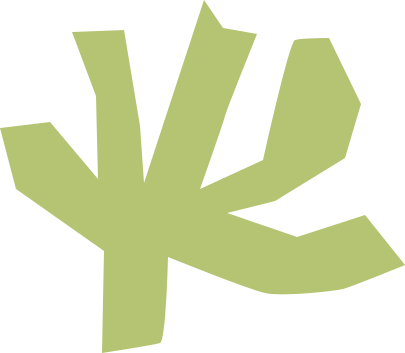 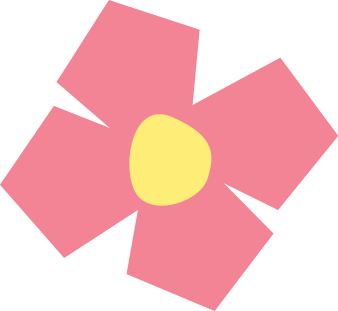 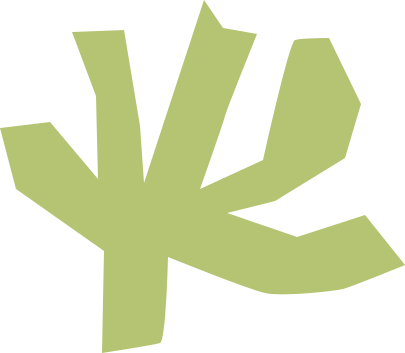 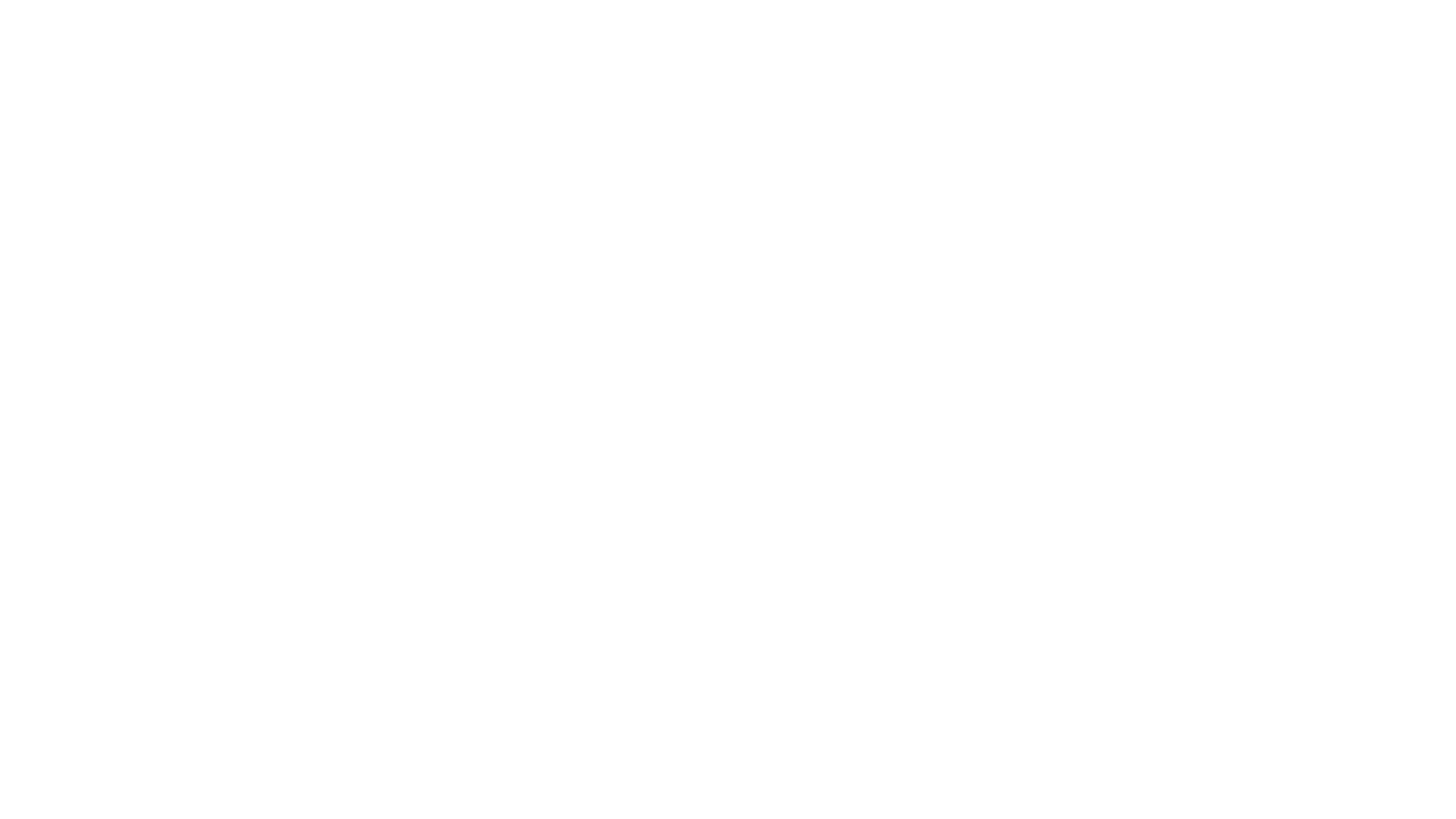 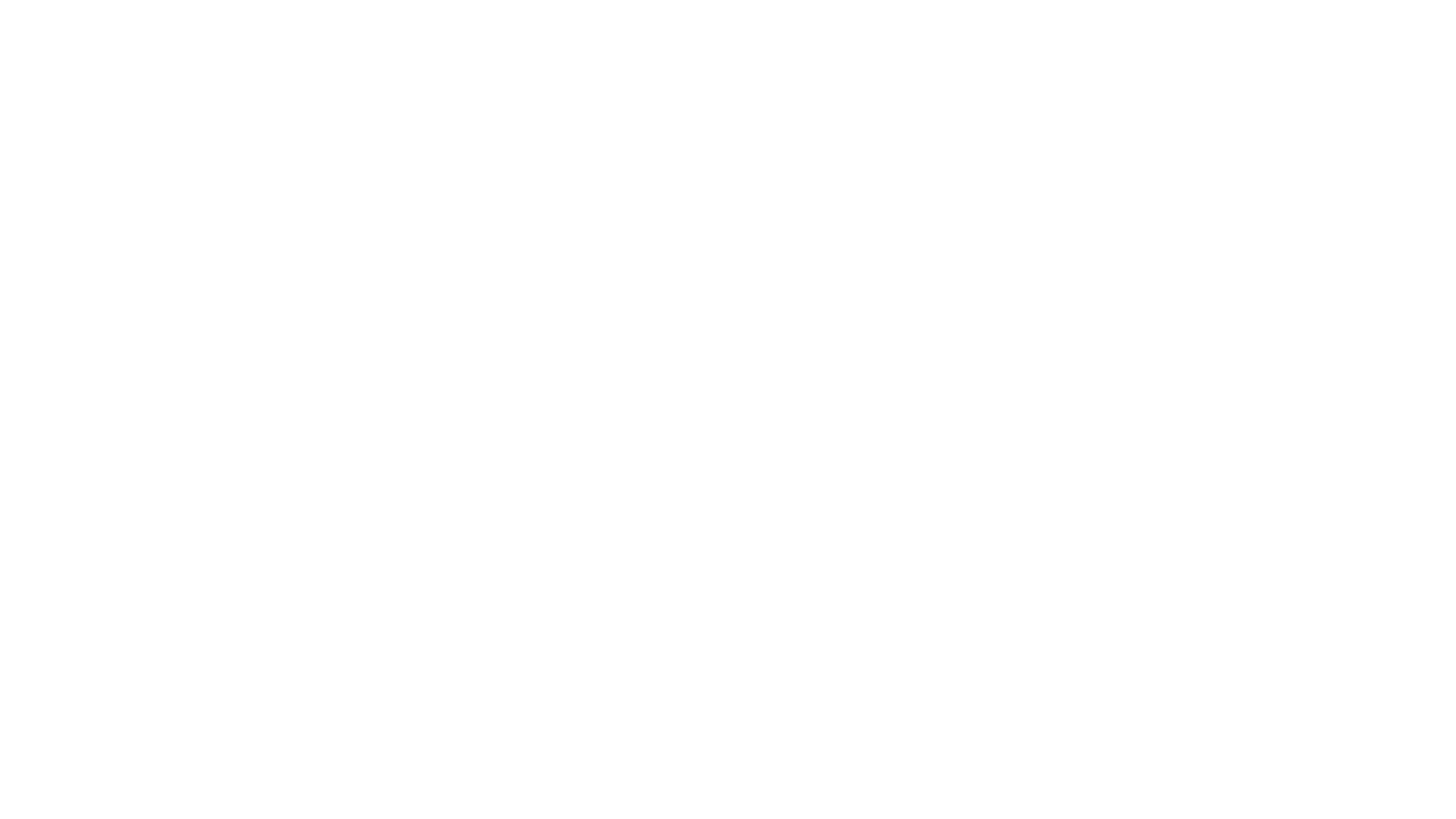 KHỞI ĐỘNG
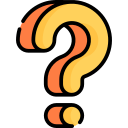 Em hãy nêu những điều học được từ bài Lễ chào cờ đặc biệt.
“Khẳng định chủ quyền biển đảo Việt Nam”
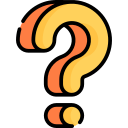 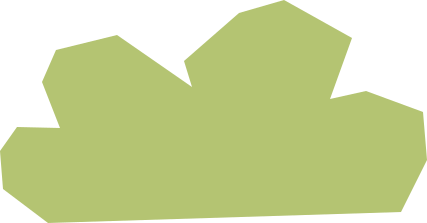 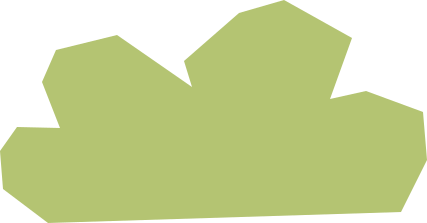 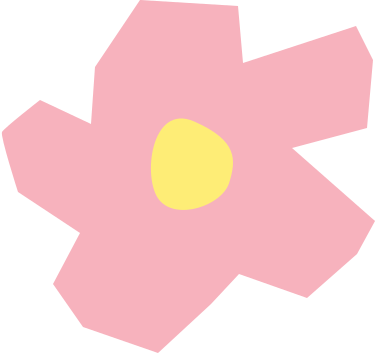 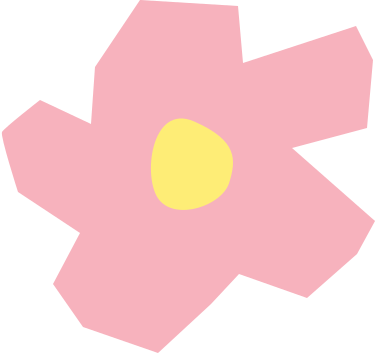 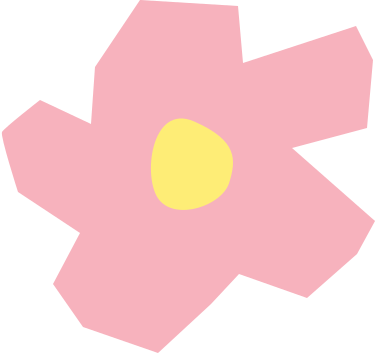 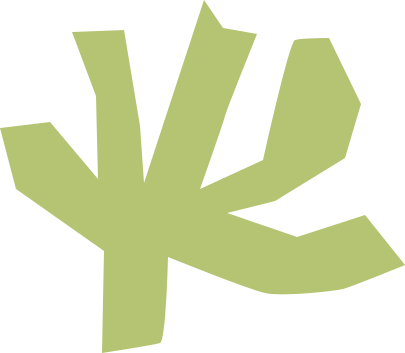 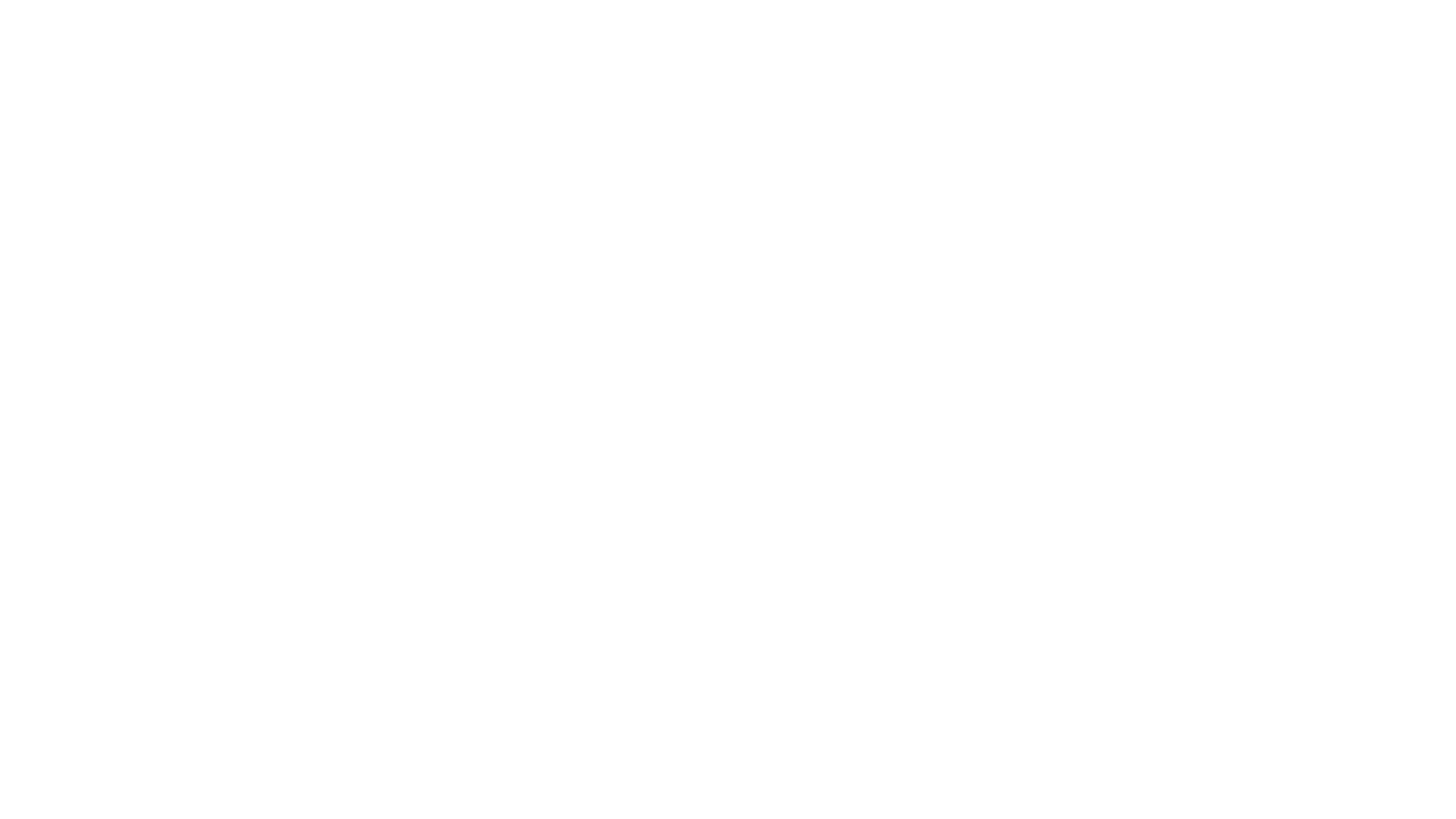 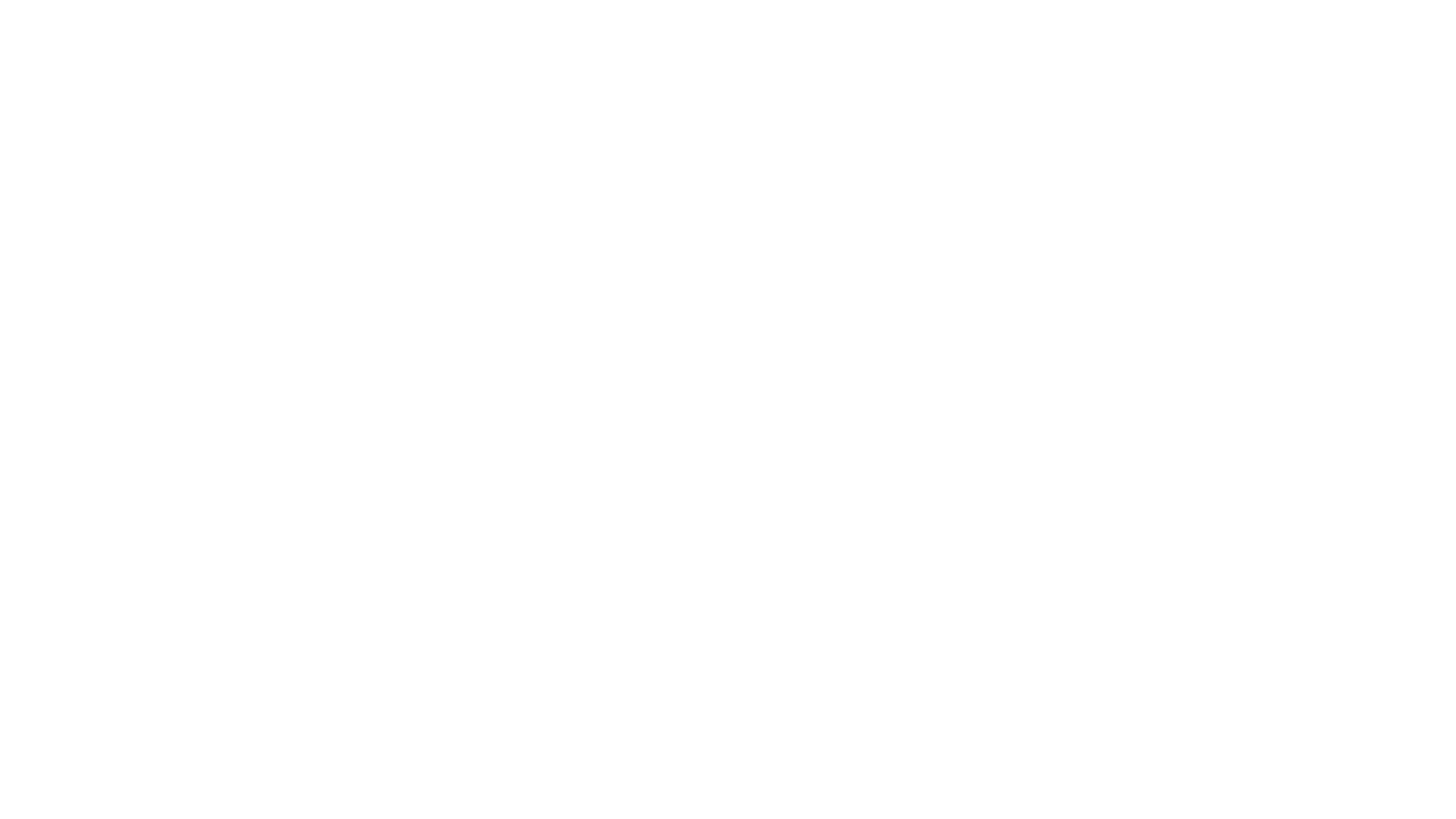 KHỞI ĐỘNG
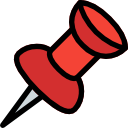 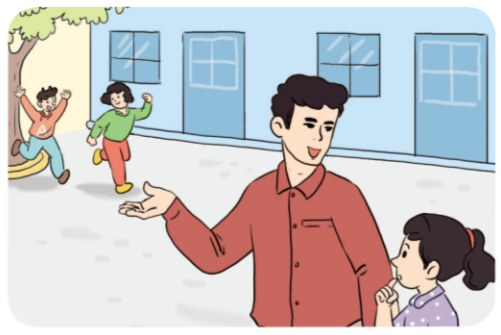 Quan sát tranh
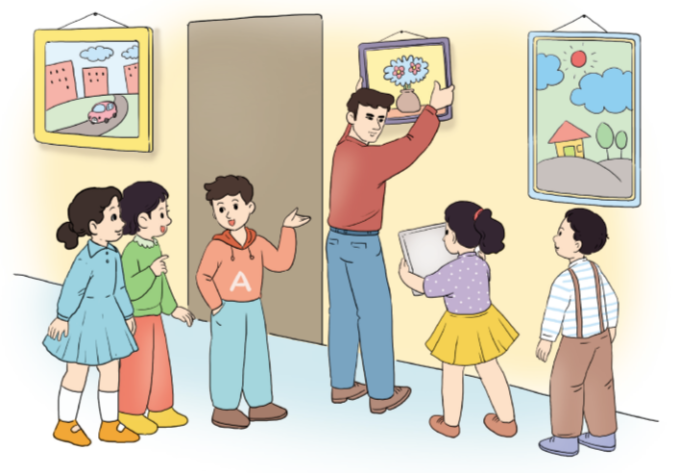 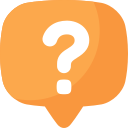 Trong các hình ảnh minh họa, thầy giáo và các bạn học sinh đang làm gì?
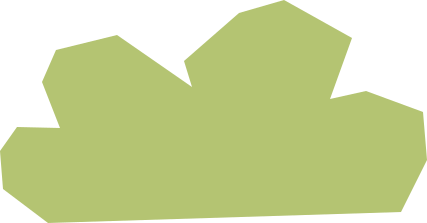 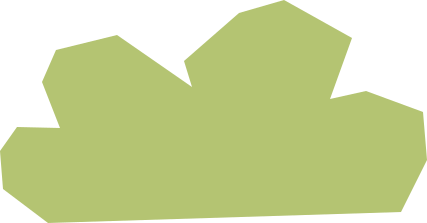 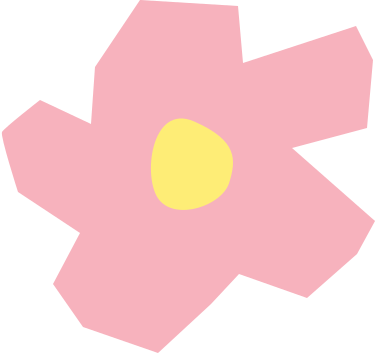 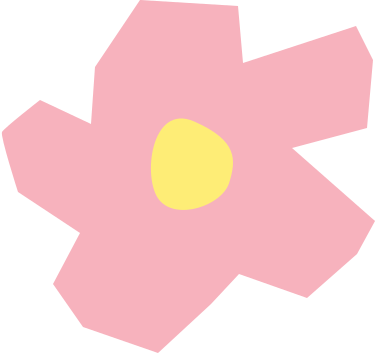 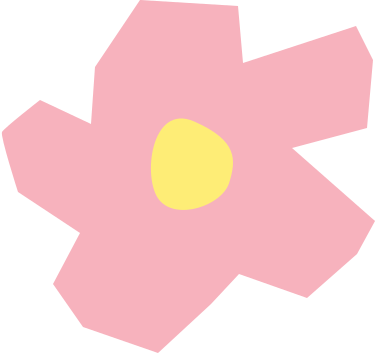 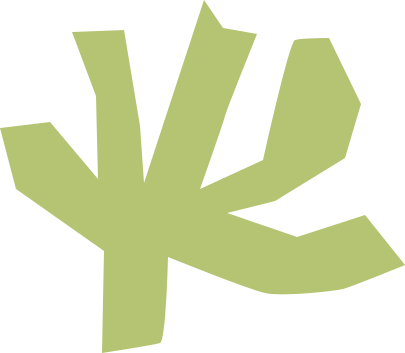 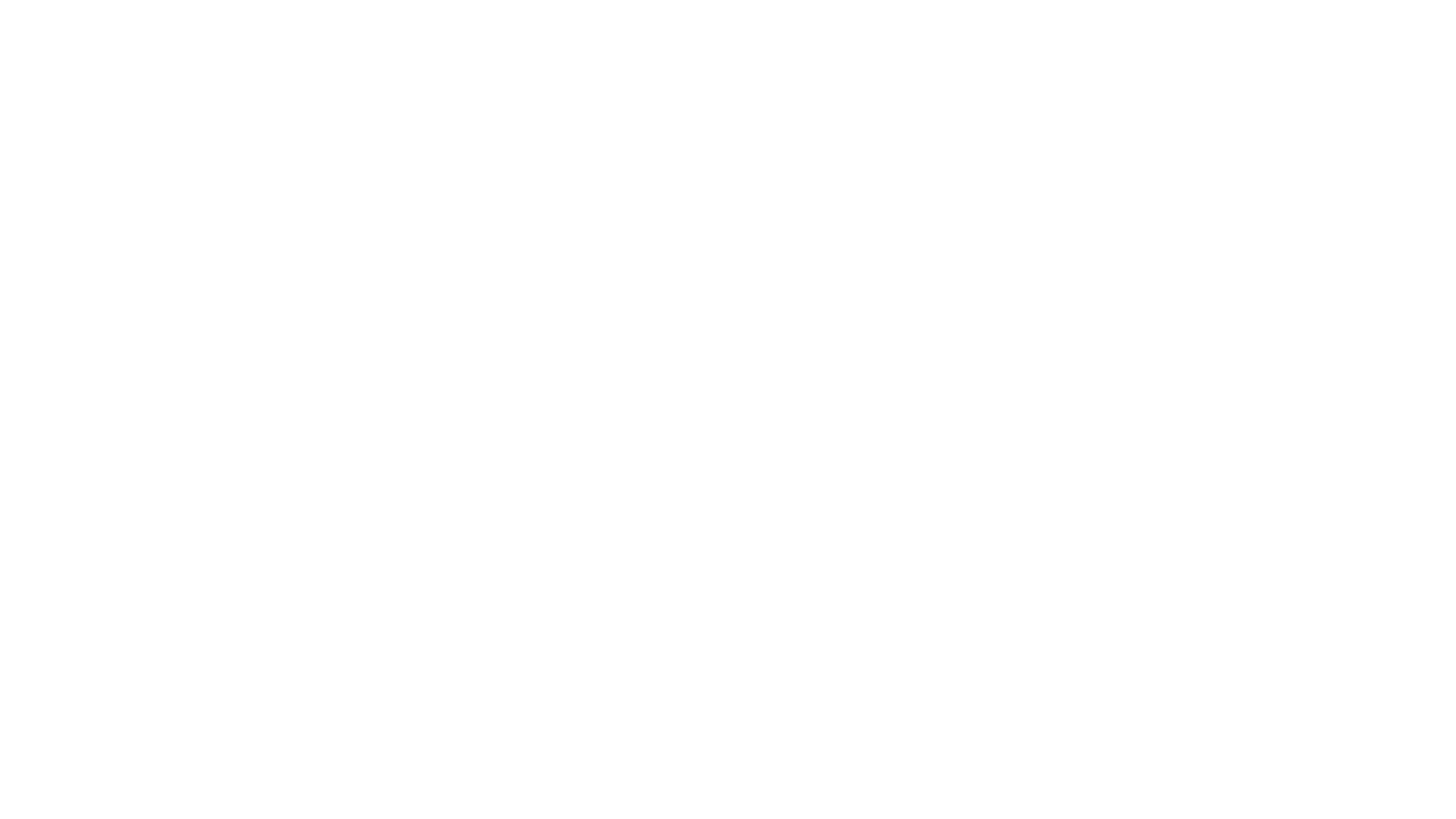 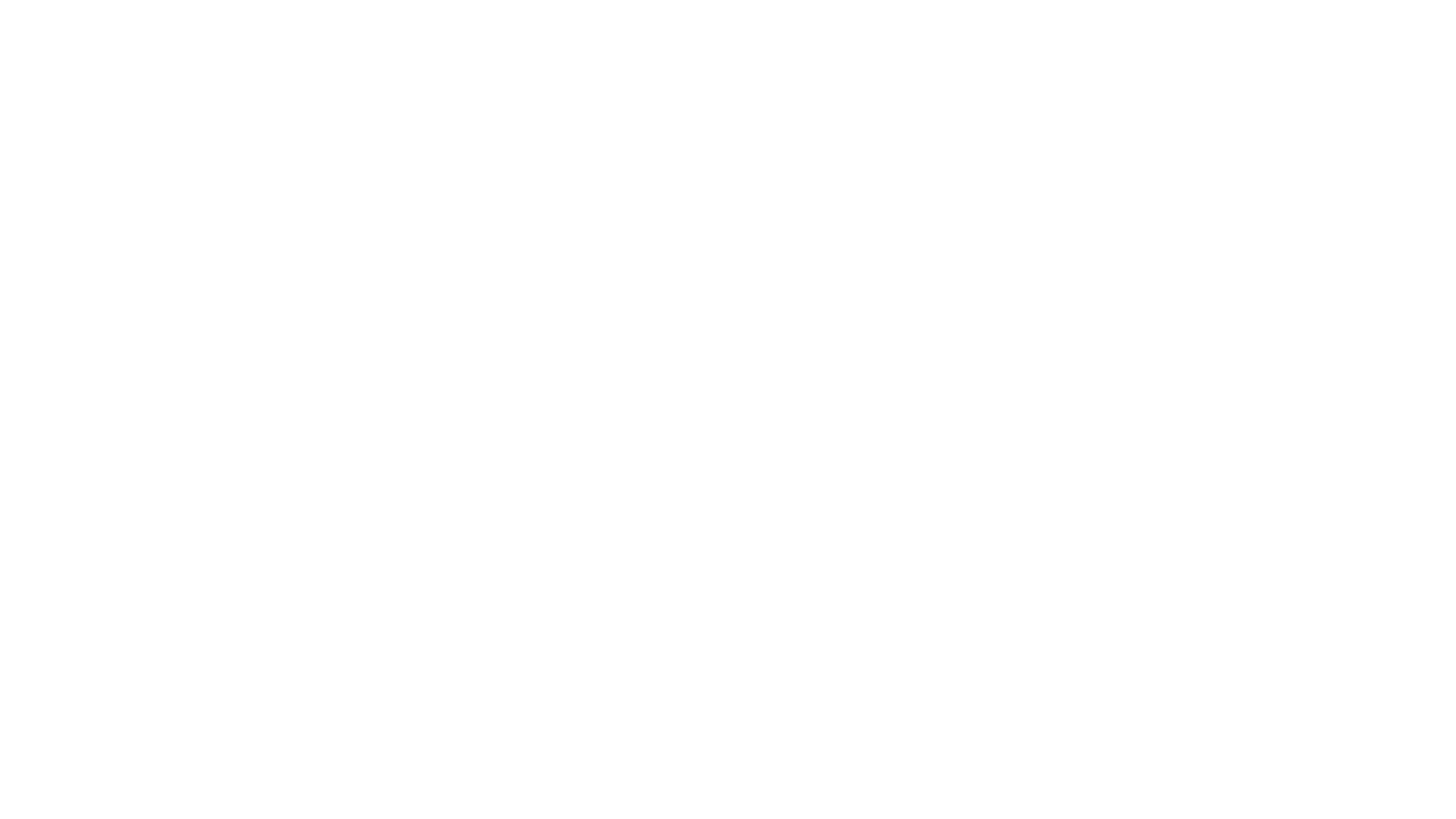 KHỞI ĐỘNG
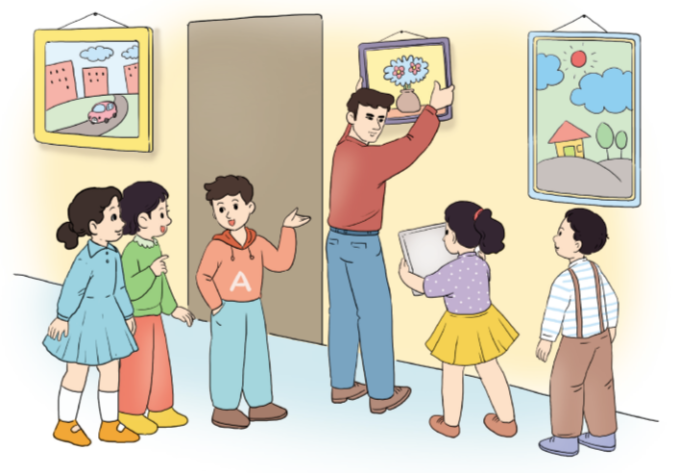 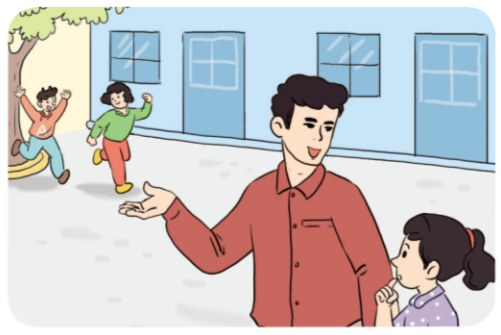 Thầy giáo khuyên bạn nữ 
vào chơi cùng các bạn
Các thầy trò đang treo tranh ở hành lang lớp học
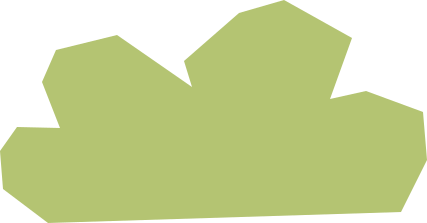 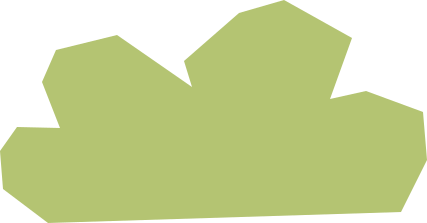 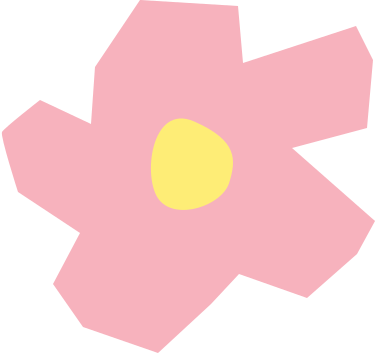 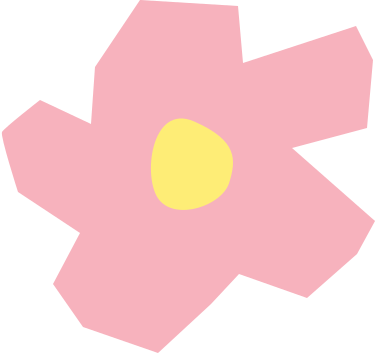 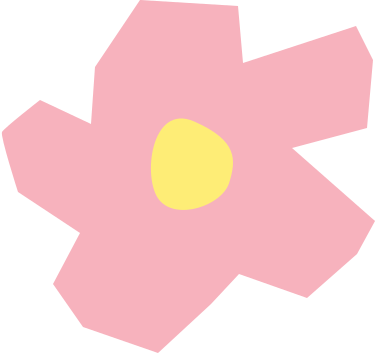 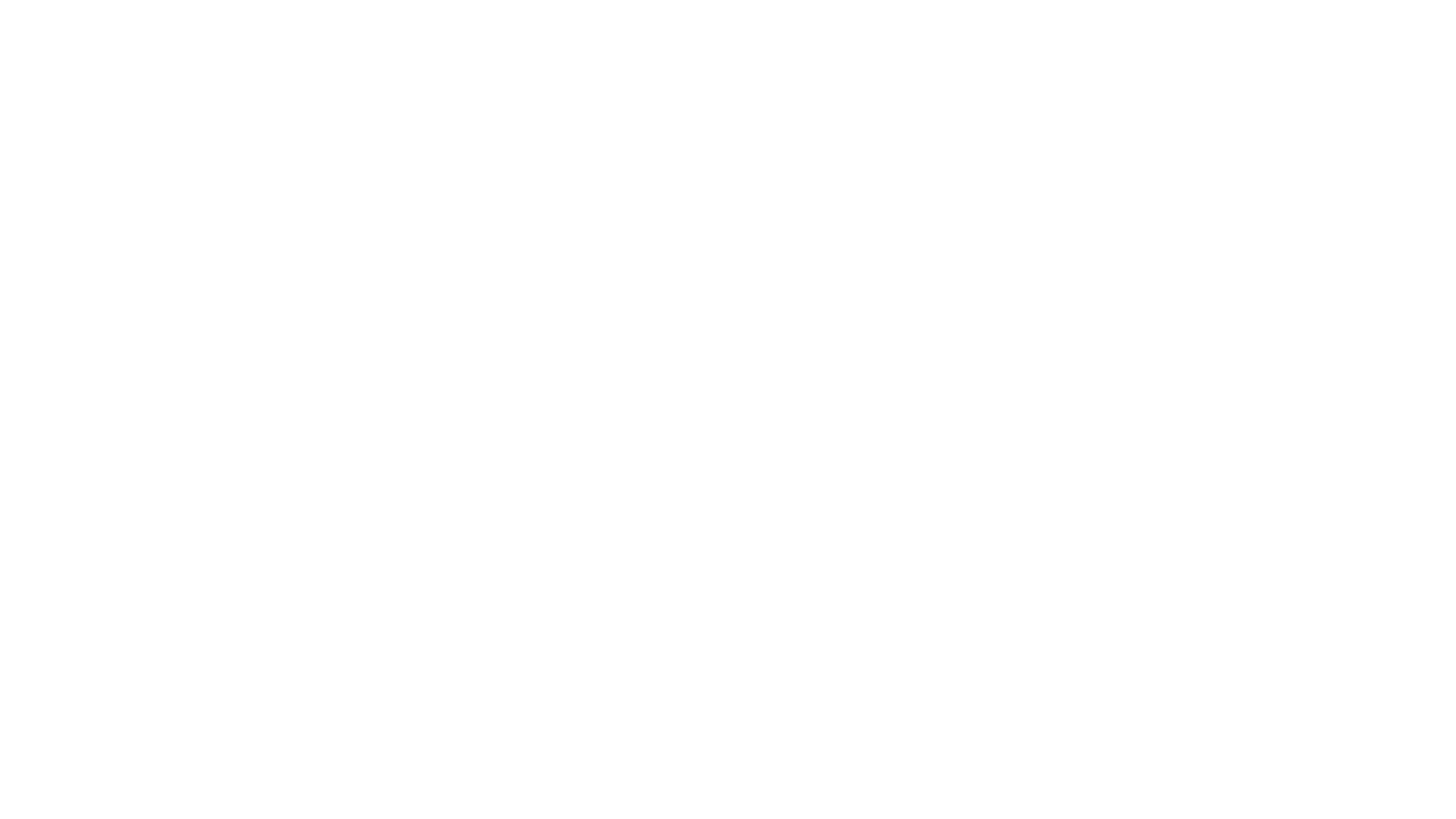 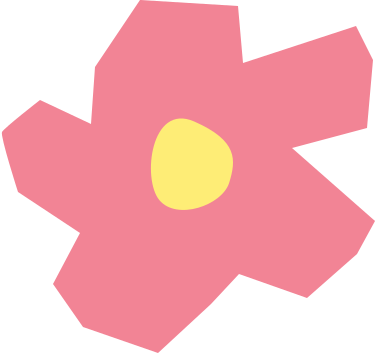 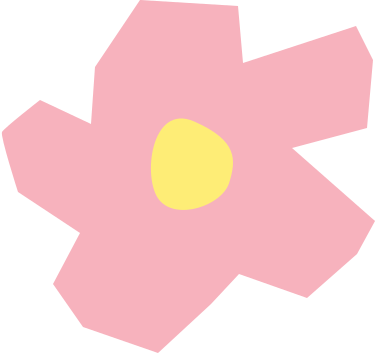 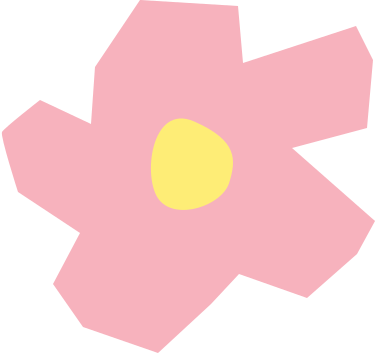 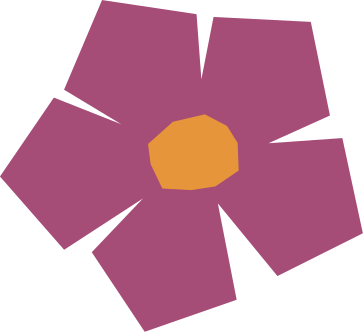 BÀI 1: 
CHÀO NĂM HỌC MỚI
(tiếp)
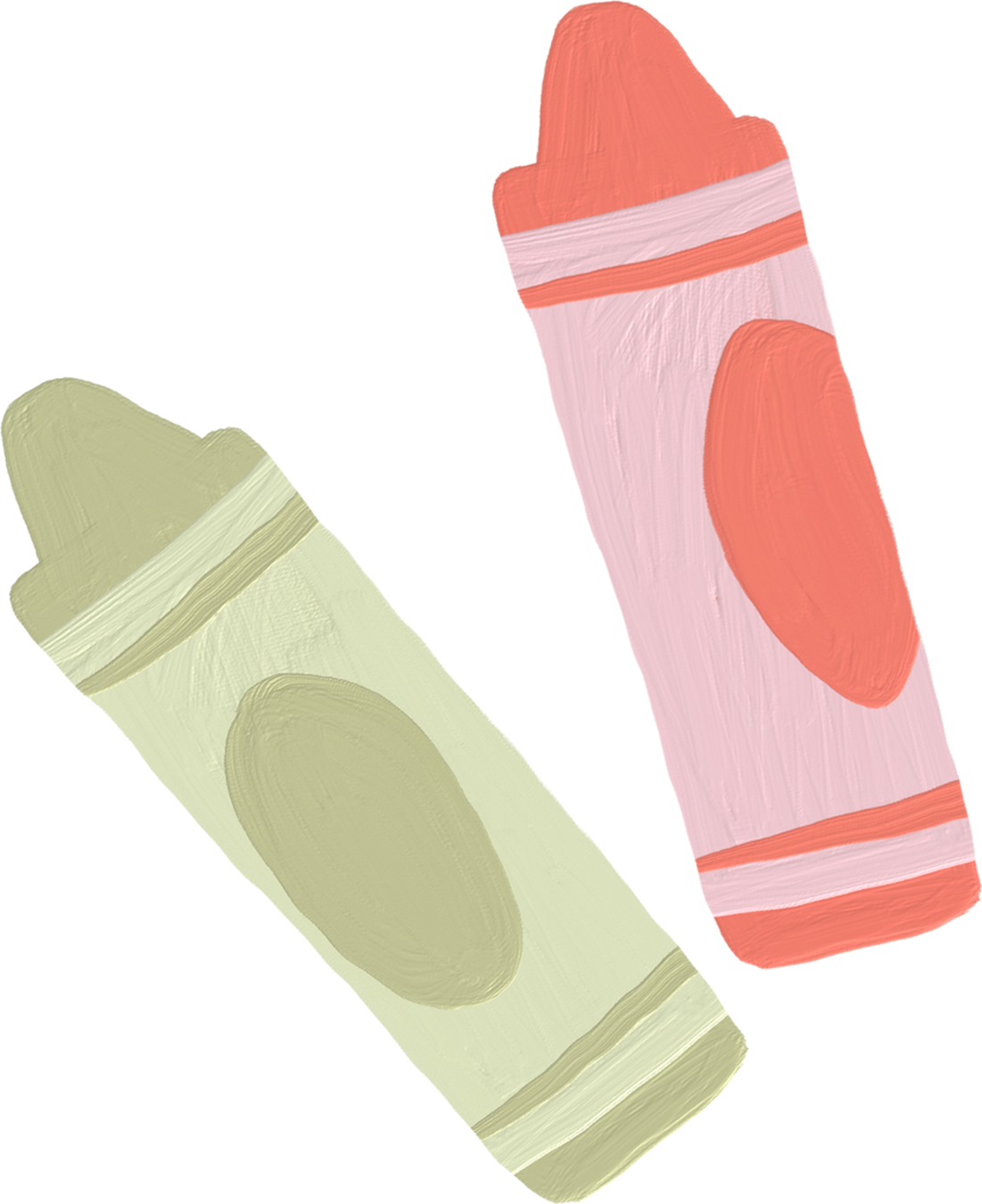 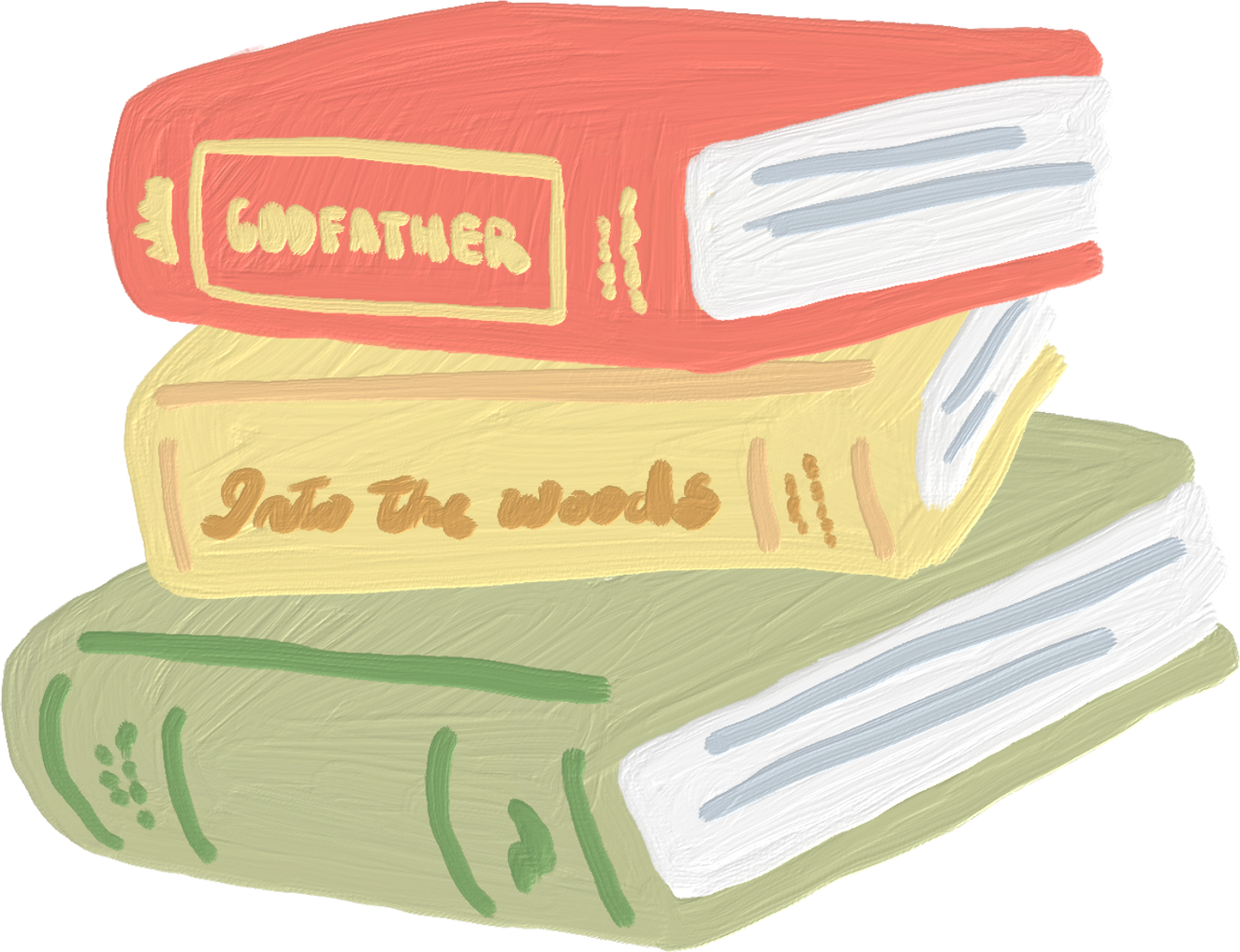 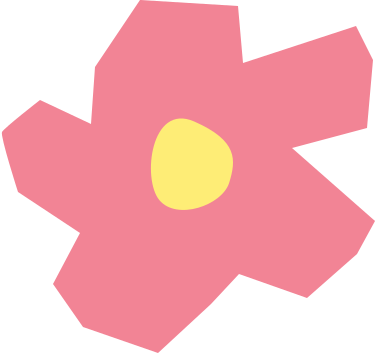 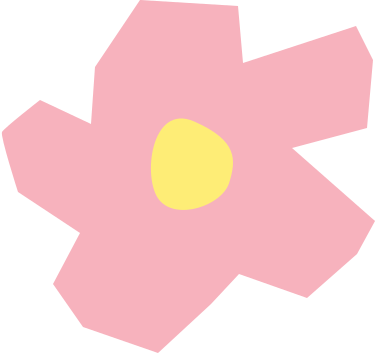 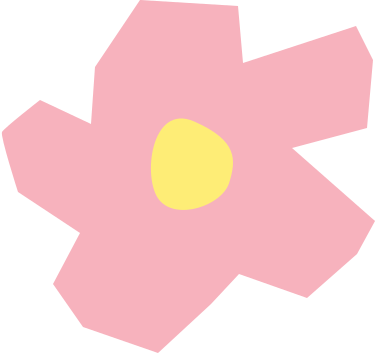 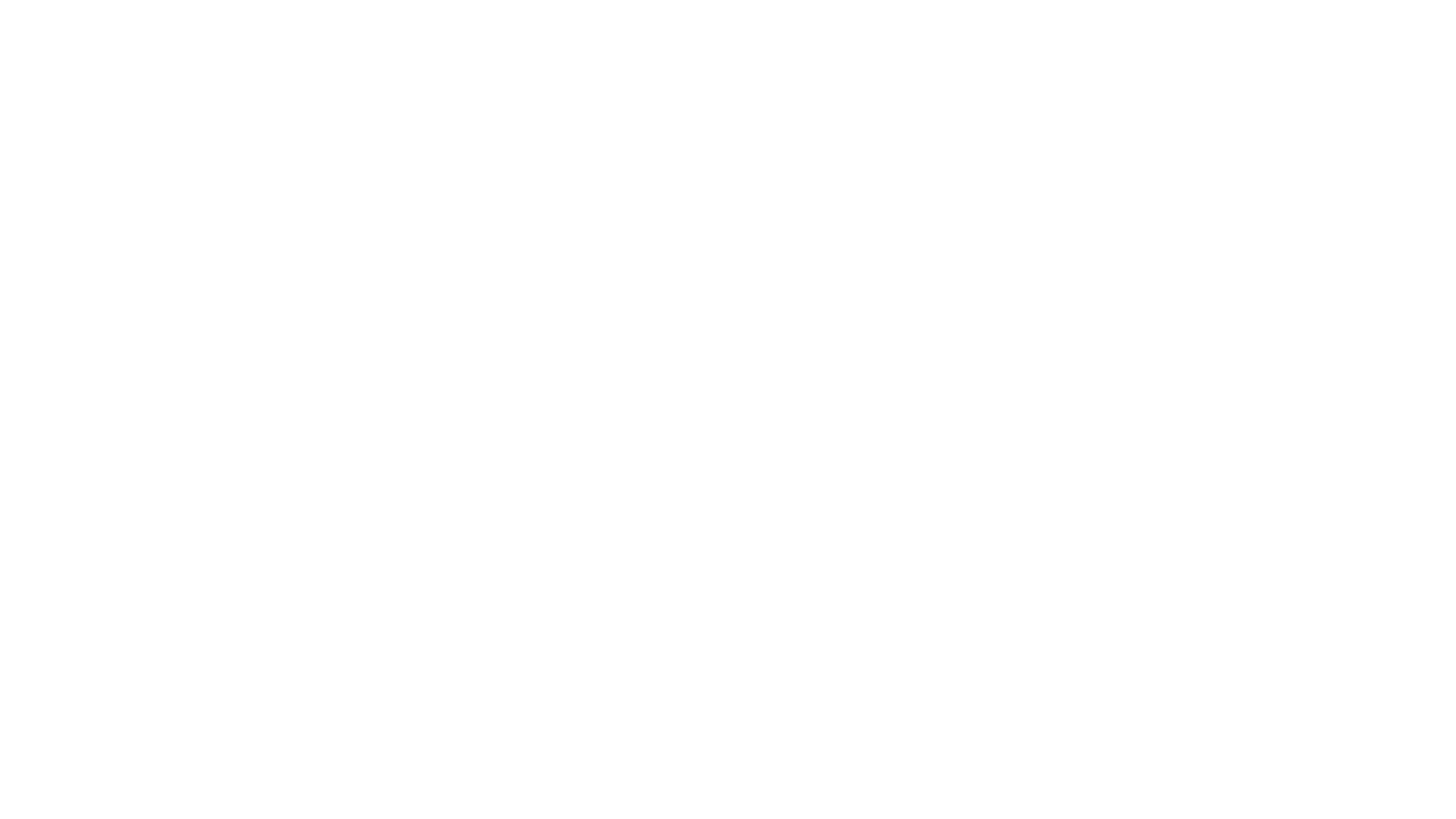 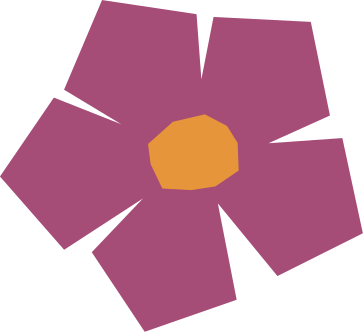 NỘI DUNG BÀI HỌC
1
Bài đọc 3: Bạn mới
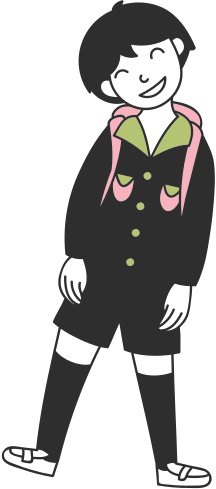 2
Bài viết 3: Chính tả
2
3
Luyện nói và nghe
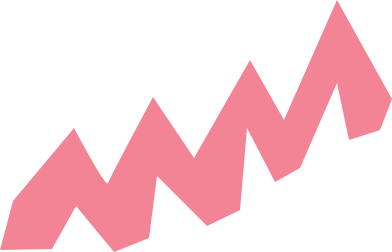 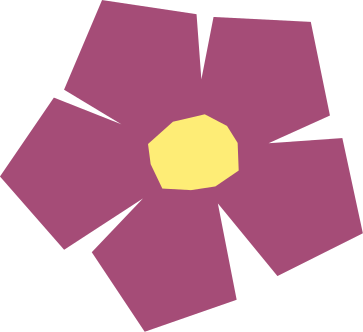 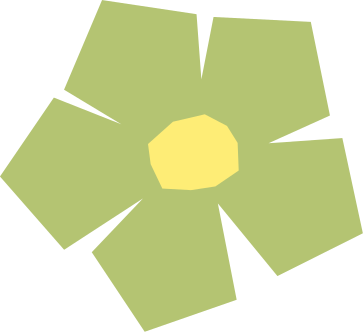 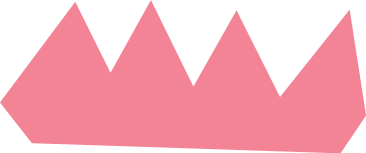 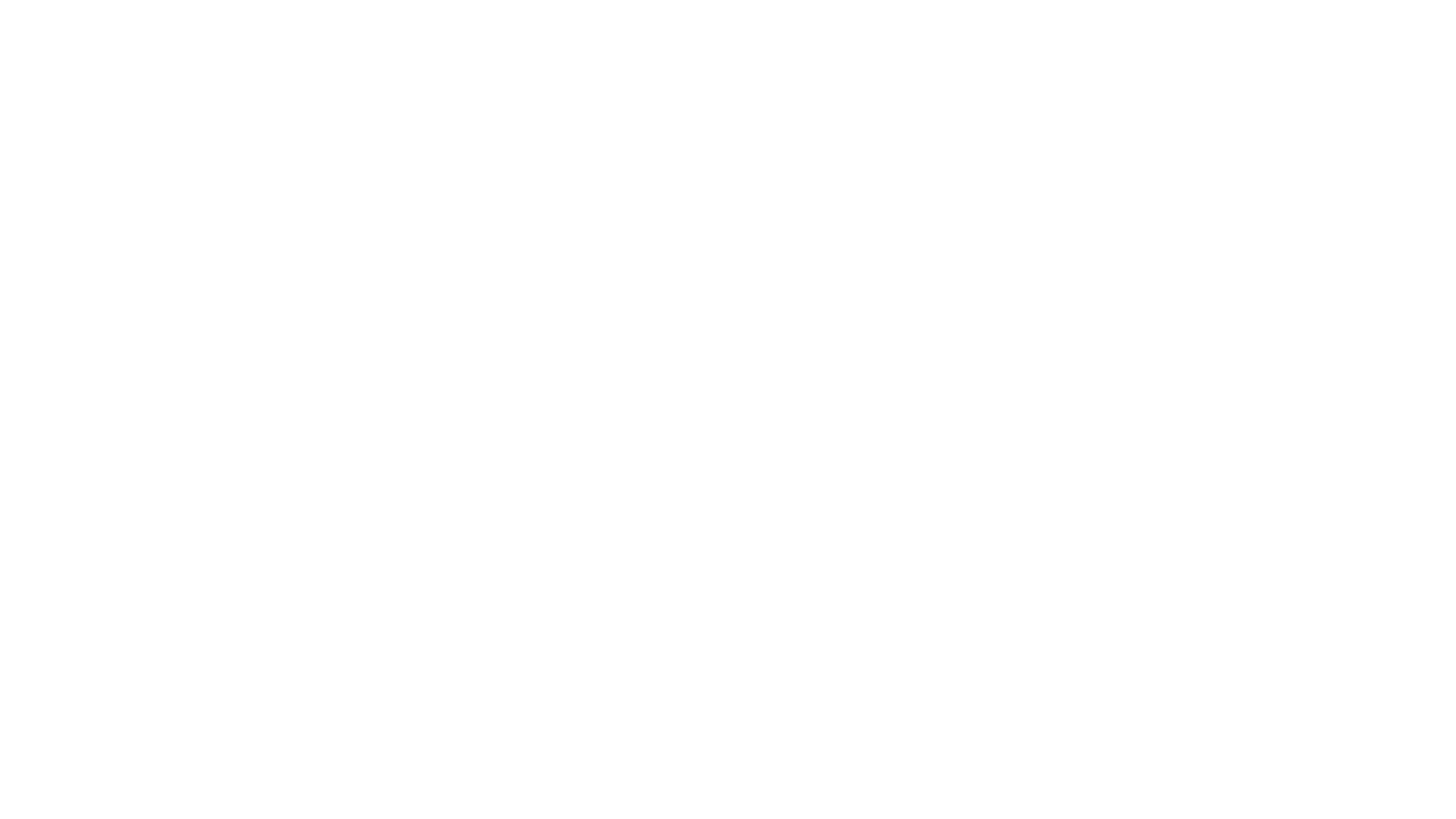 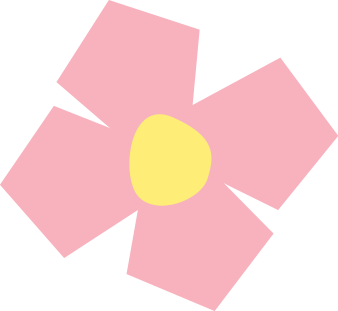 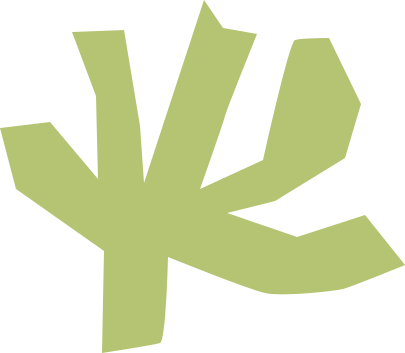 BÀI ĐỌC 3:
BẠN MỚI
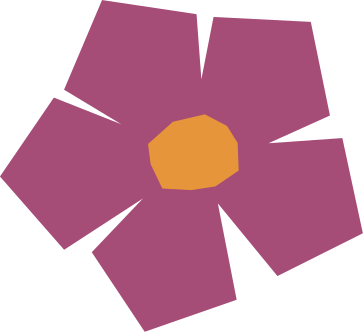 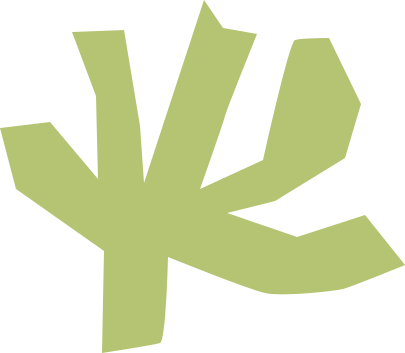 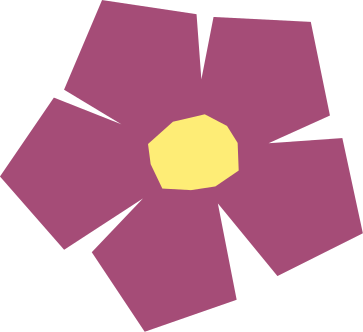 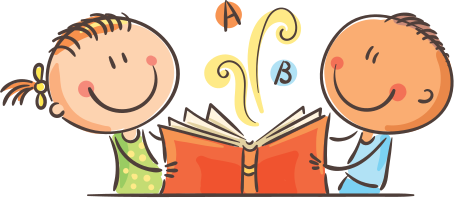 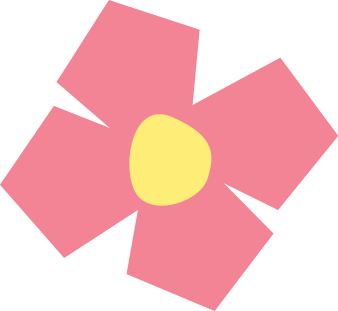 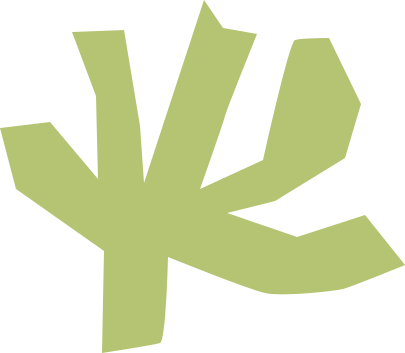 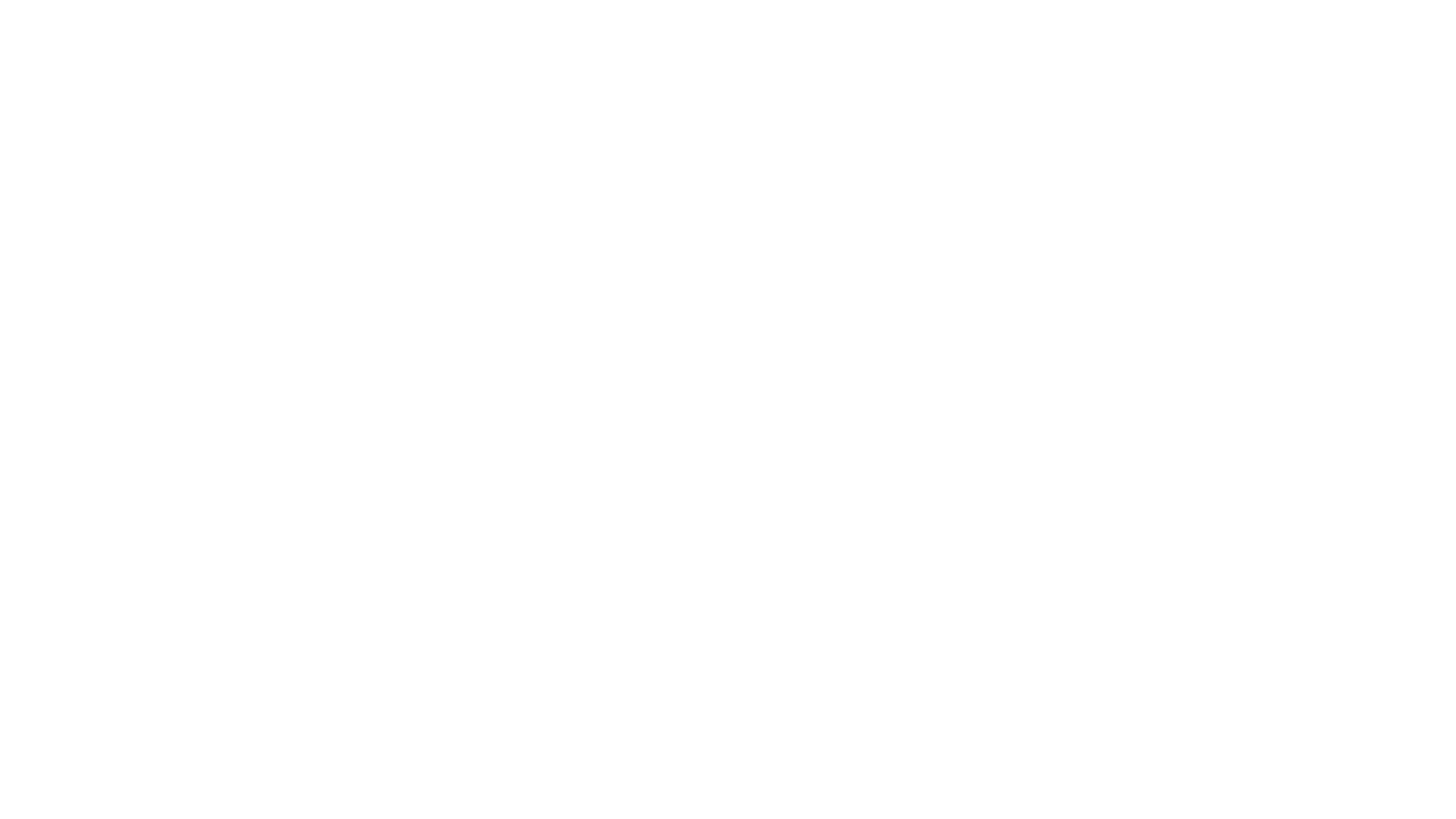 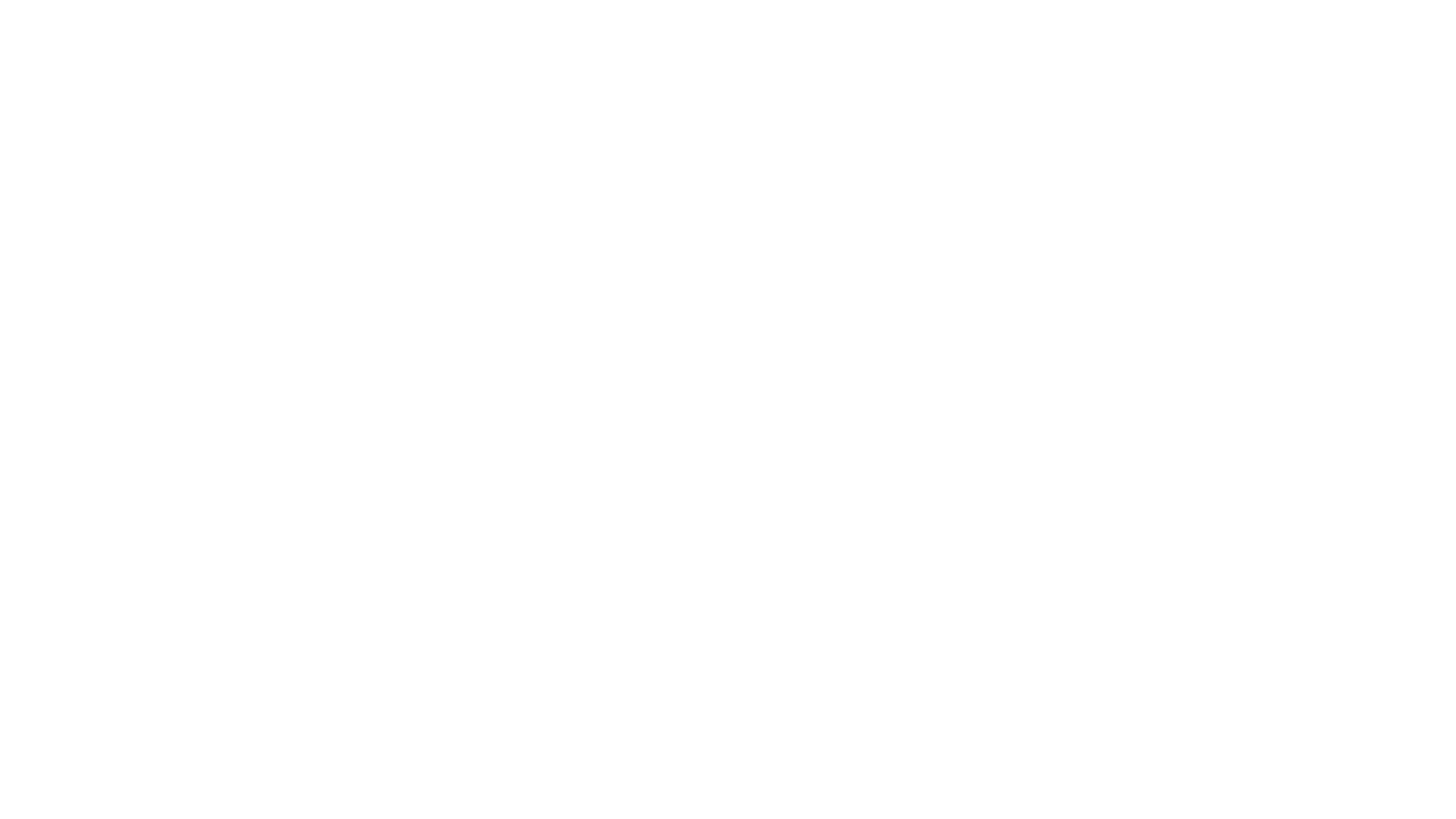 HÌNH THÀNH KIẾN THỨC
HĐ 1. Đọc thành tiếng
Giọng đọc trong bài
Giọng đọc nhẹ nhàng, tình cảm.
Nhấn giọng, gây ấn tượng với những từ ngữ gợi tả, gợi cảm.
Giọng đọc chậm rãi ở cuối câu.
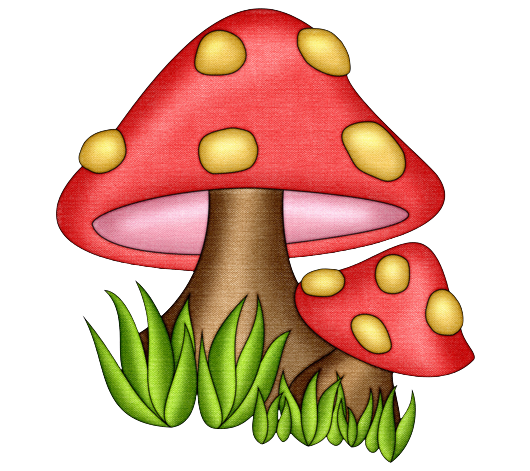 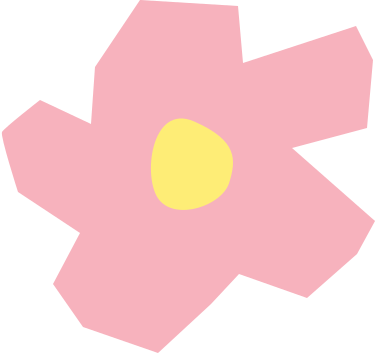 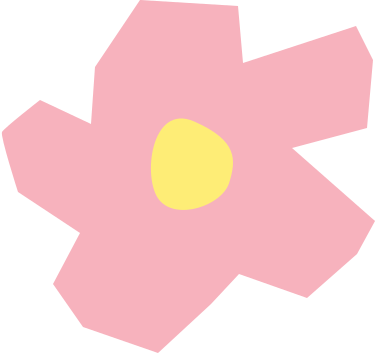 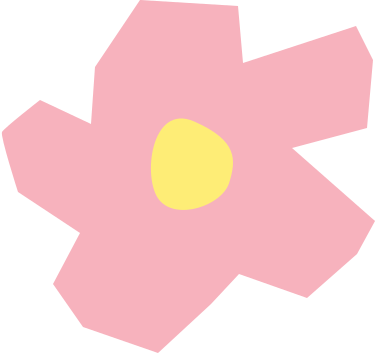 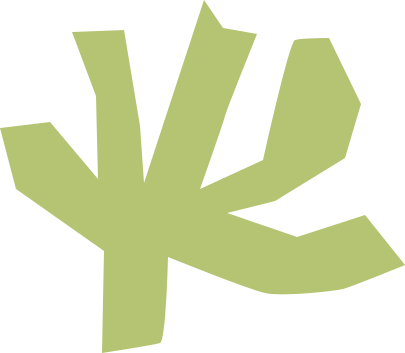 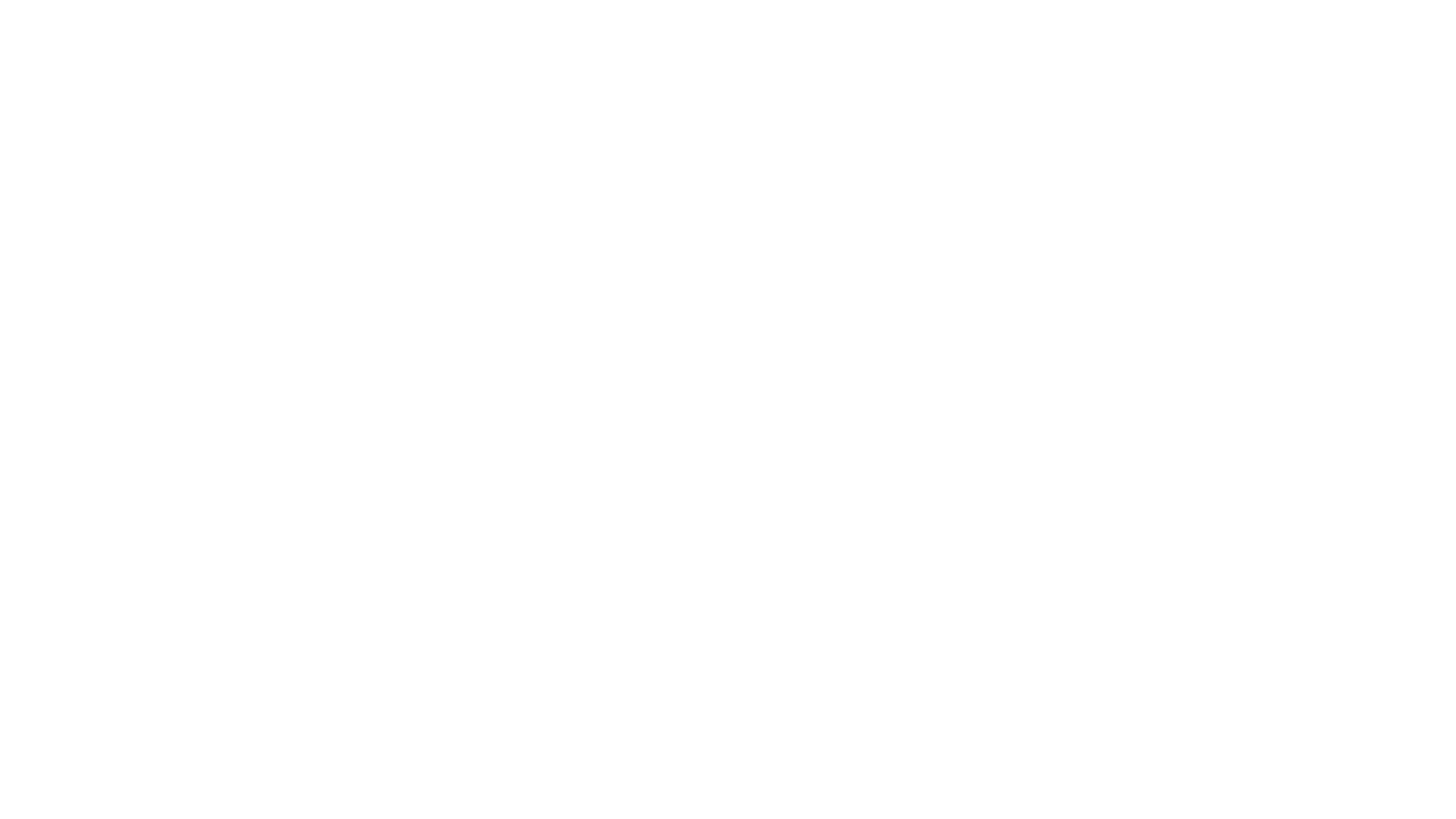 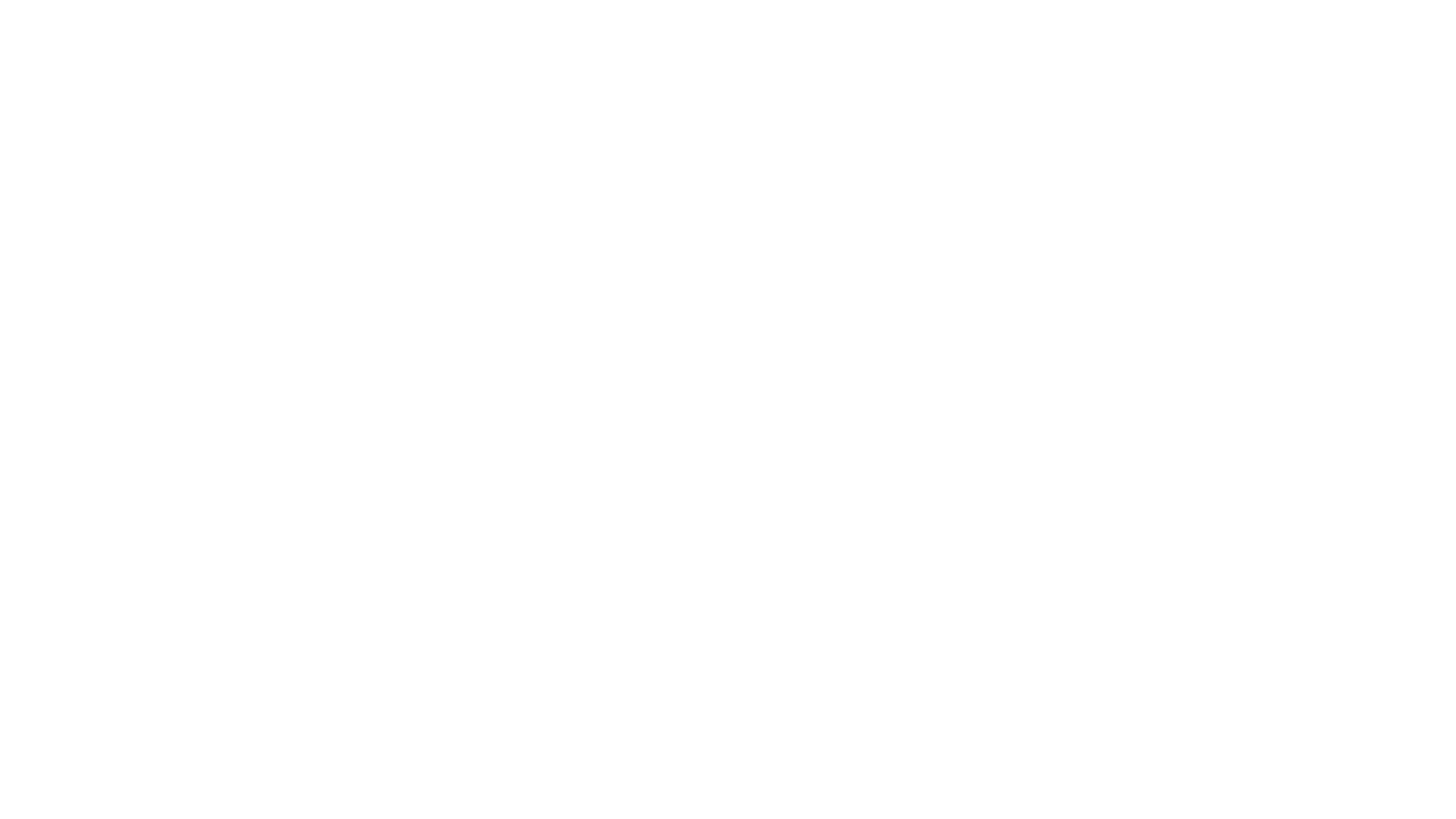 GIẢI THÍCH TỪ KHÓ
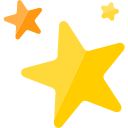 Đi chậm rãi như đang suy nghĩ điều gì đó
Thơ thẩn
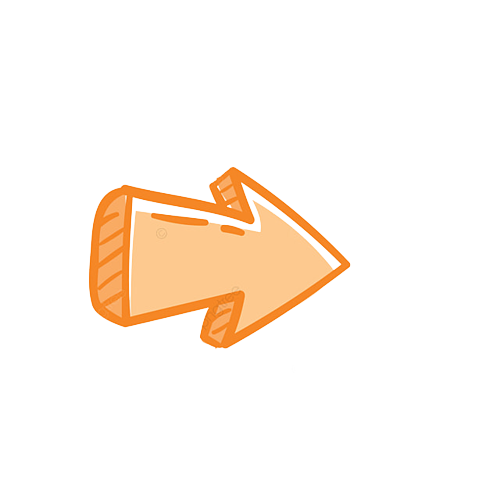 Trao đổi tự do về một vấn đề cùng quan tâm
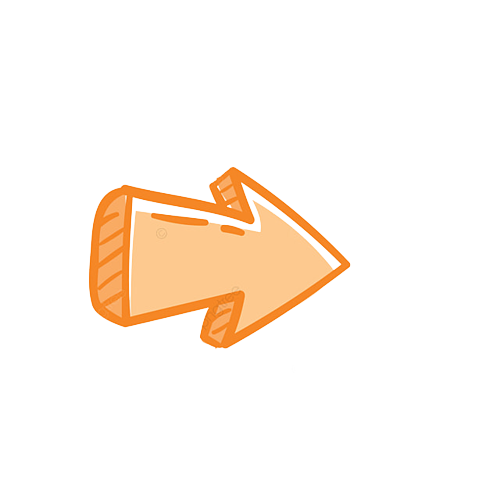 Bàn tán
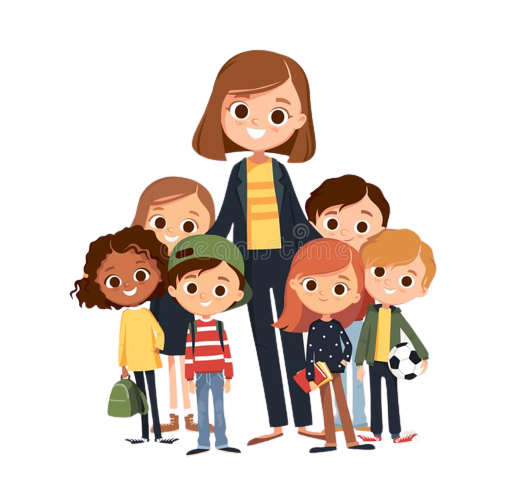 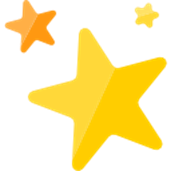 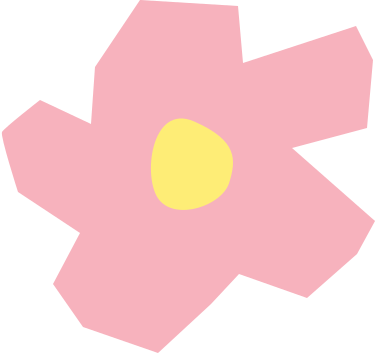 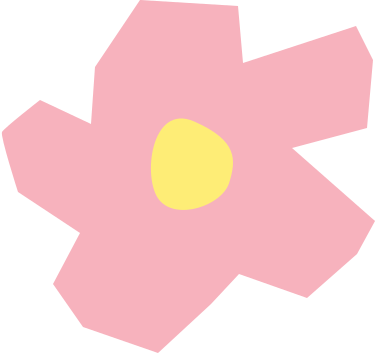 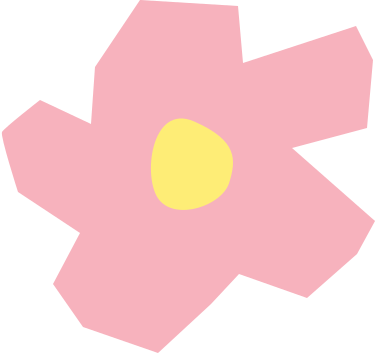 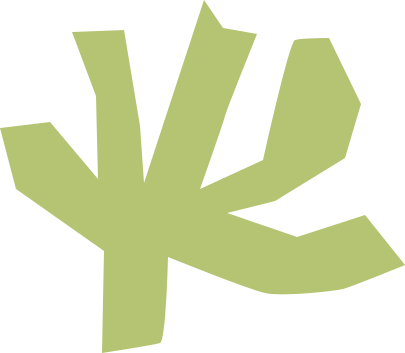 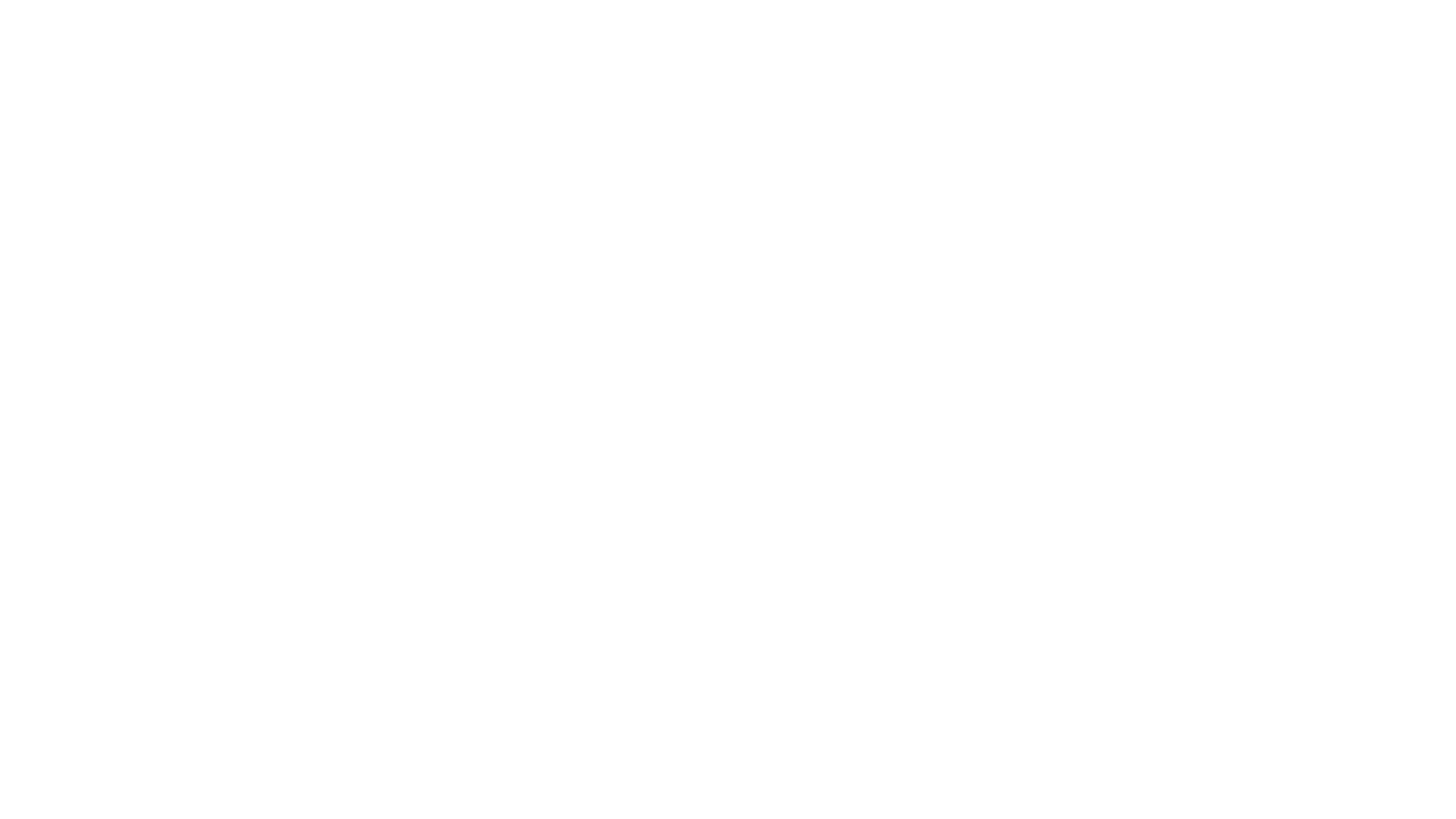 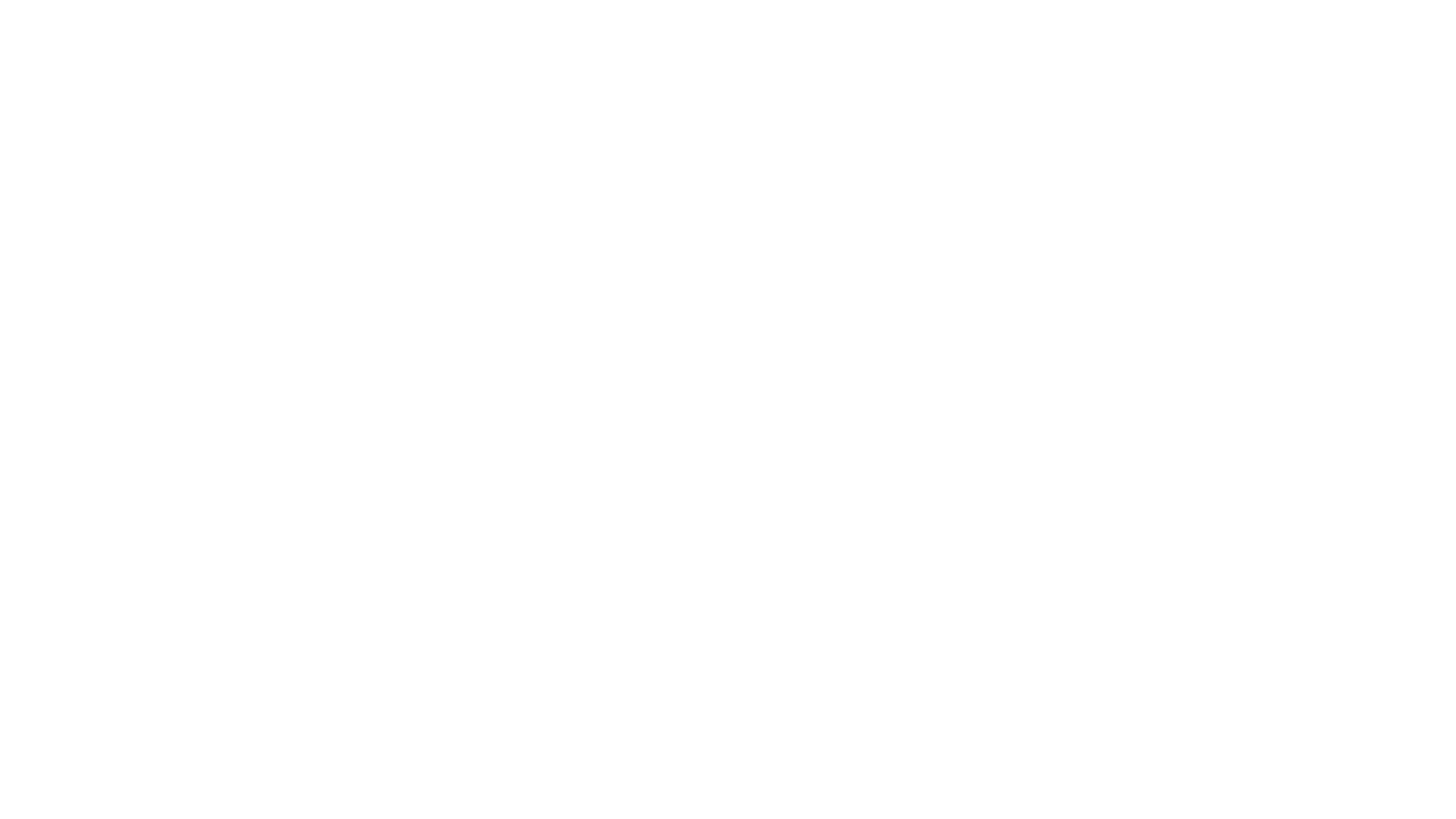 CÁCH NGẮT NGHỈ MỘT SỐ CÂU
Thầy gọi A-ri-a vào lớp, / hỏi: / “Em cho thầy xem bức tranh em mới vẽ được không?// Các bạn nói là em vẽ đẹp lắm”.
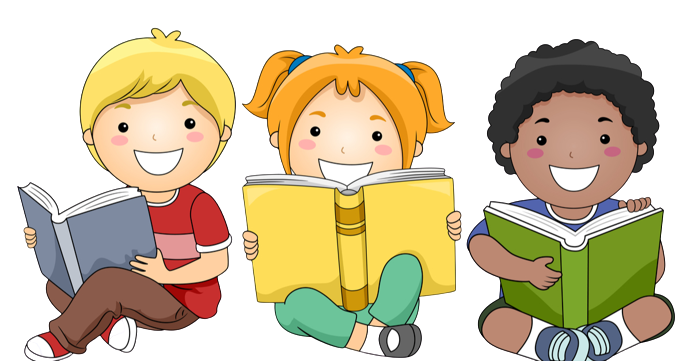 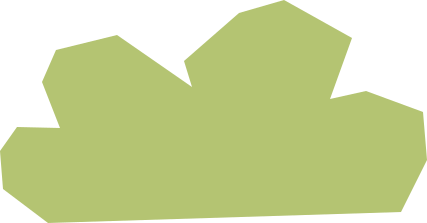 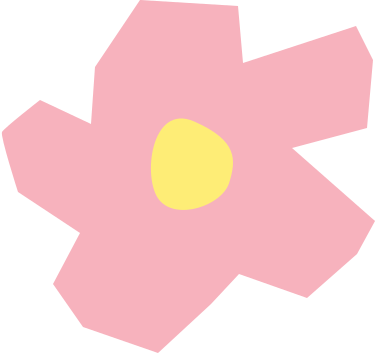 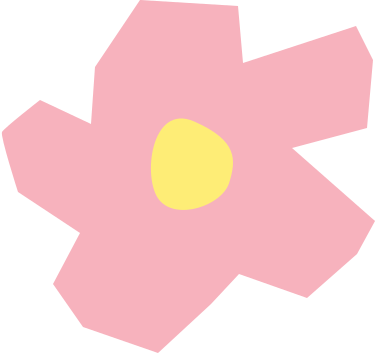 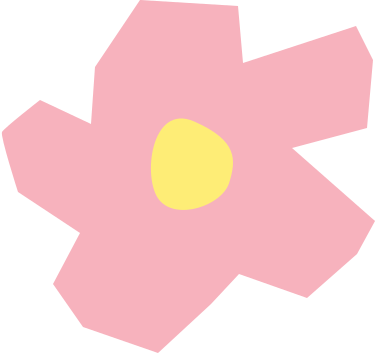 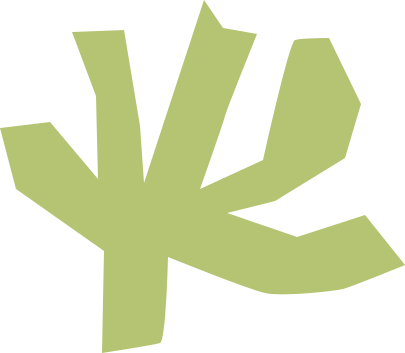 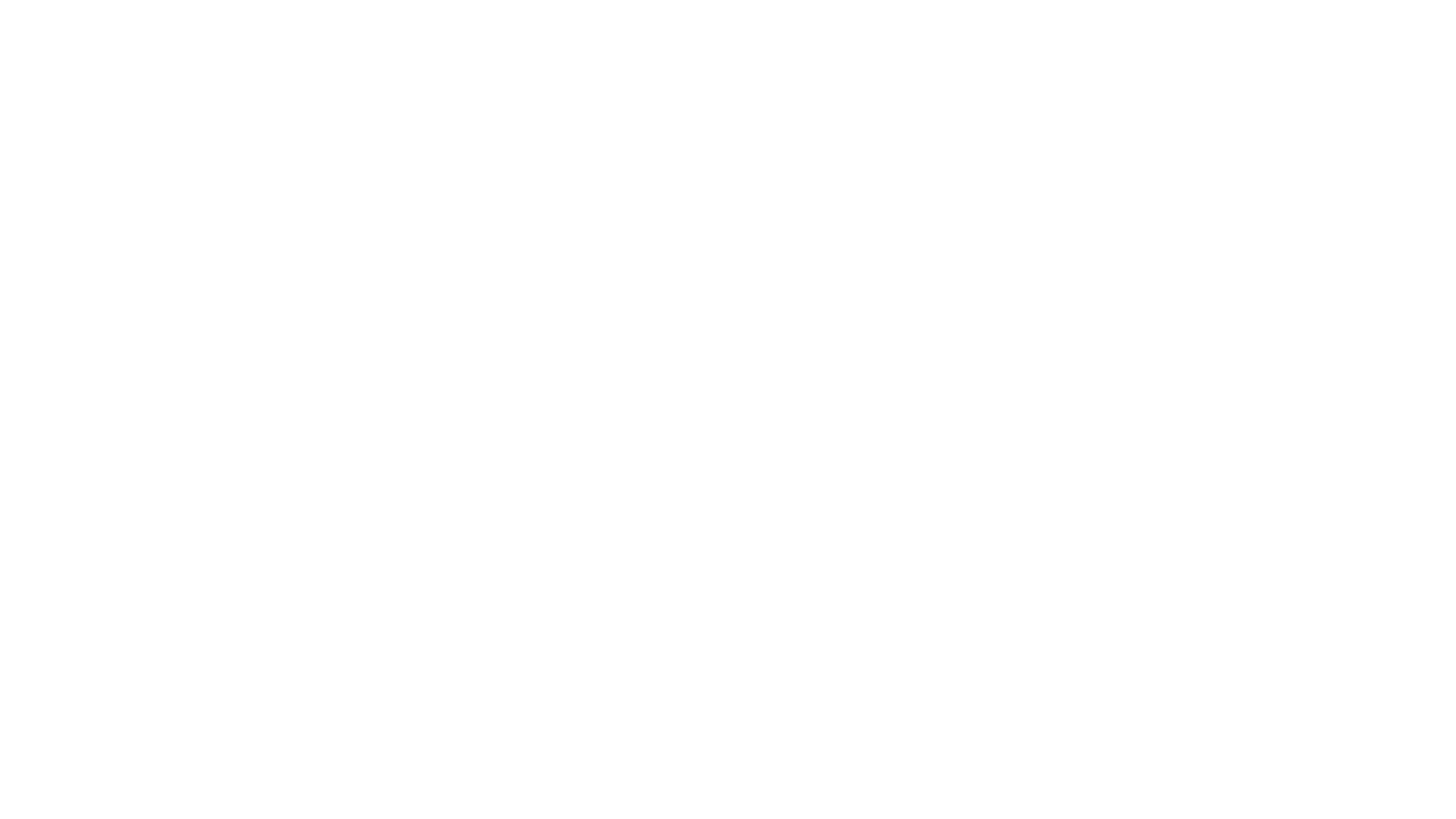 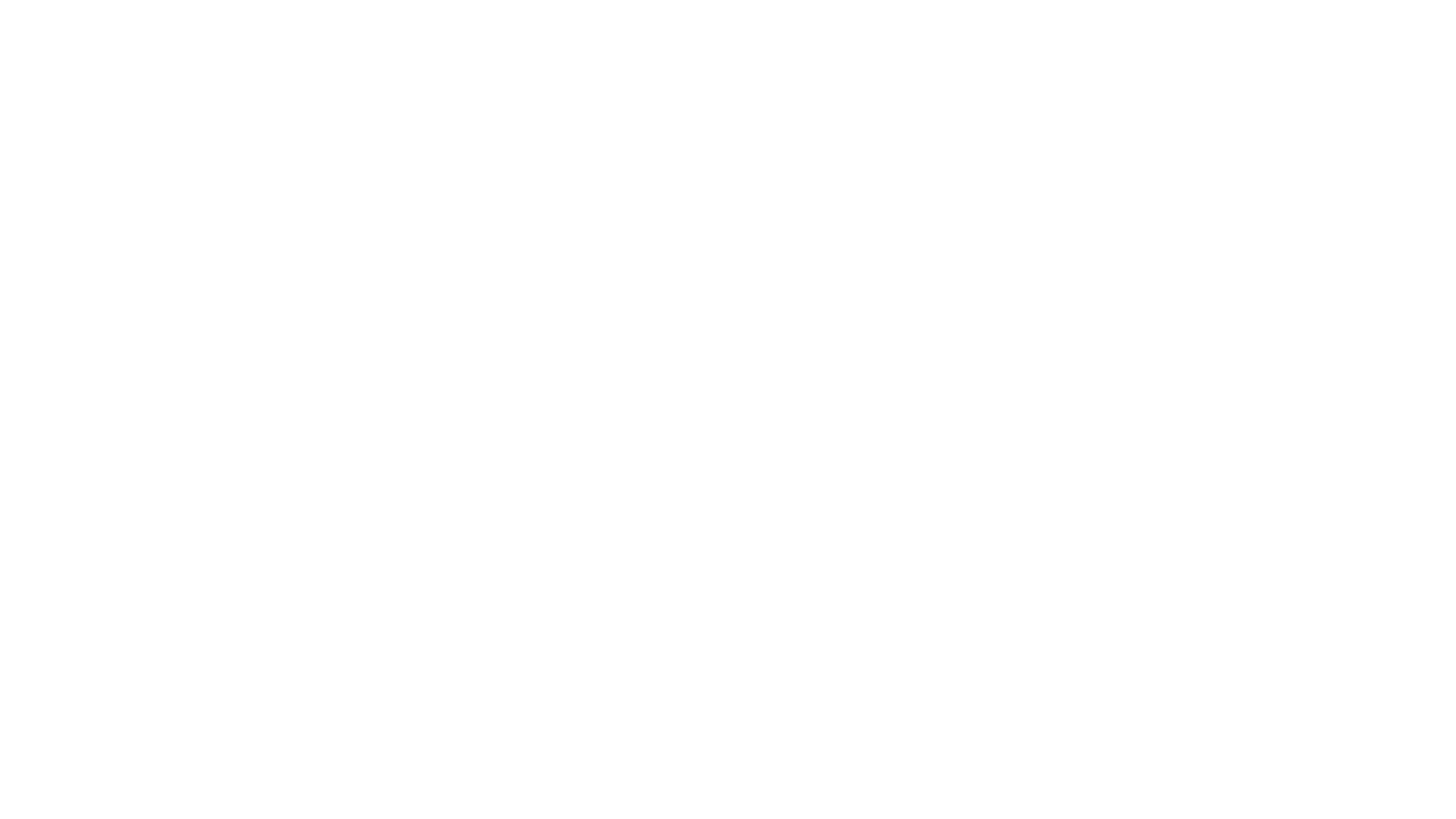 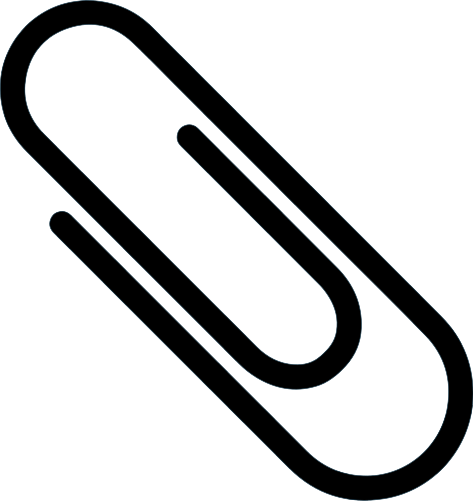 Lưu ý:
Các em chú ý phát âm đúng các thanh vần.
Đọc đúng các tên nước ngoài.
Ngắt nghỉ các câu văn sao cho phù hợp với mạch của bài.
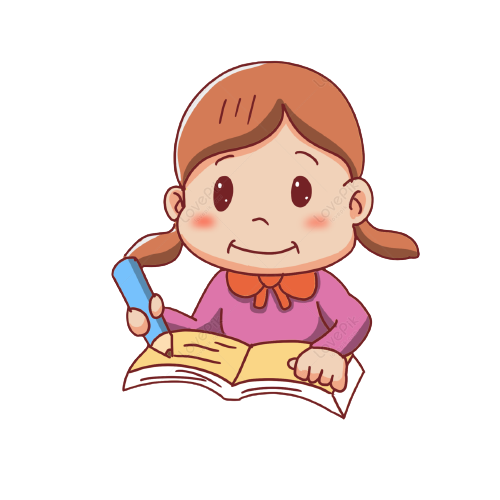 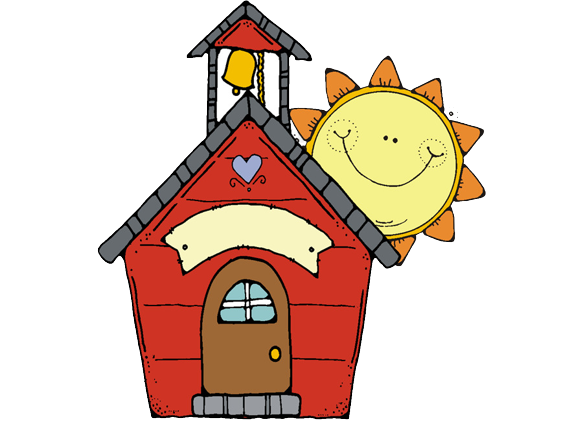 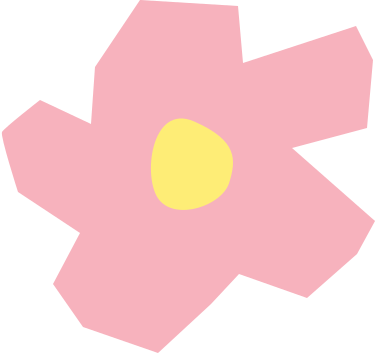 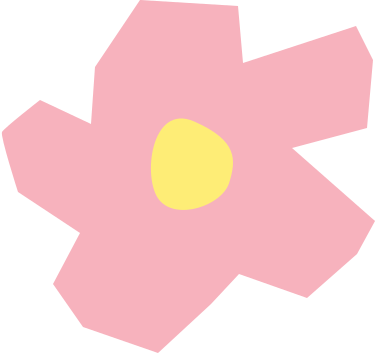 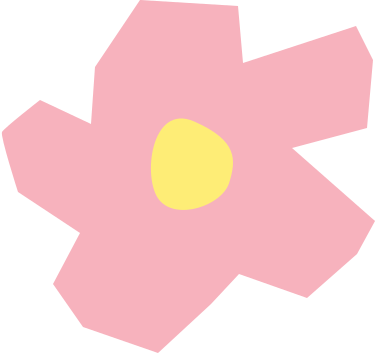 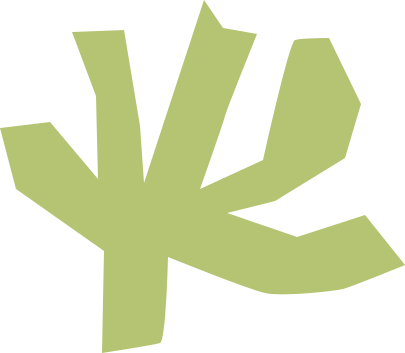 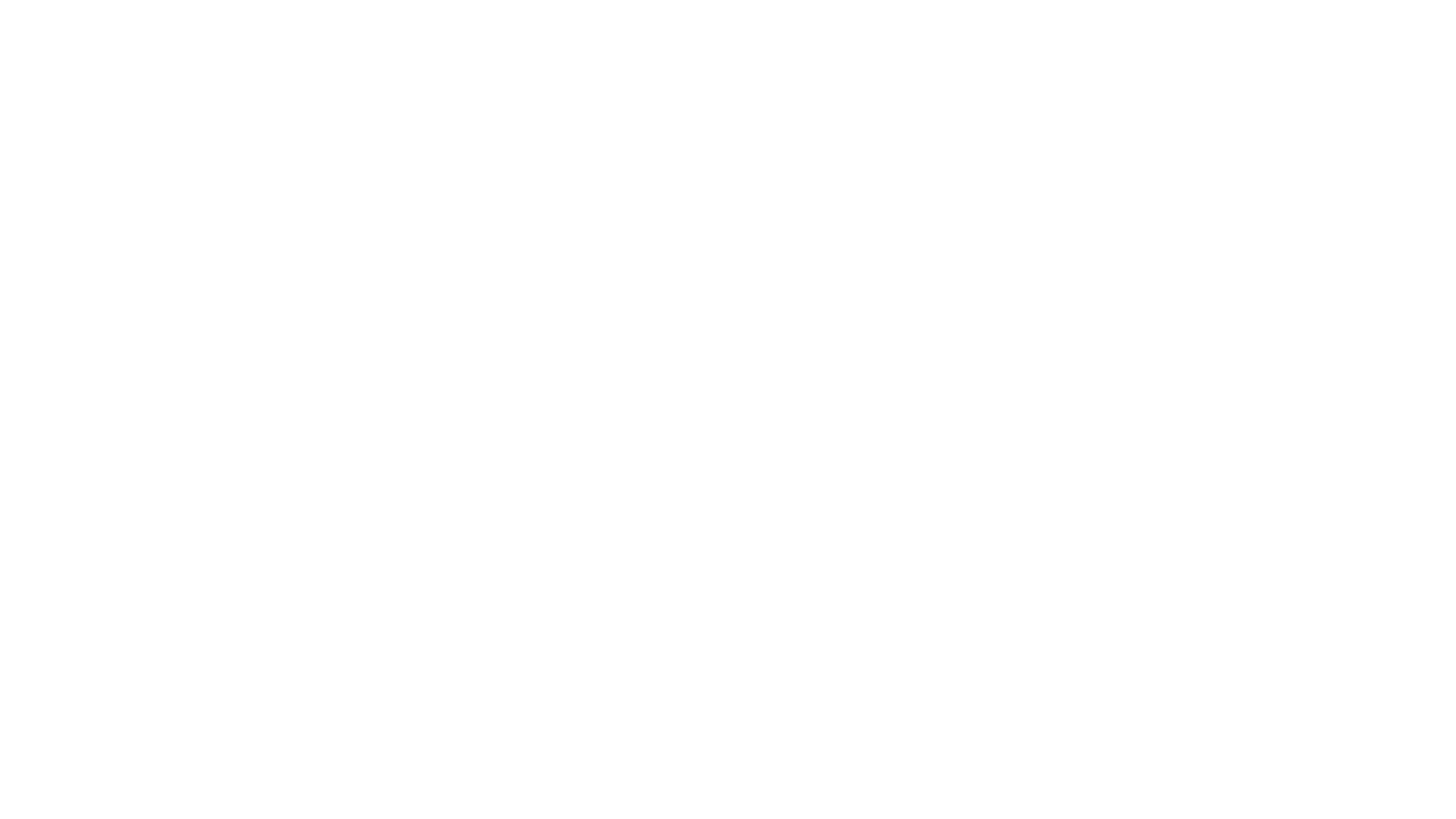 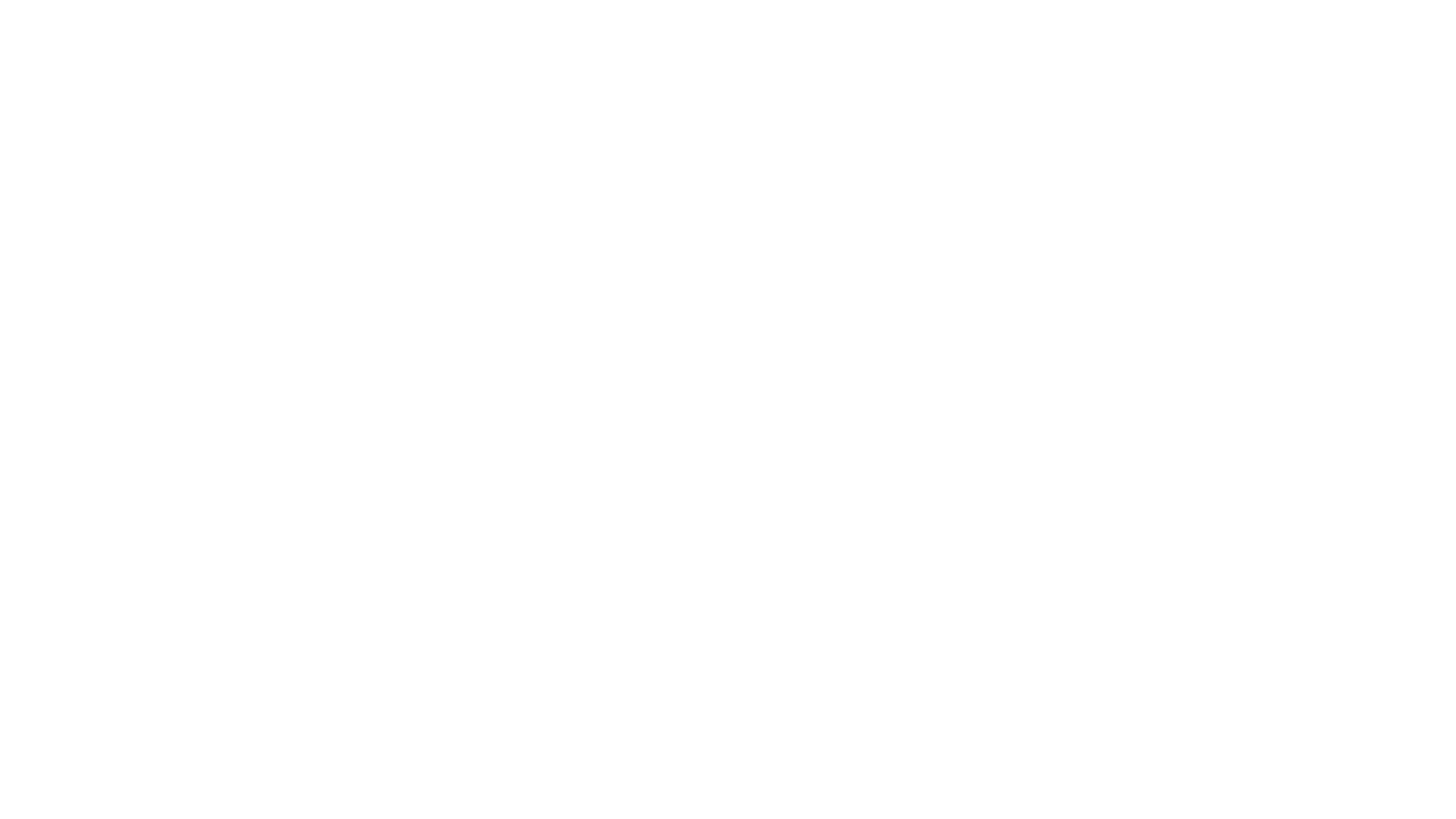 HĐ 2. Đọc hiểu
Làm việc nhóm
Vì sao trong giờ ra chơi, A-ri-a không tham gia cùng nhóm nào?
Những chi tiết nào cho thấy A-ri-a rất rụt rè?
Thầy giáo đã giúp A-i-a tự tin bằng cách nào?
Theo em, vì sao Tét-su-ô chủ động đến rủ A-i-a cùng chơi?
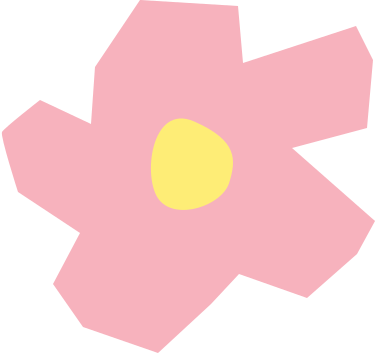 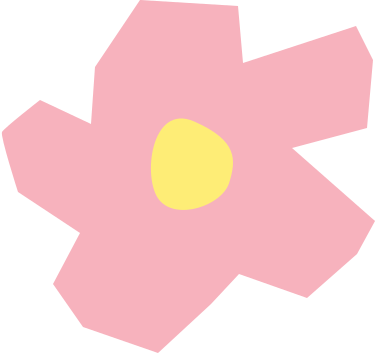 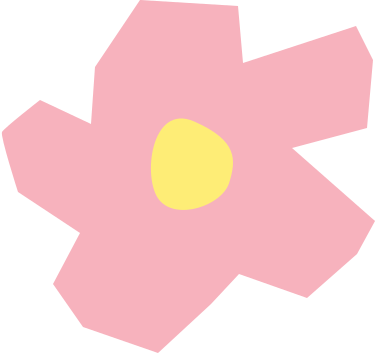 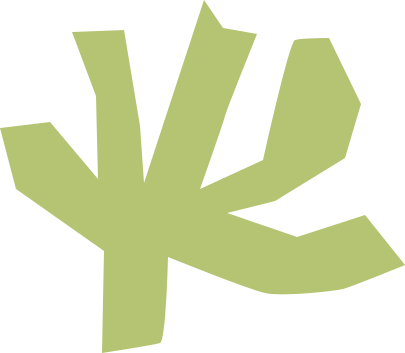 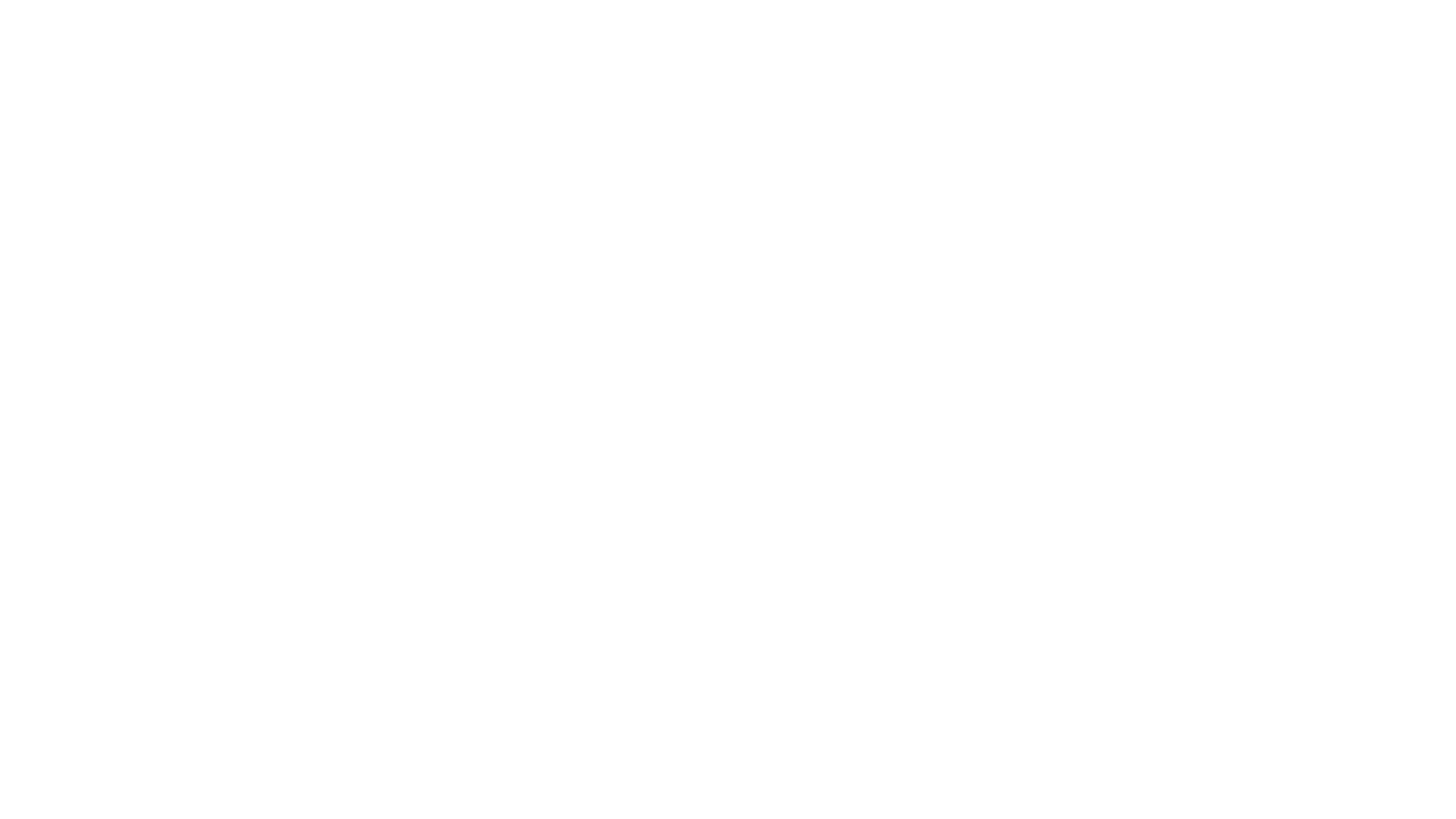 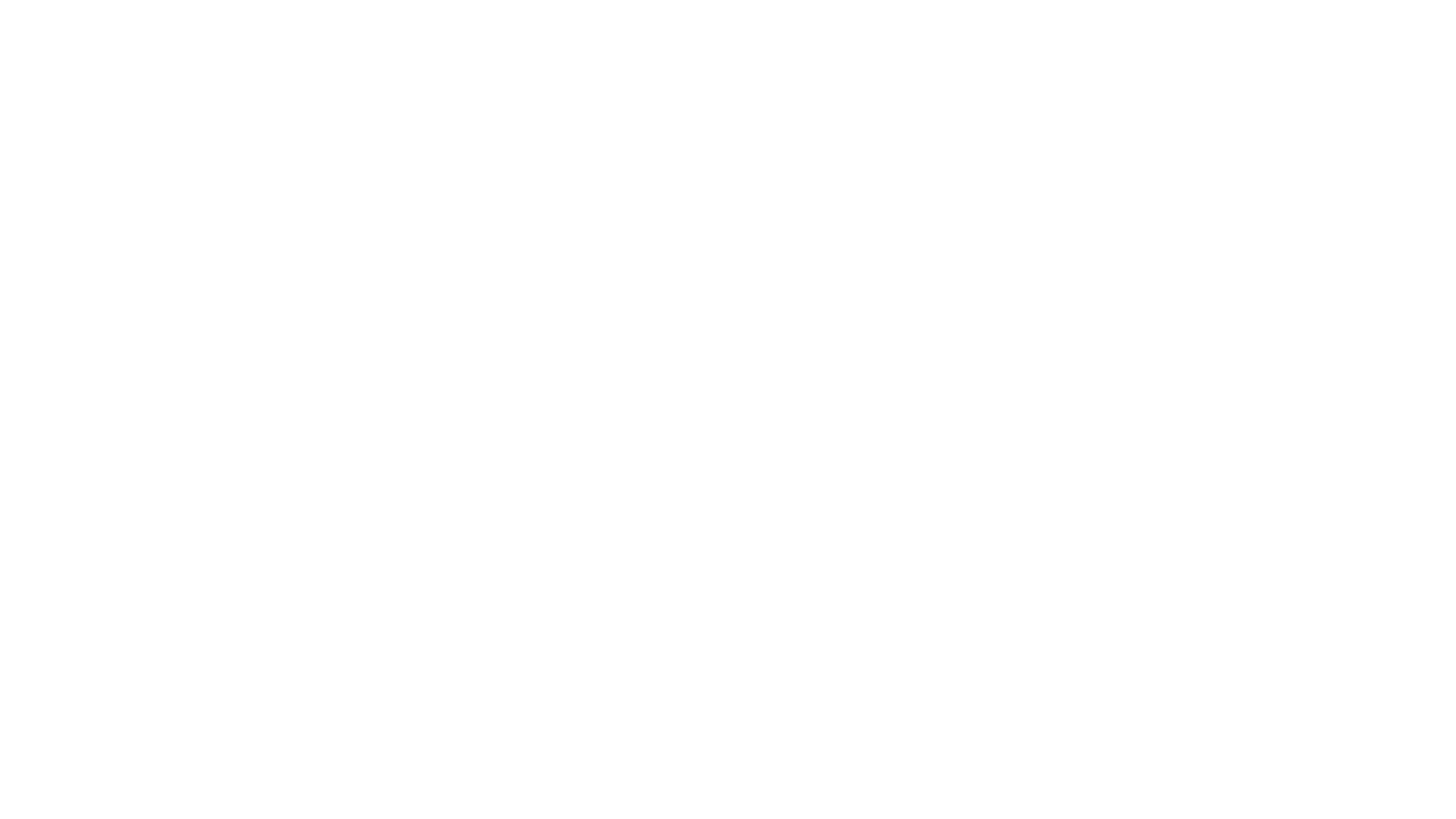 1. Vì sao trong giờ ra chơi, A-ri-a không tham gia cùng nhóm nào?
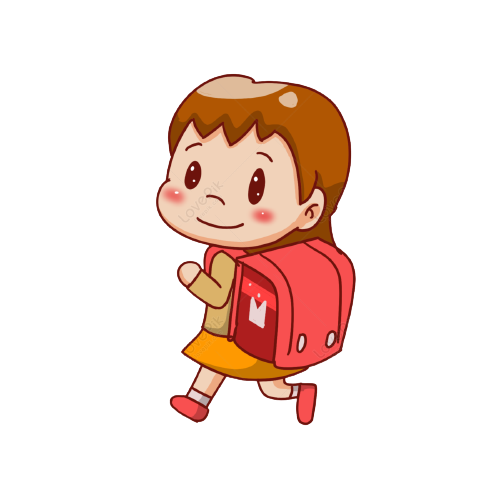 Vì A-i-a là học sinh mới, chưa quen ai nên bạn không tham gia nhóm nào.
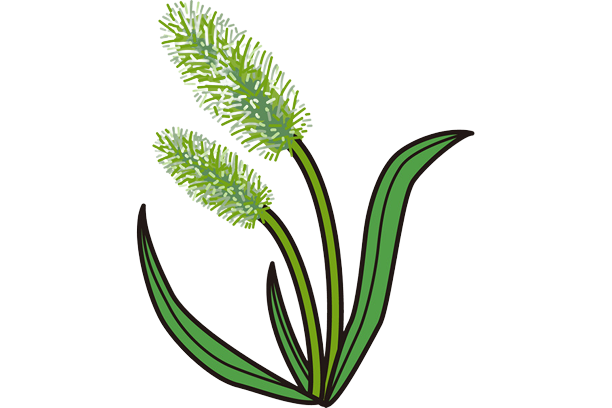 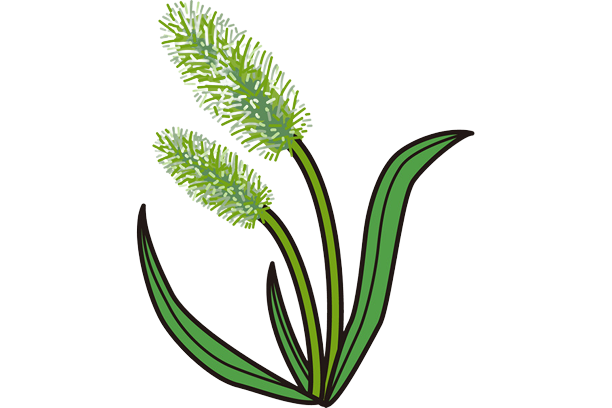 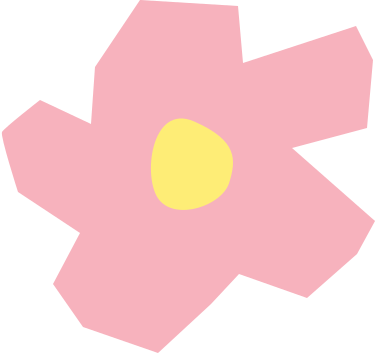 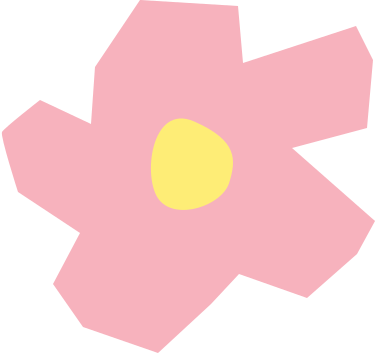 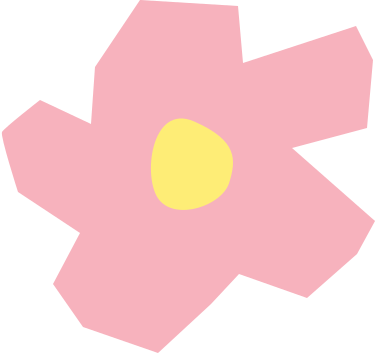 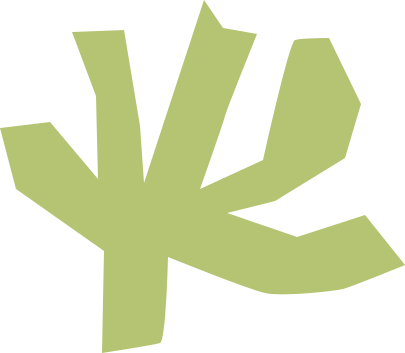 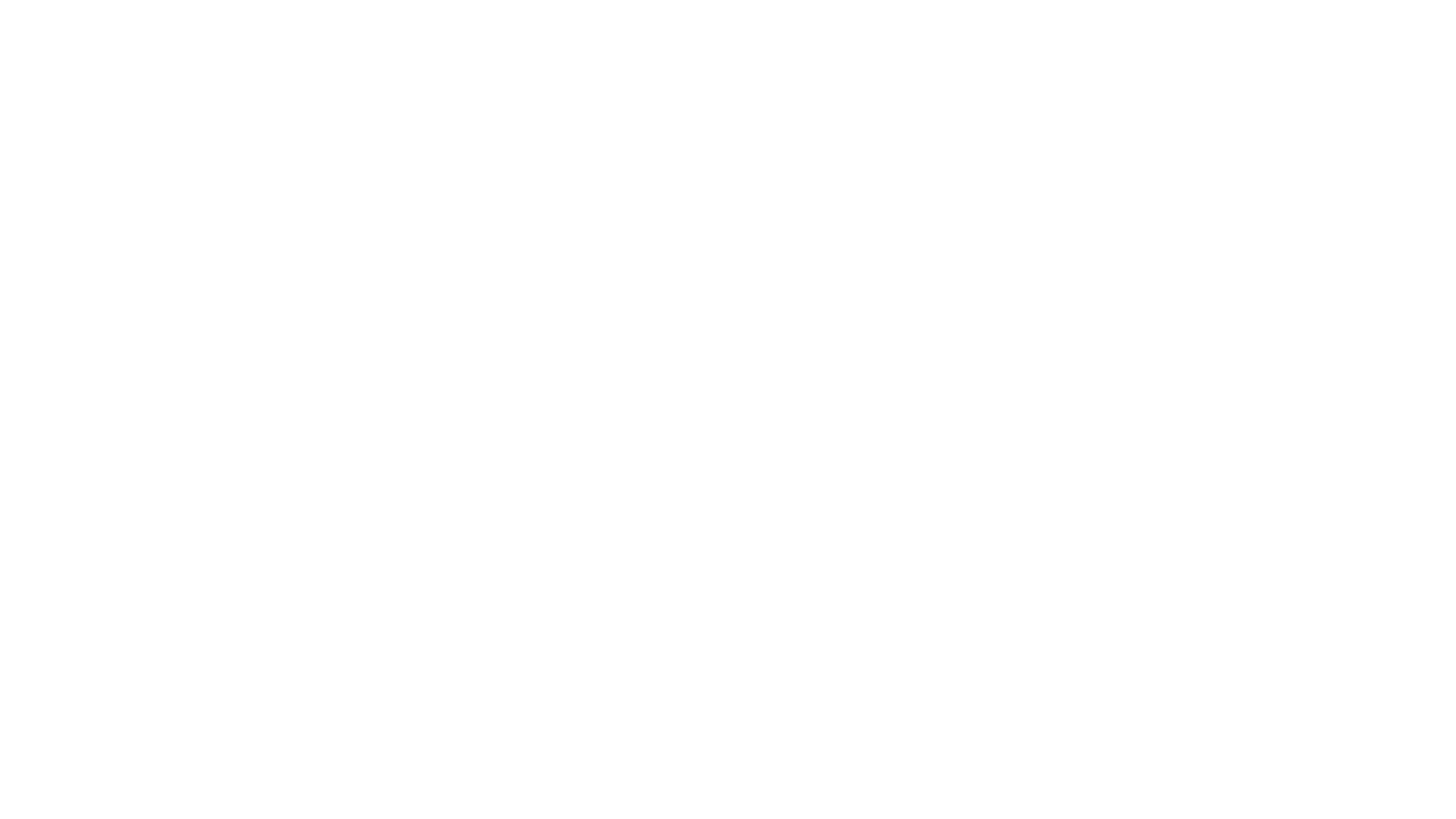 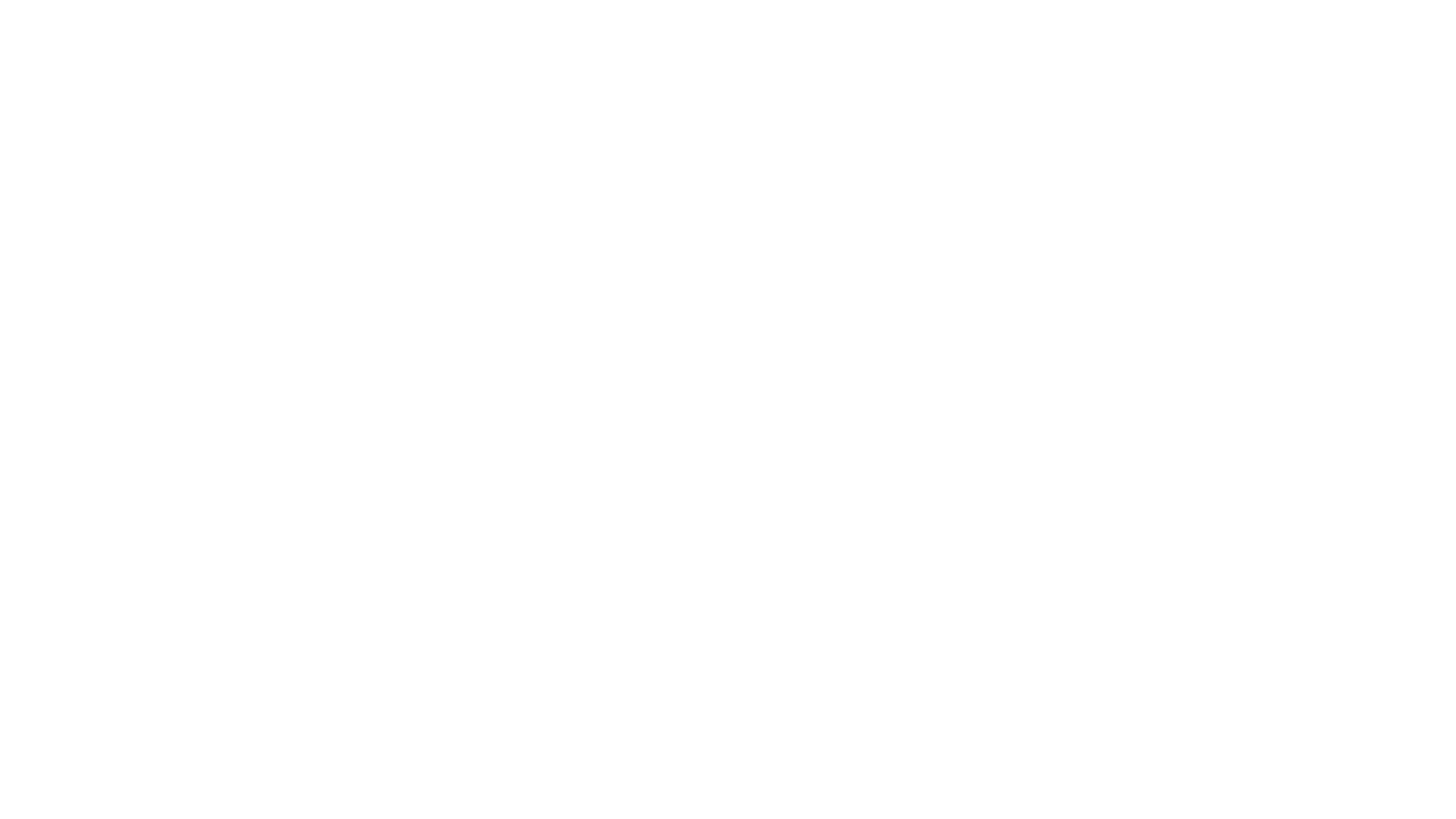 2. Những chi tiết nào cho thấy A-ri-a rất rụt rè?
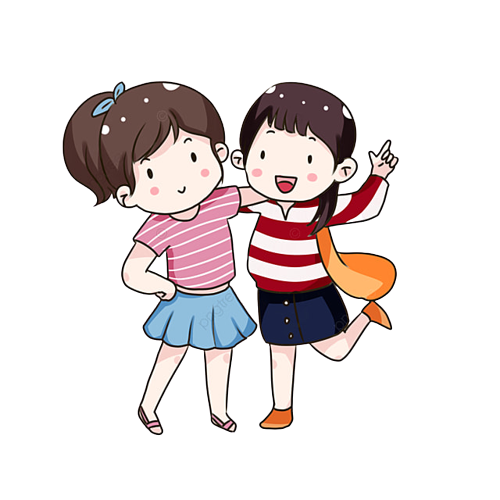 Không dám chủ động làm quen với các bạn.
Nói nhỏ khi được thầy khích lệ.
Tỏ ra lúng túng khi bị các bạn khác chê chậm.
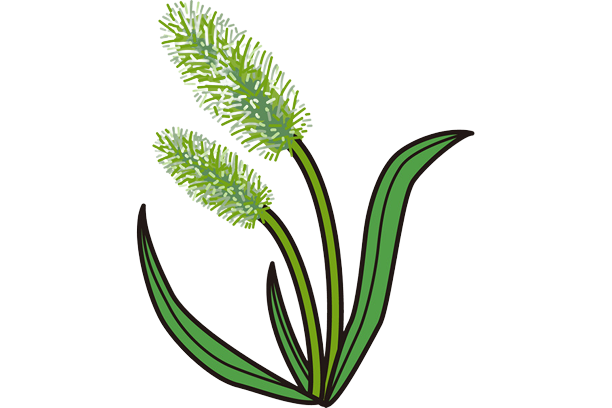 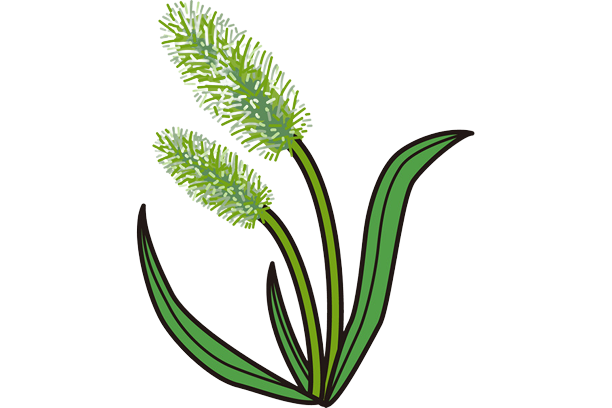 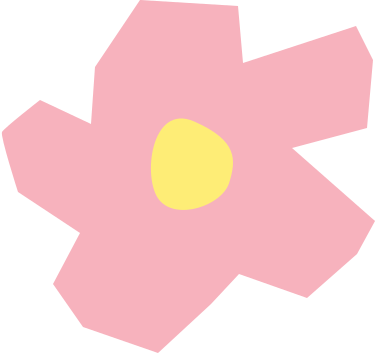 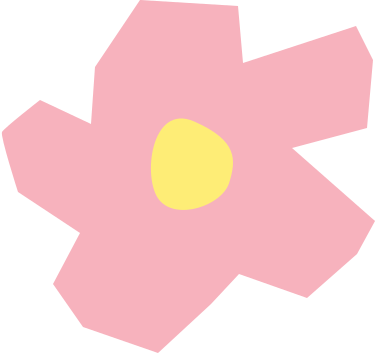 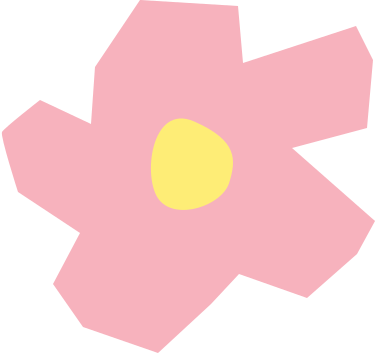 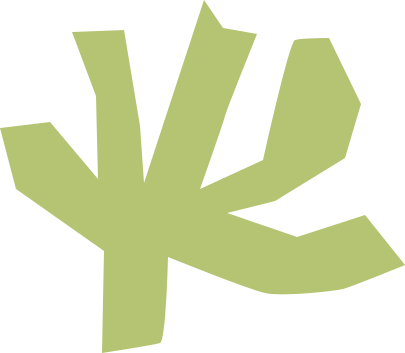 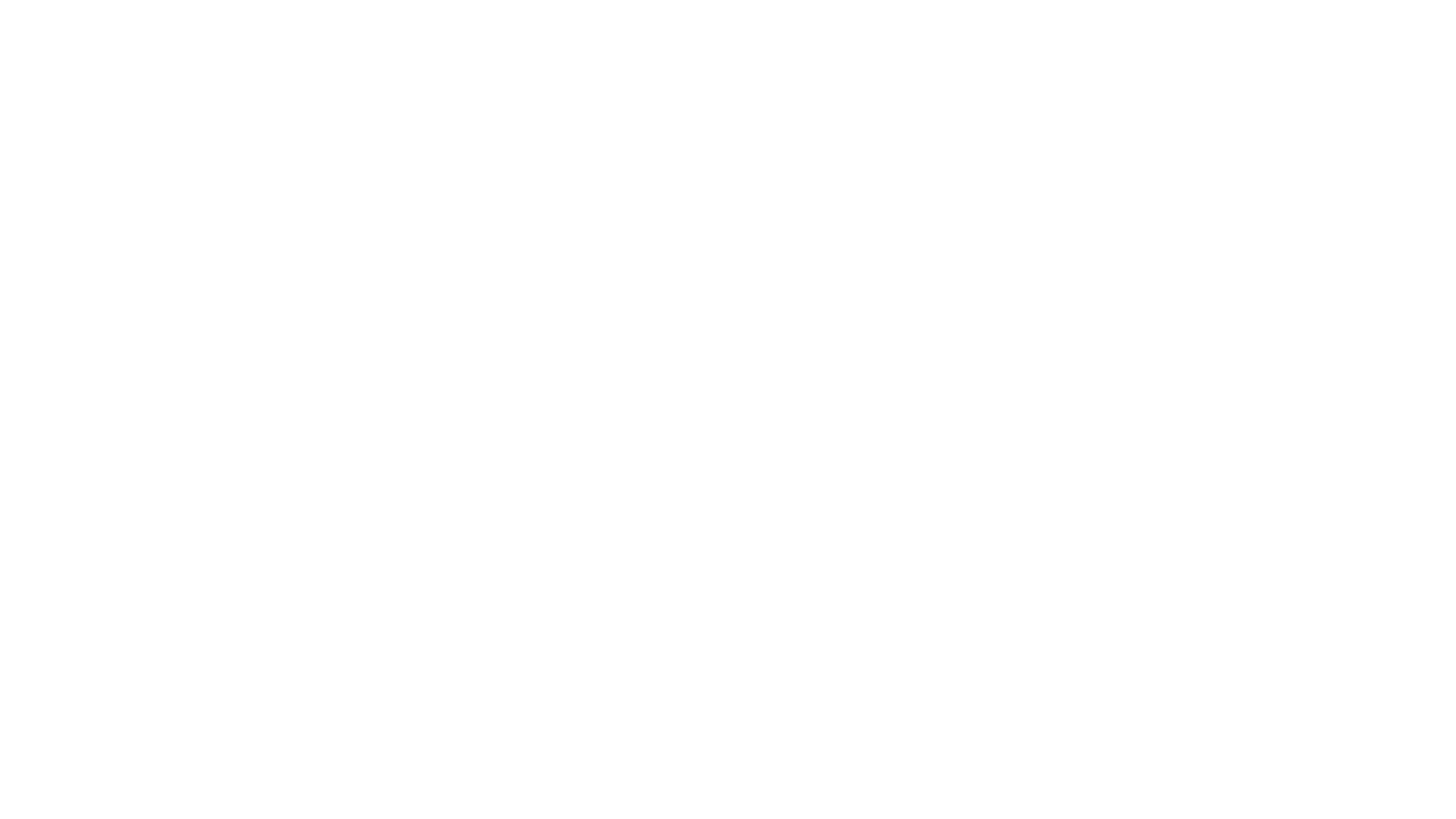 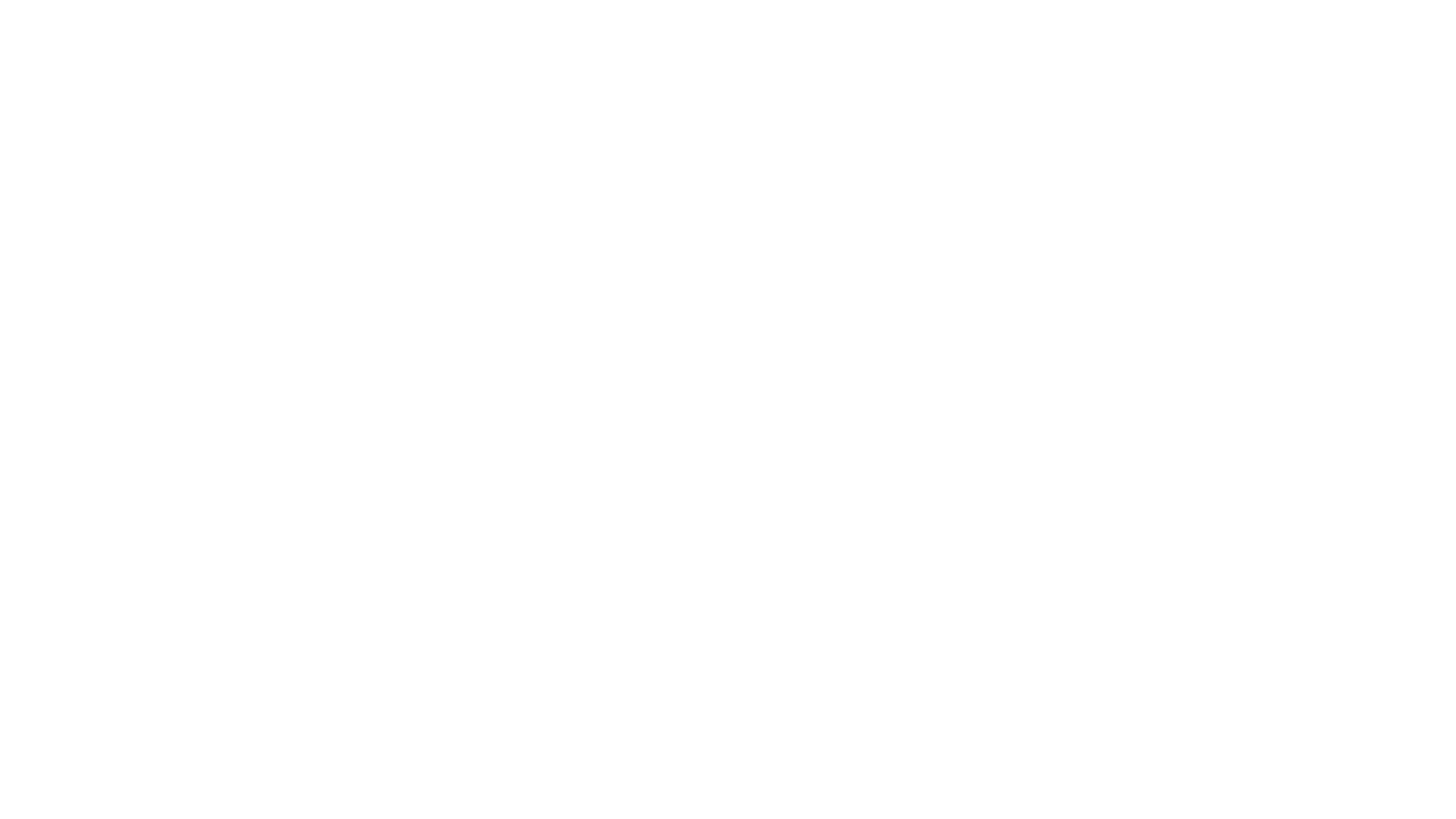 3. Thầy giáo đã giúp A-i-a tự tin bằng cách nào?
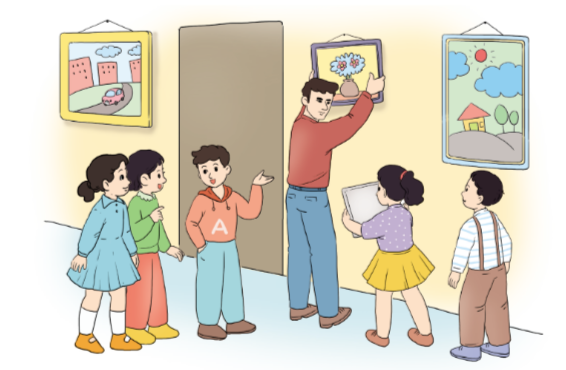 Thầy muốn xem tranh do A-i-a vẽ.
Treo các bức tranh đó lên hành lang để các bạn cùng ngắm.
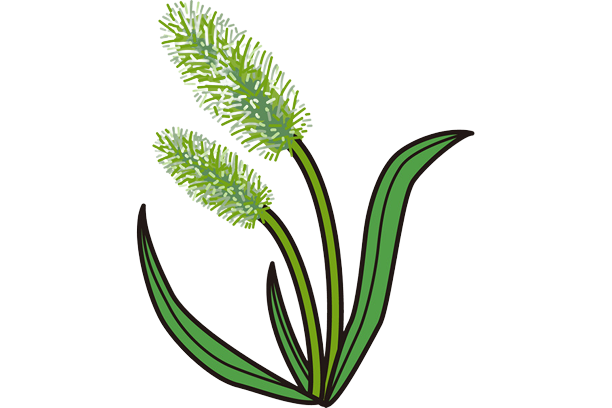 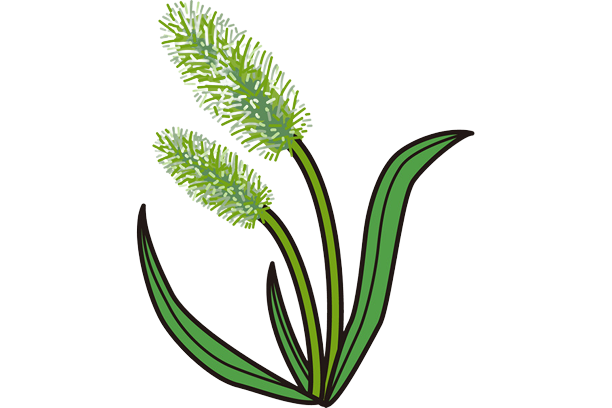 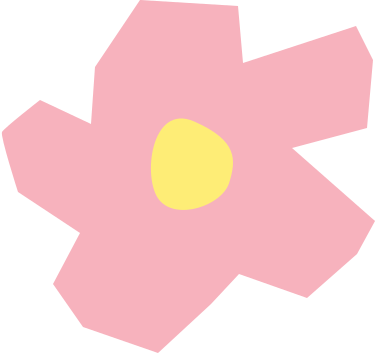 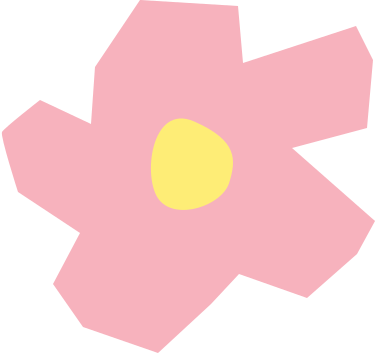 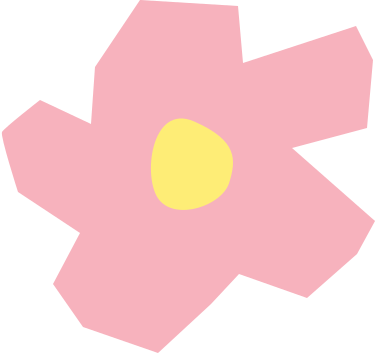 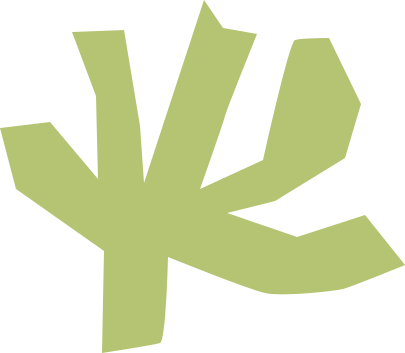 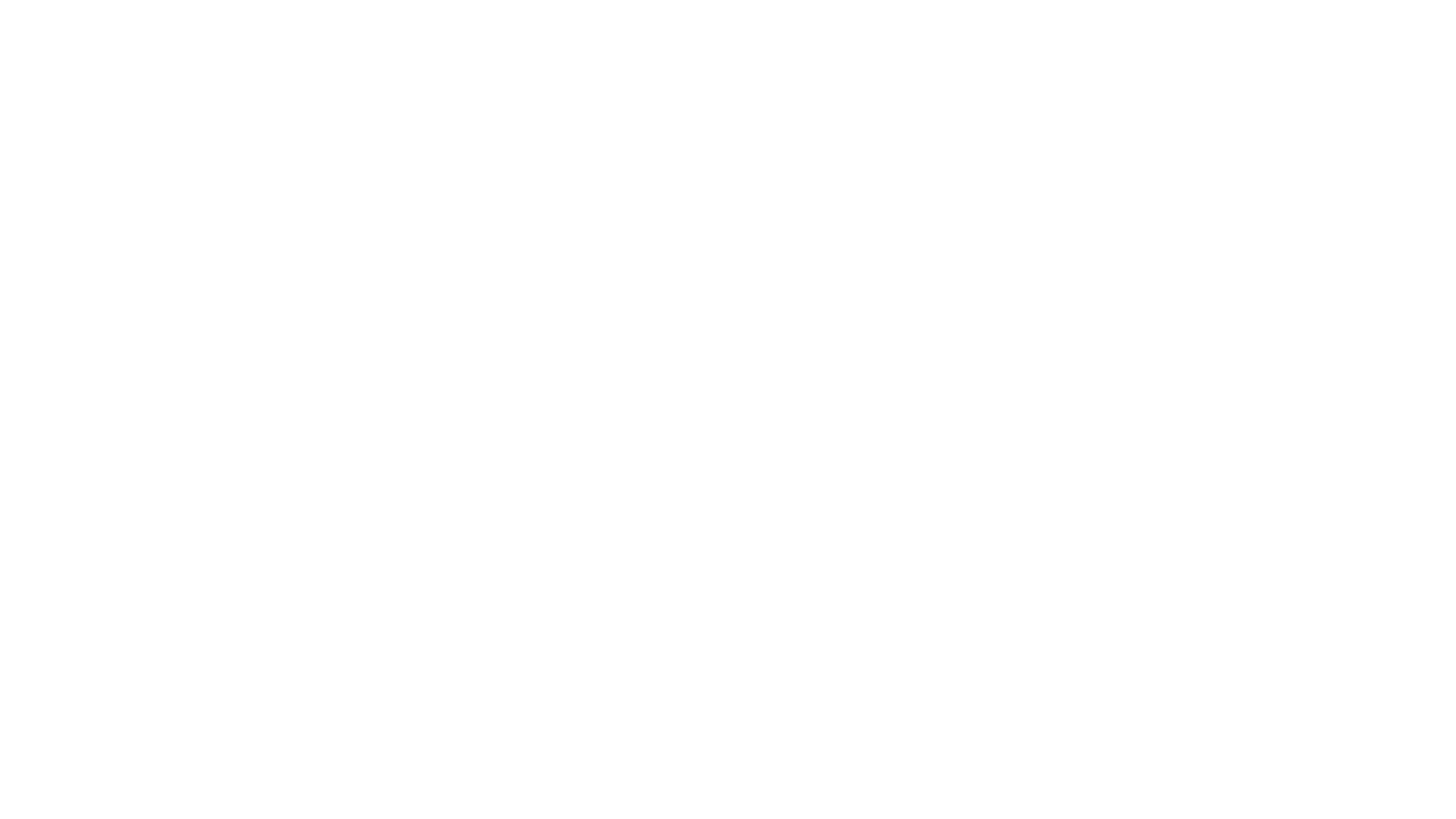 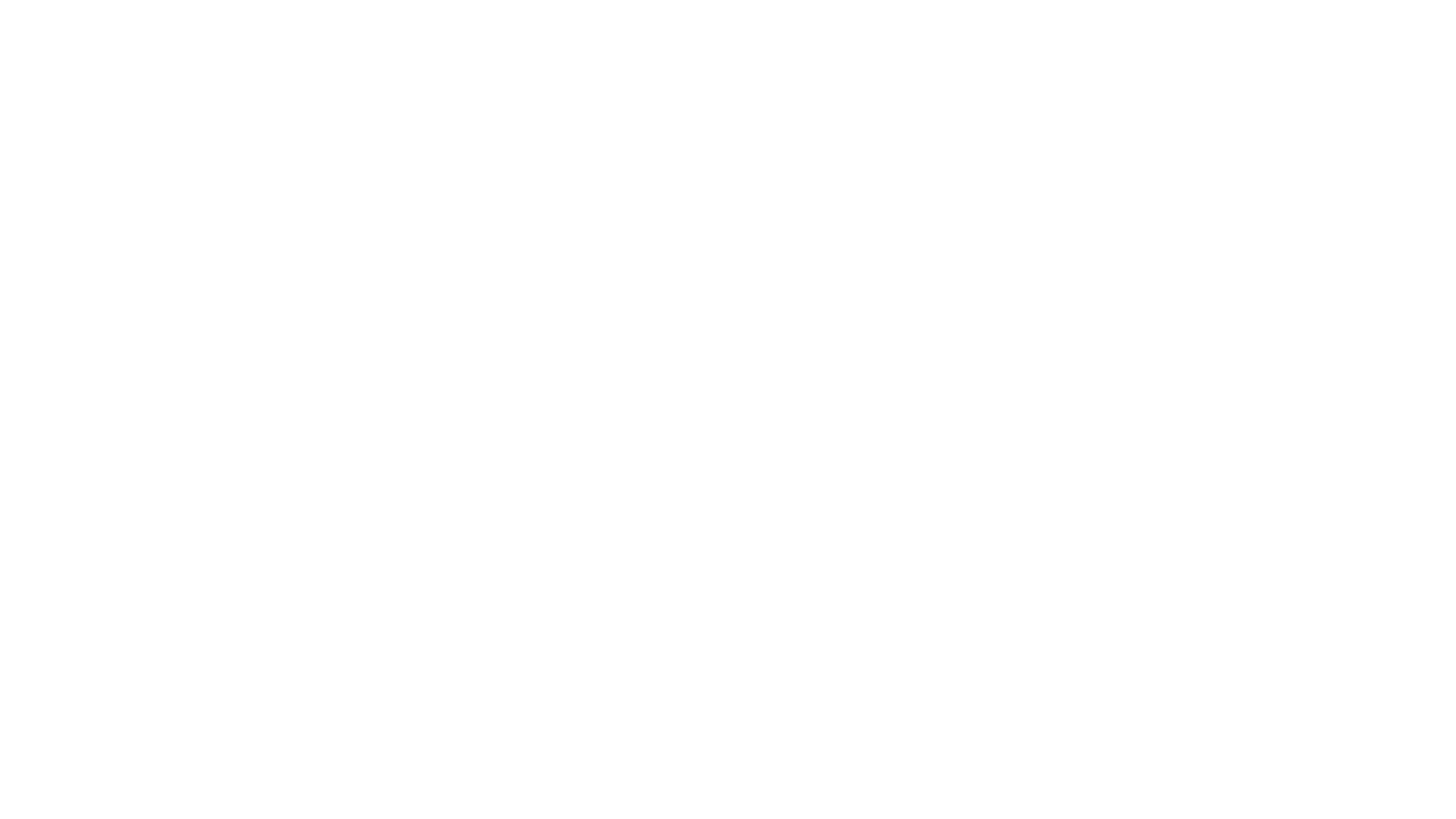 4. Theo em, vì sao Tét-su-ô chủ động đến rủ A-i-a cùng chơi?
a. Vì thầy giáo yêu cầu bạn ấy làm thế.
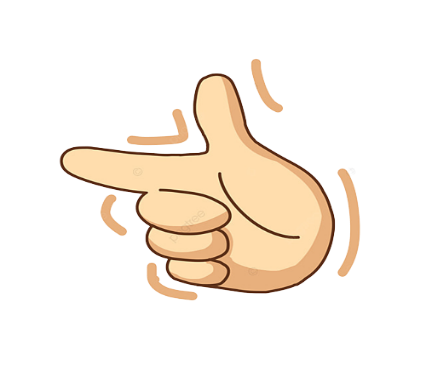 b. Vì A-i-a đã tập luyện và đã chạy nhanh hơn.
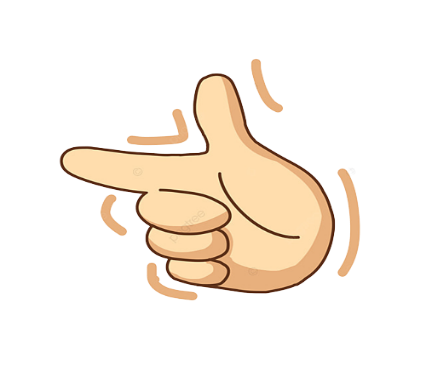 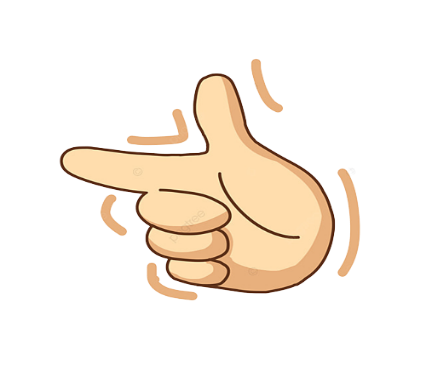 c. Vì Tét-su-ô đã hiểu và quý mến người bạn mới hơn.
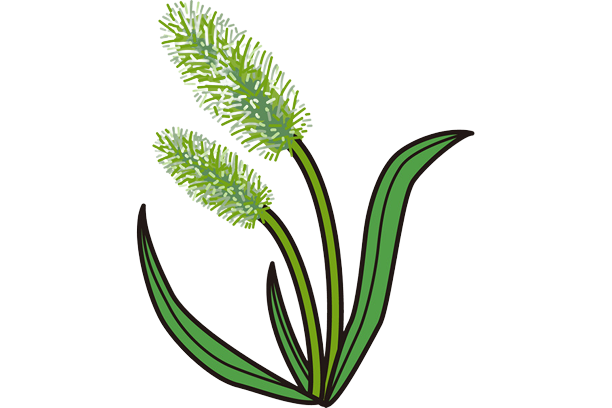 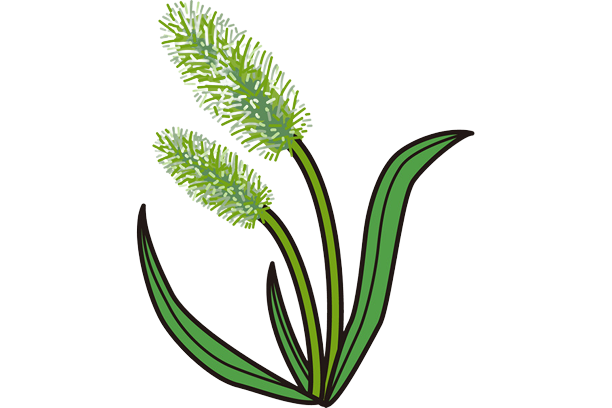 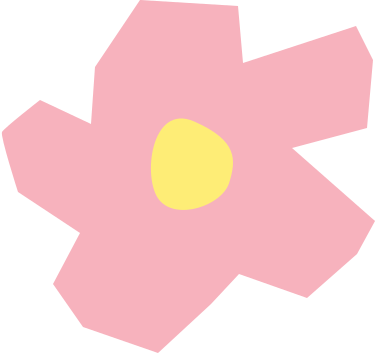 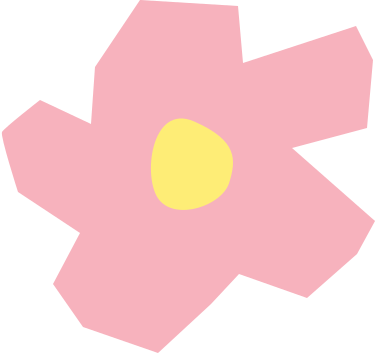 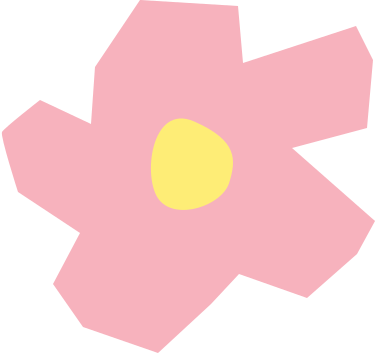 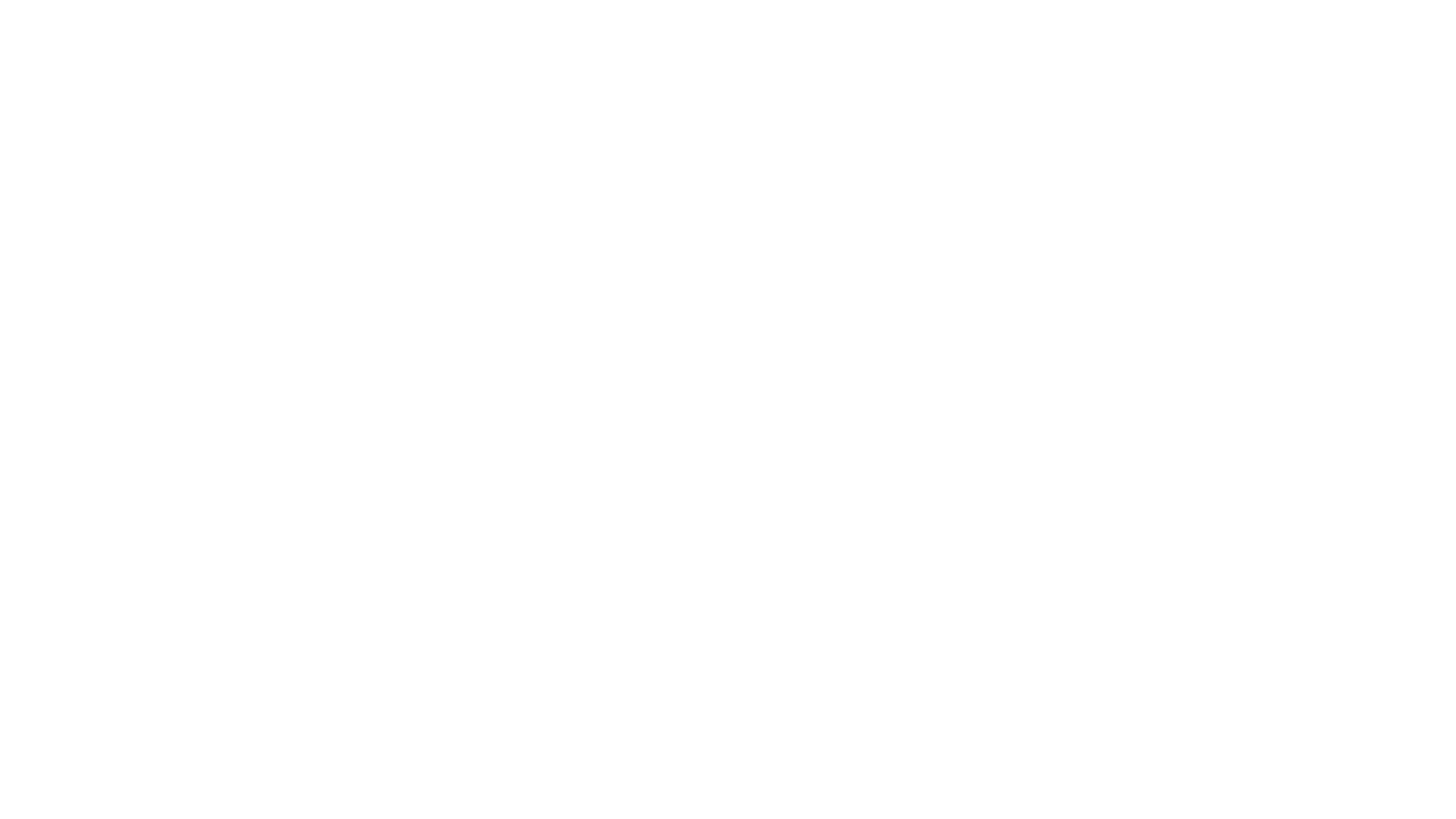 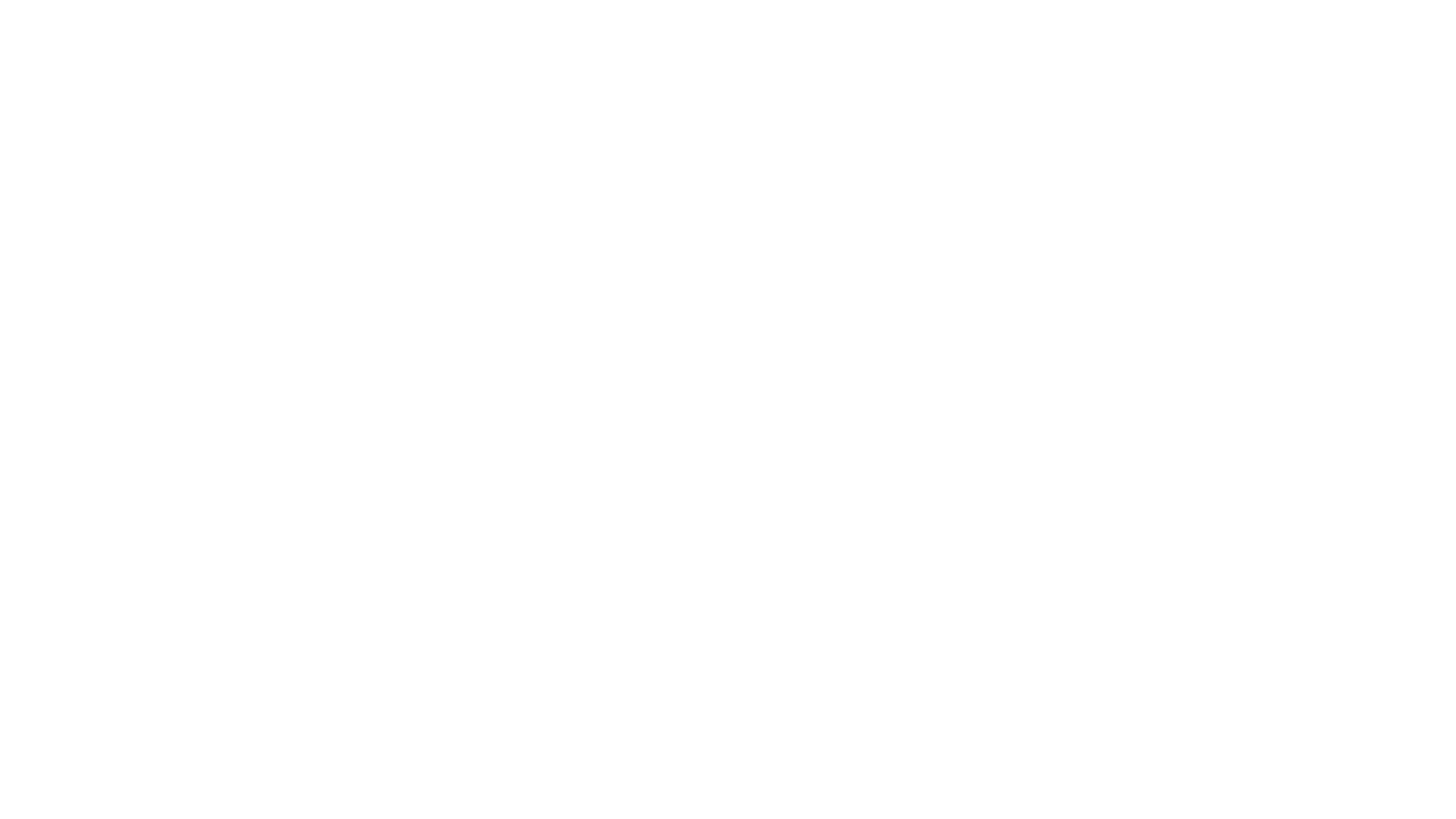 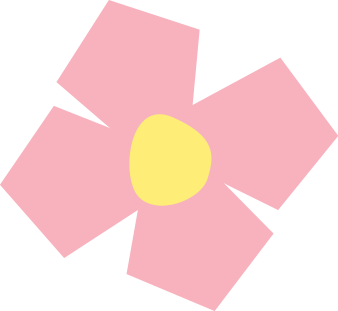 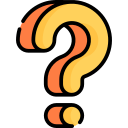 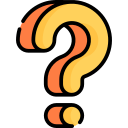 Qua bài đọc em học được điều gì?
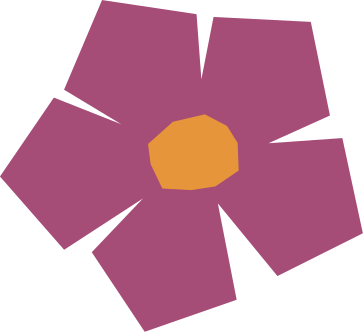 Mỗi một người đều có điểm mạnh điểm yếu riêng, hãy cho họ cơ hội hòa nhập không nên kì thị, chê bai bạn.
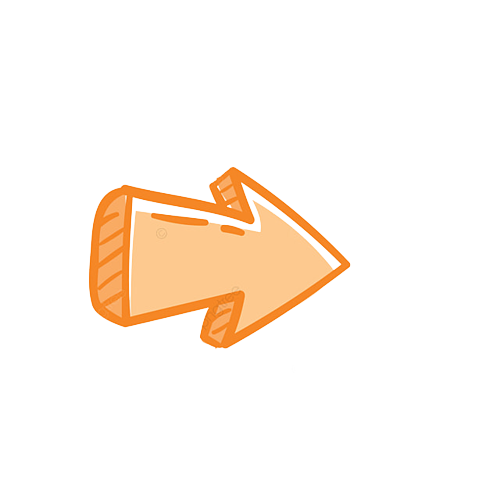 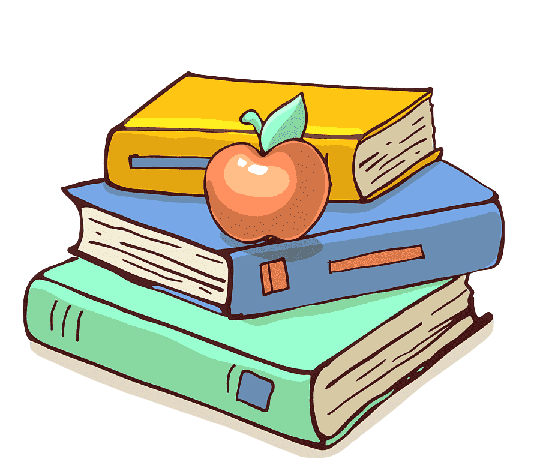 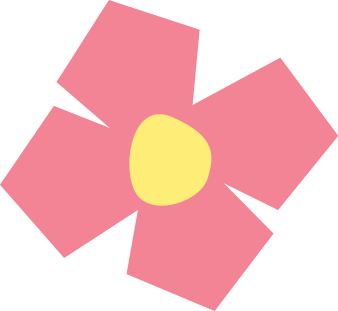 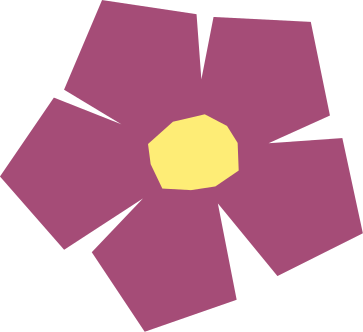 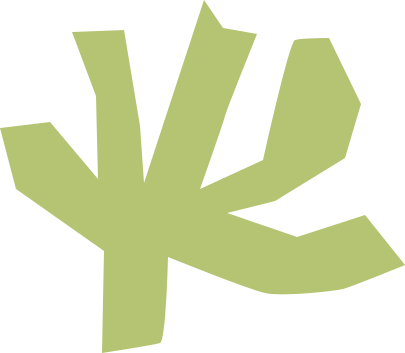 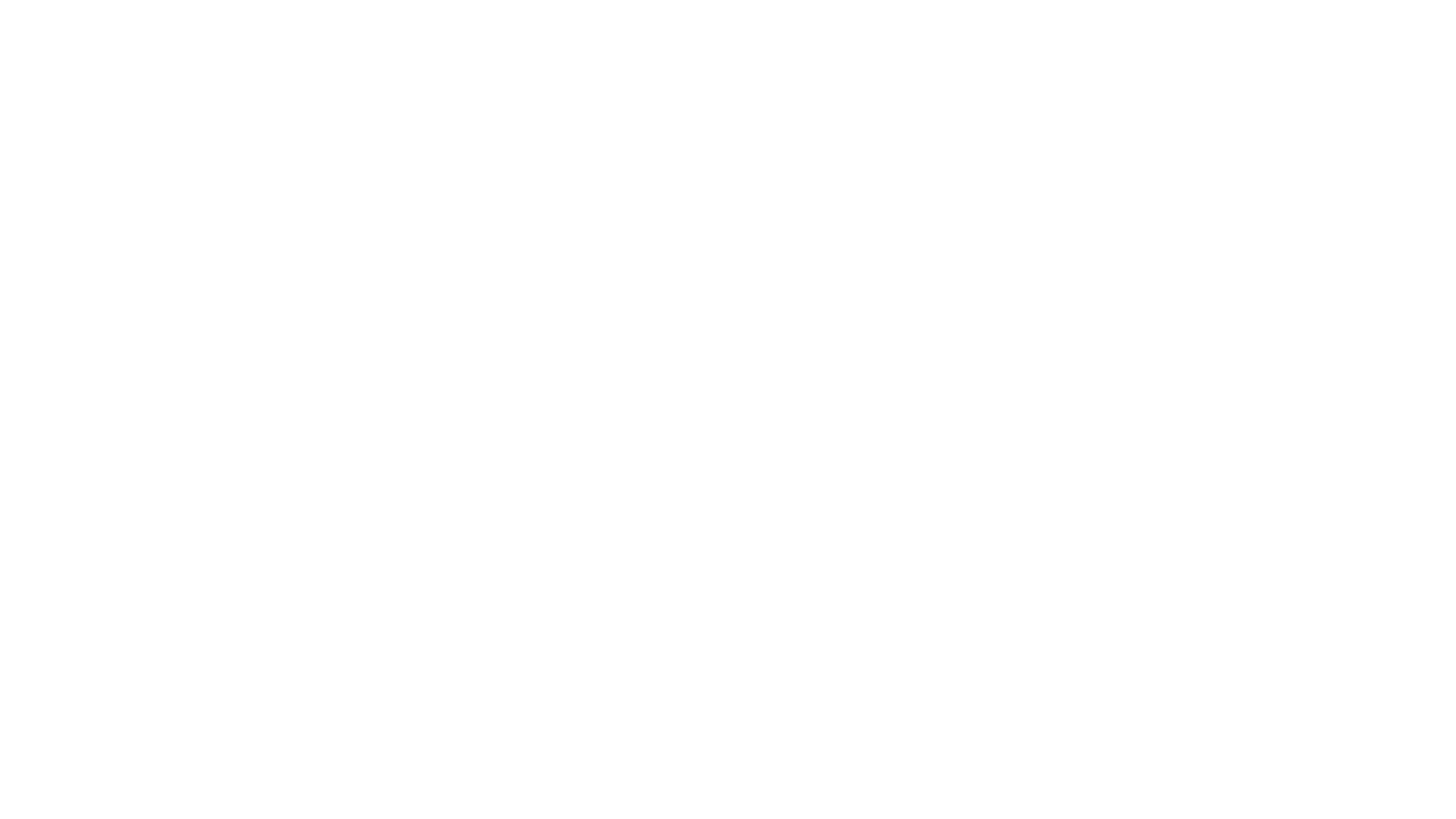 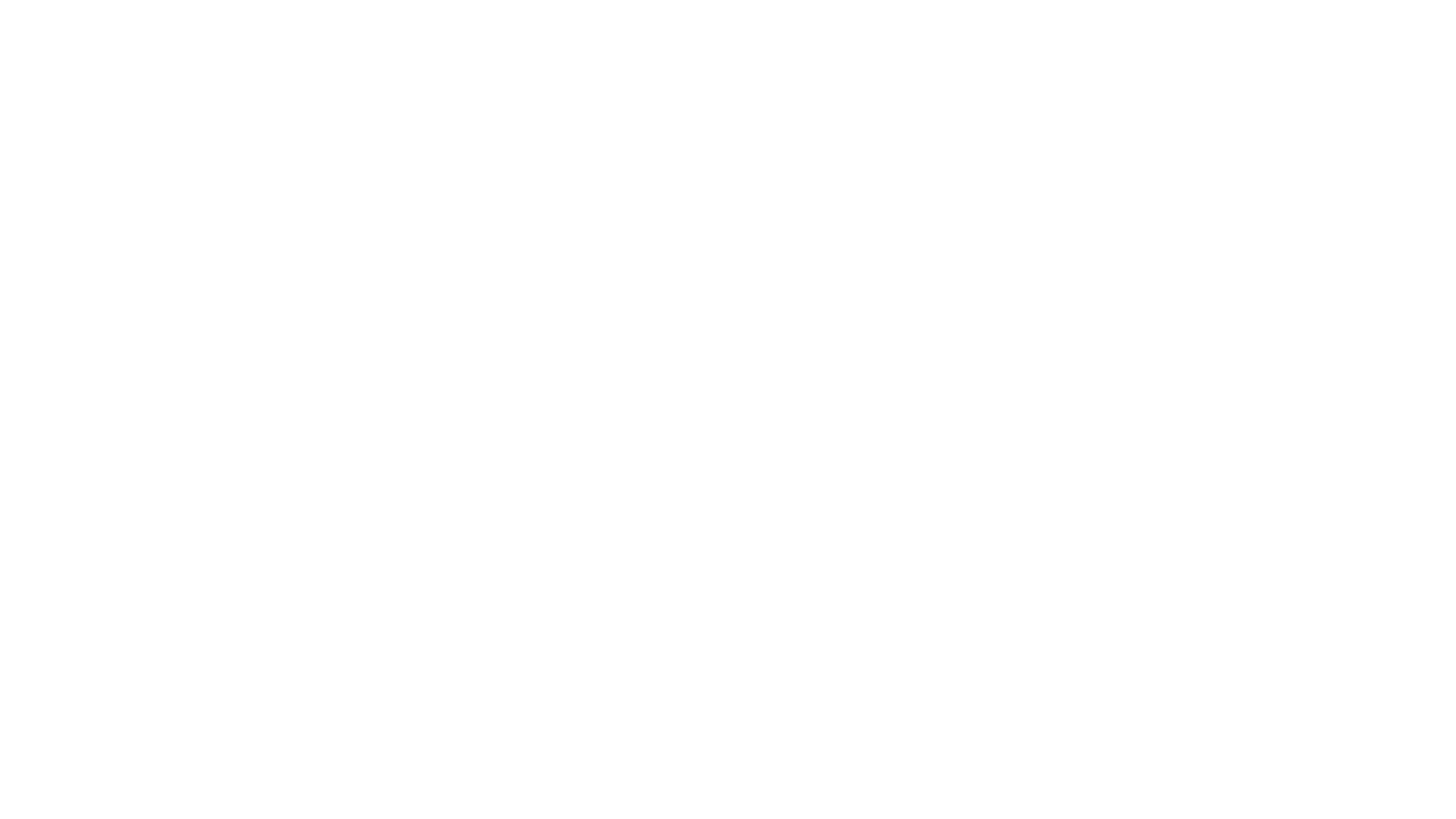 LUYỆN TẬP
HĐ 1: Nhận biết dấu ngoặc kép
Trong câu “Em vào chơi với các bạn đi”, lời nói của nhân vật được đặt trong dấu câu nào?
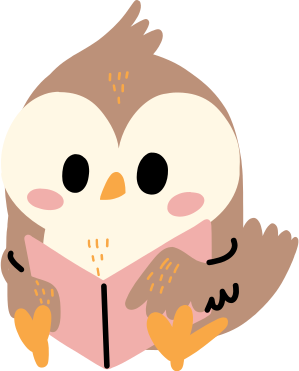 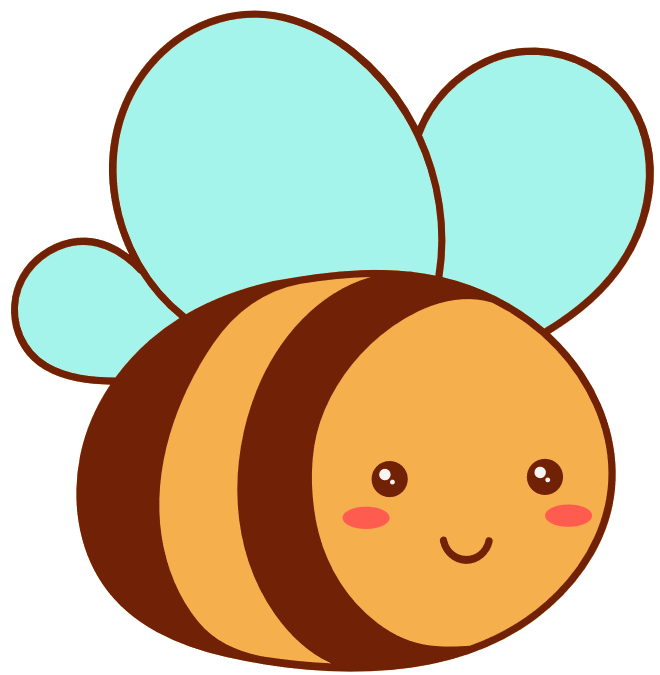 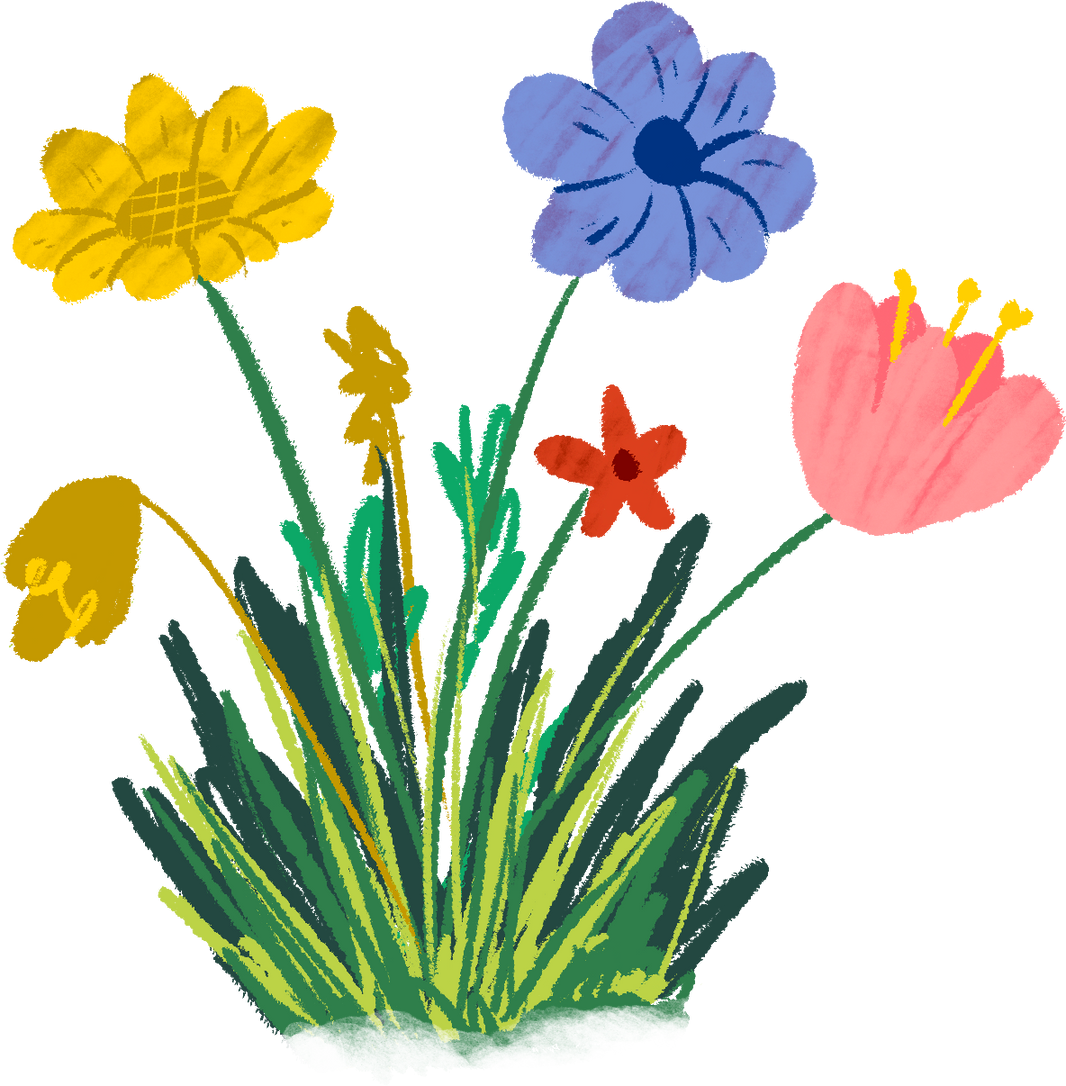 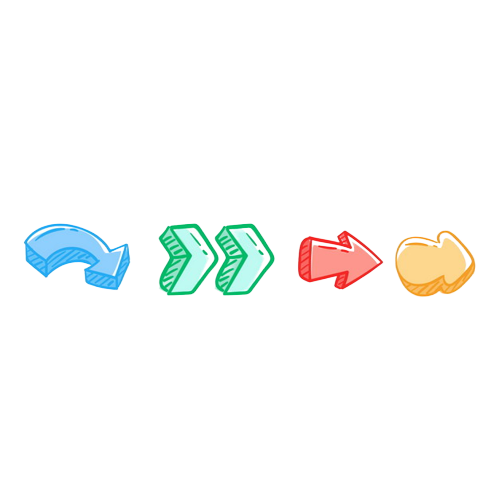 Dấu ngoặc kép
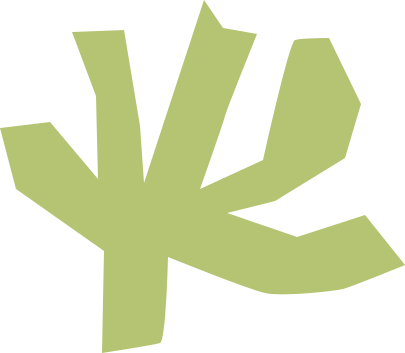 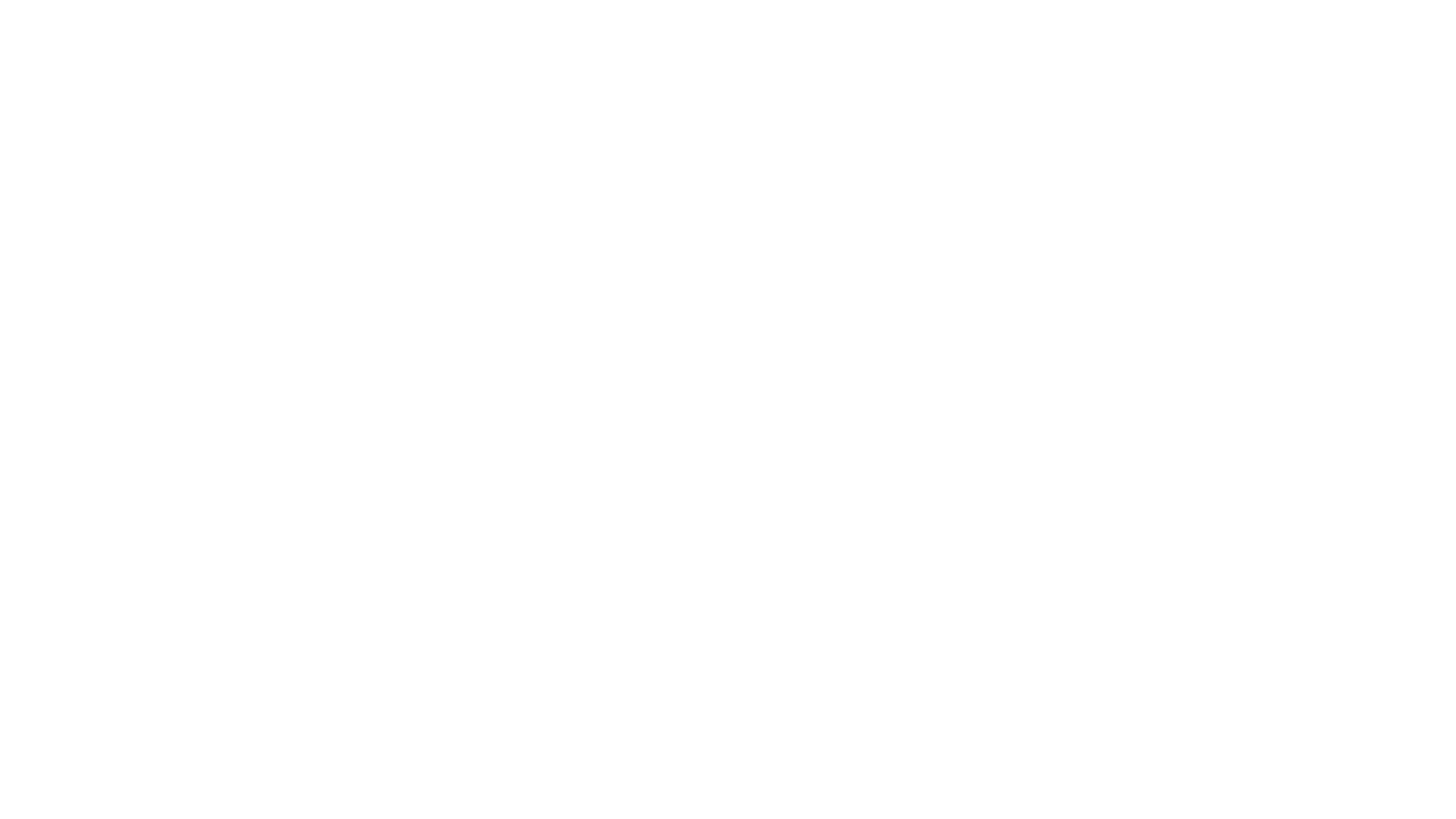 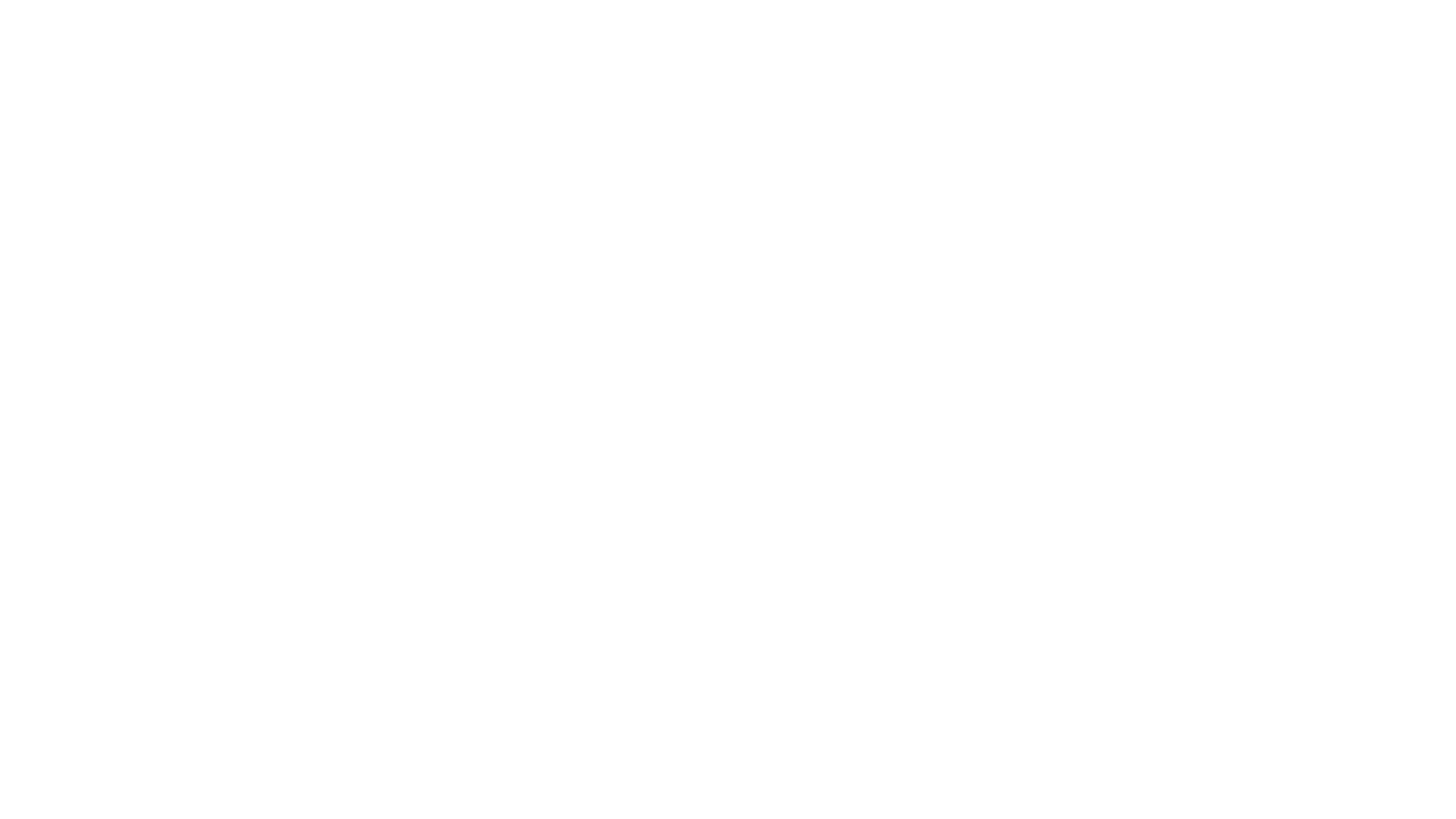 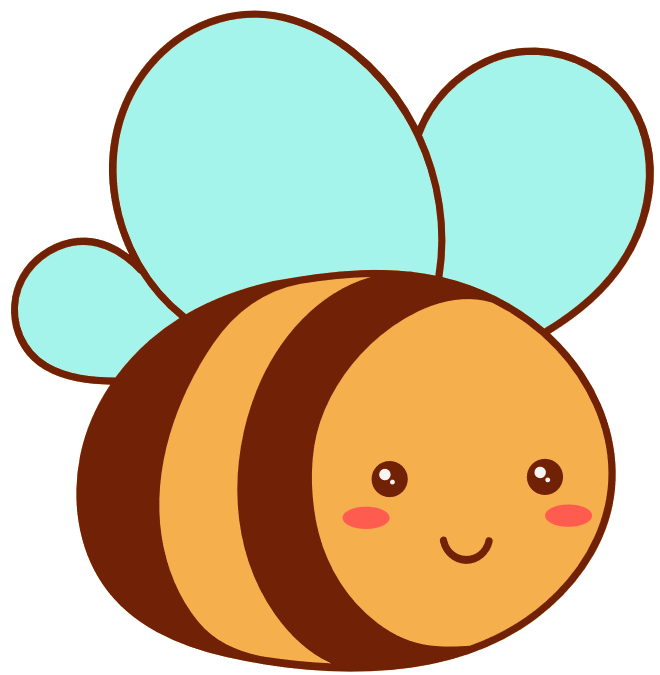 HĐ 2: Củng cố hiểu biết về dấu ngoặc kép
Tìm thêm một câu là lời nói của  nhân vật trong bài đọc trên. Dấu câu  nào cho em biết đó là lời nói của nhân vật?
Trong câu: Lời của Tét-su-ô nói với A-i-a: “Ngày mai, cậu chơi đuổi bắt với chúng tớ nhé”.
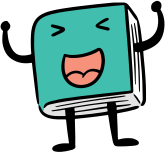 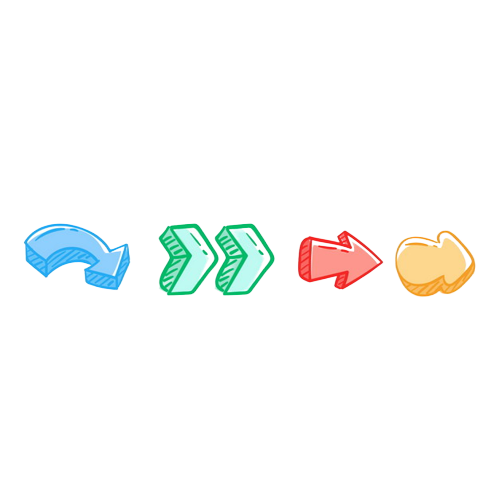 Cho biết lời nói của nhân vật nào
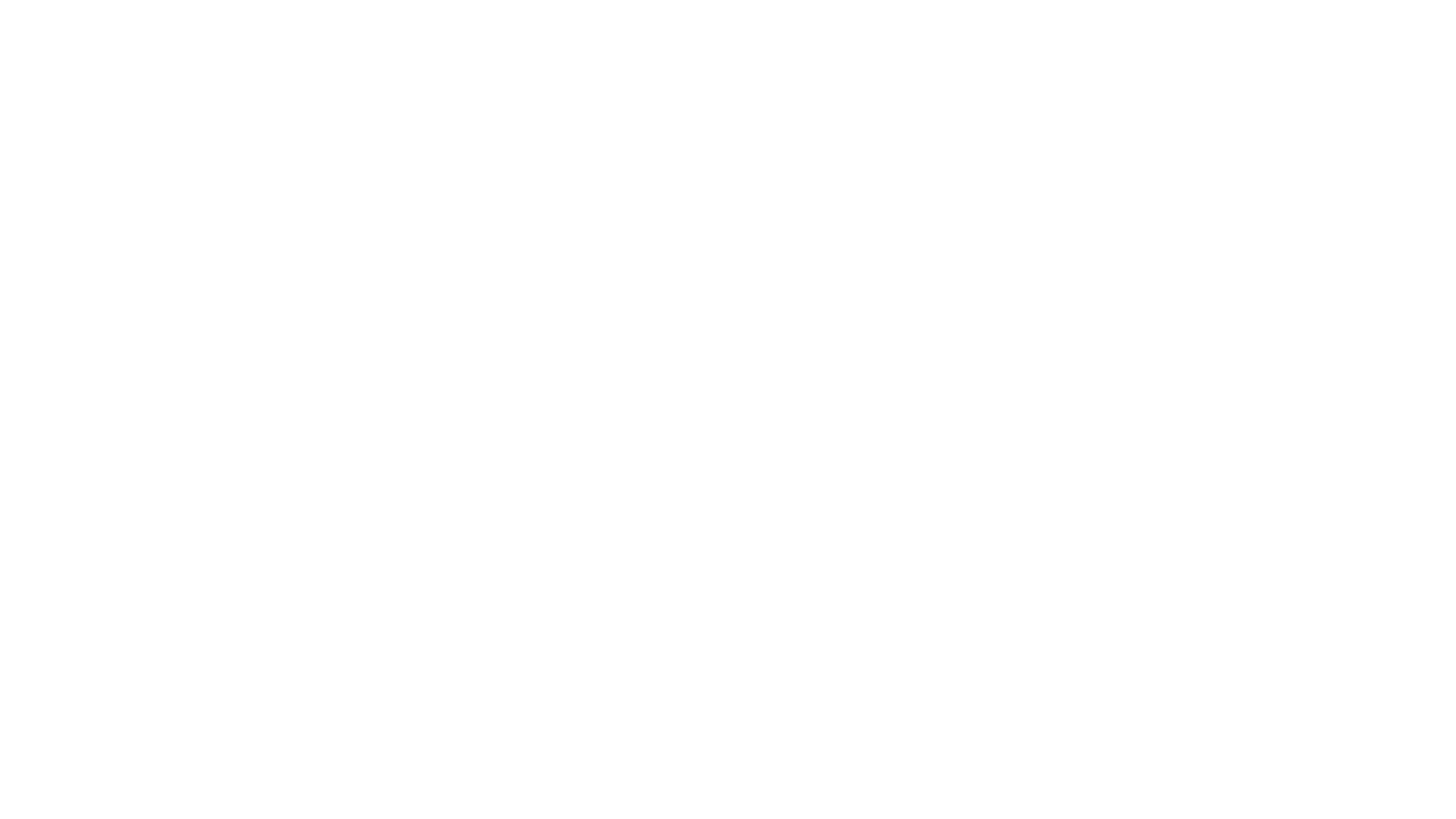 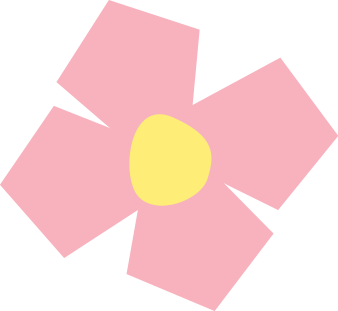 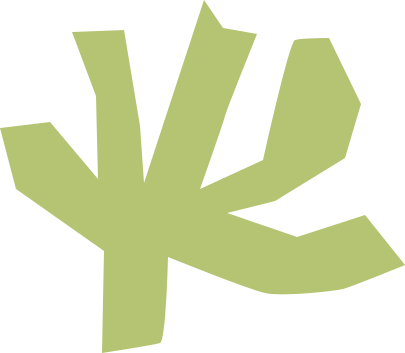 BÀI VIẾT 3:
CHÍNH TẢ
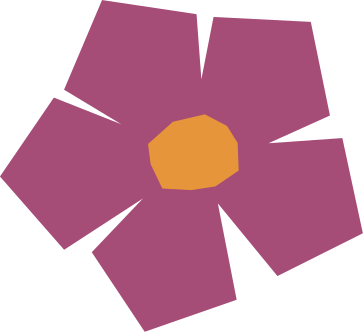 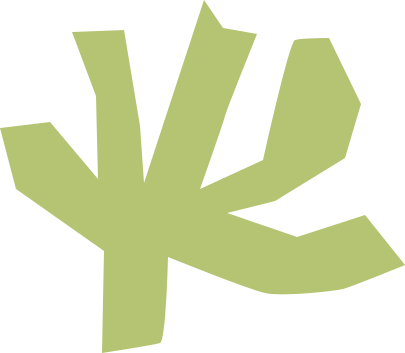 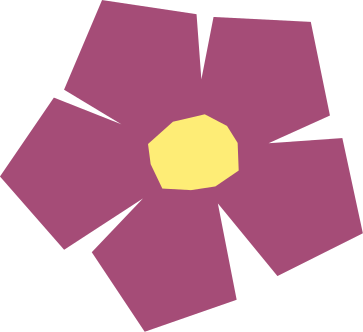 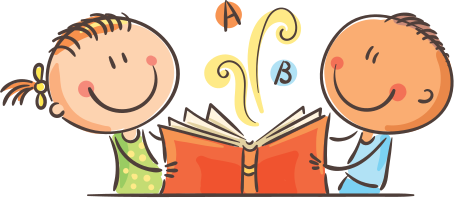 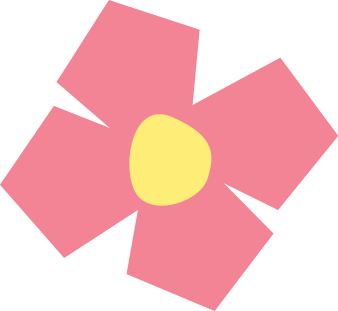 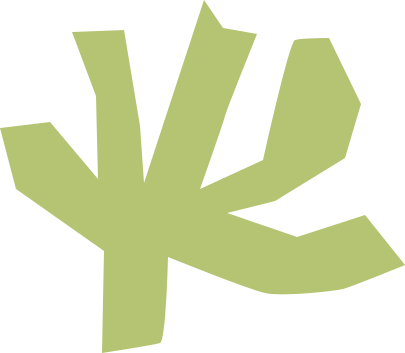 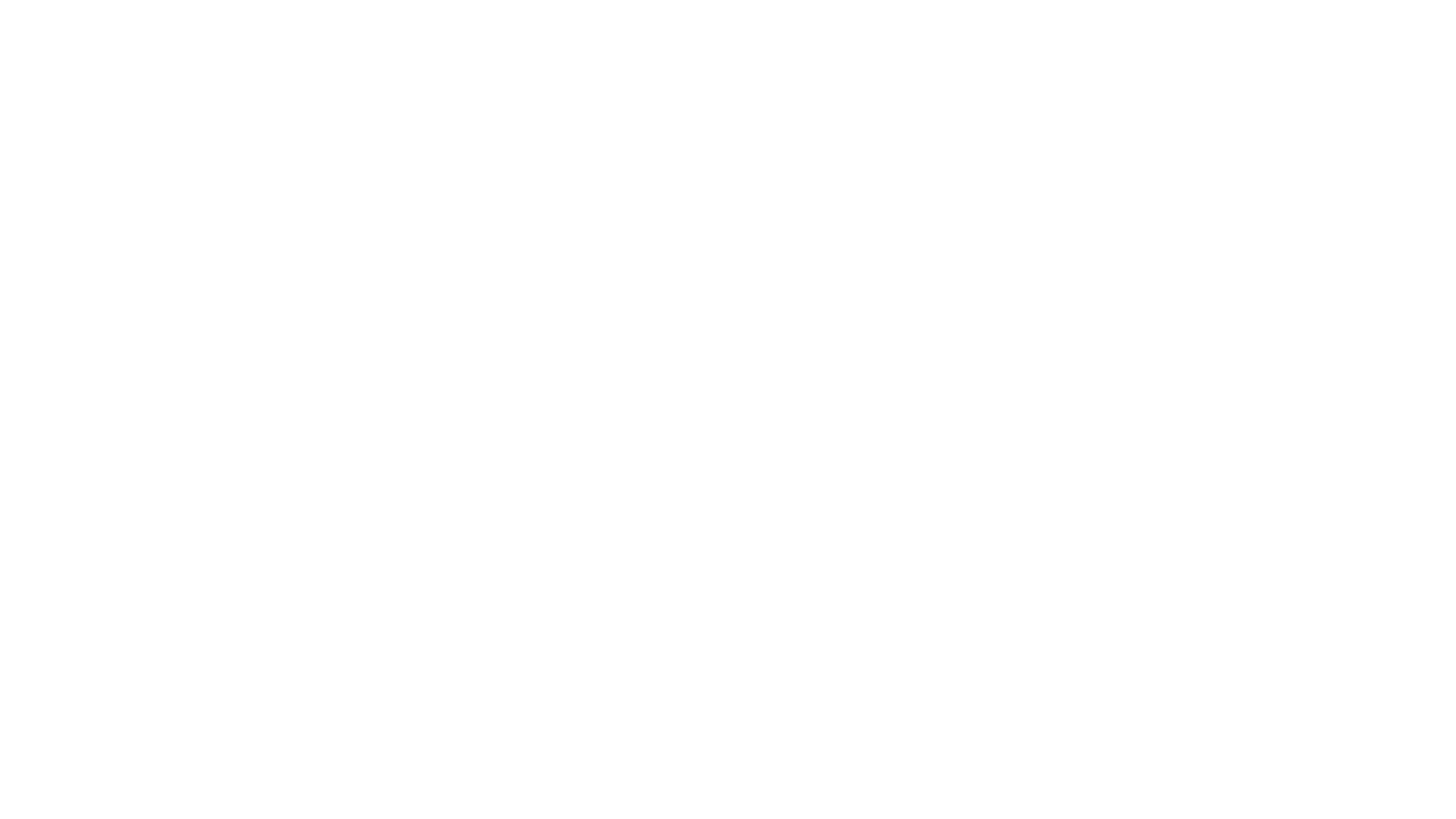 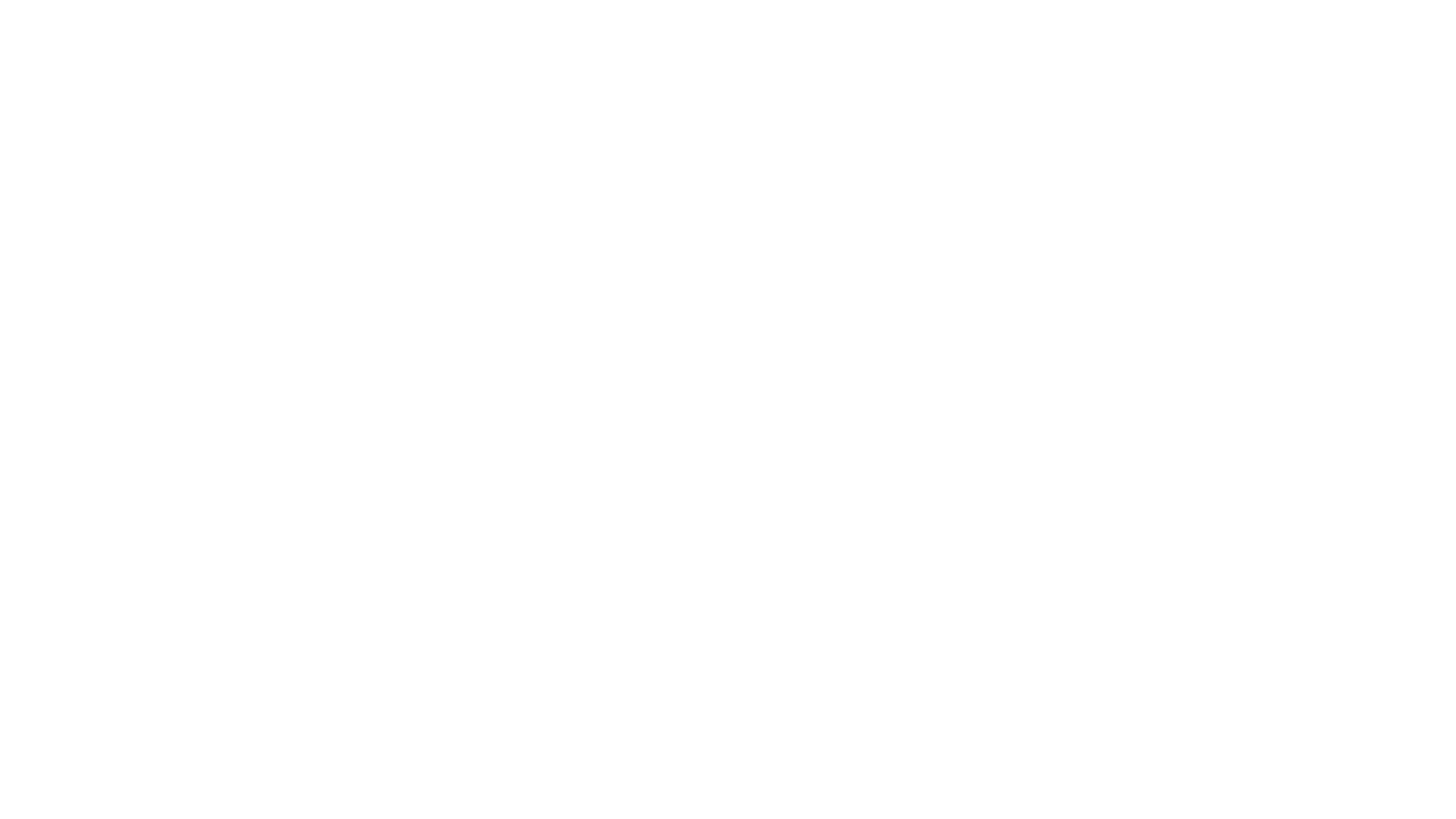 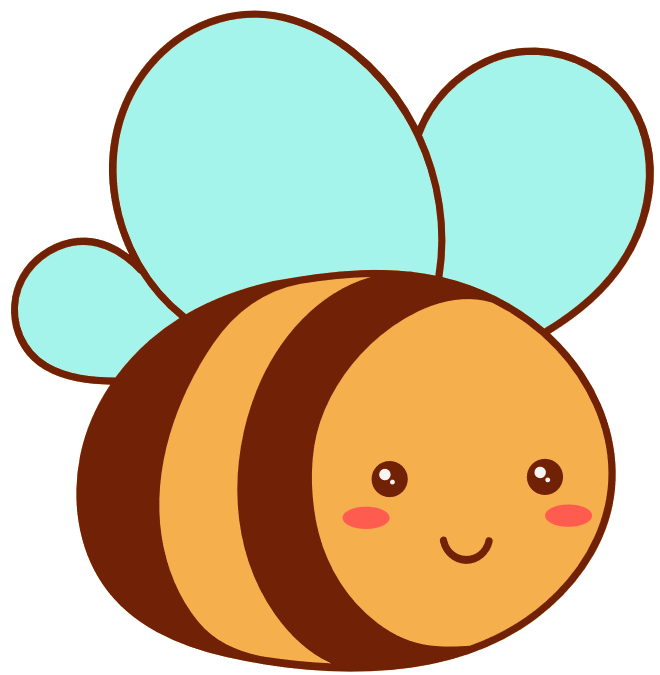 KHỞI ĐỘNG
Tìm các từ có chứa vần âc và ât
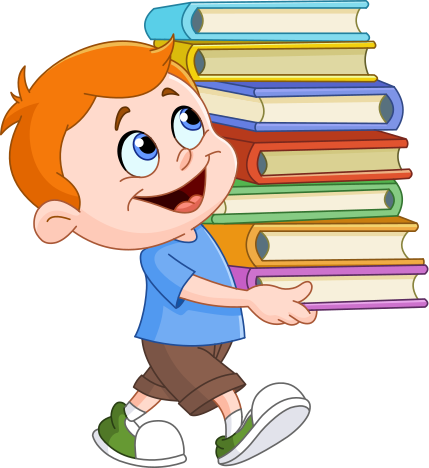 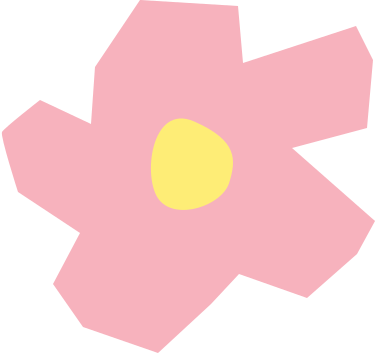 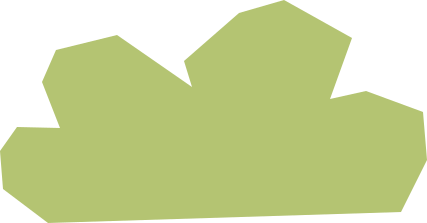 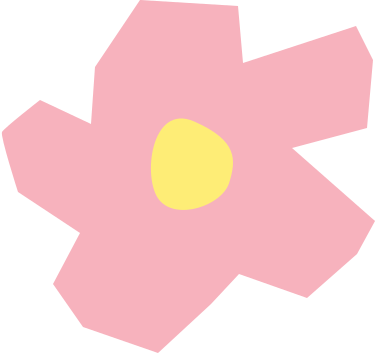 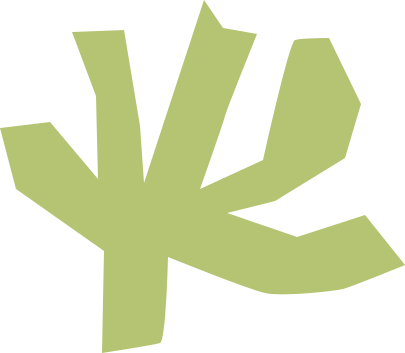 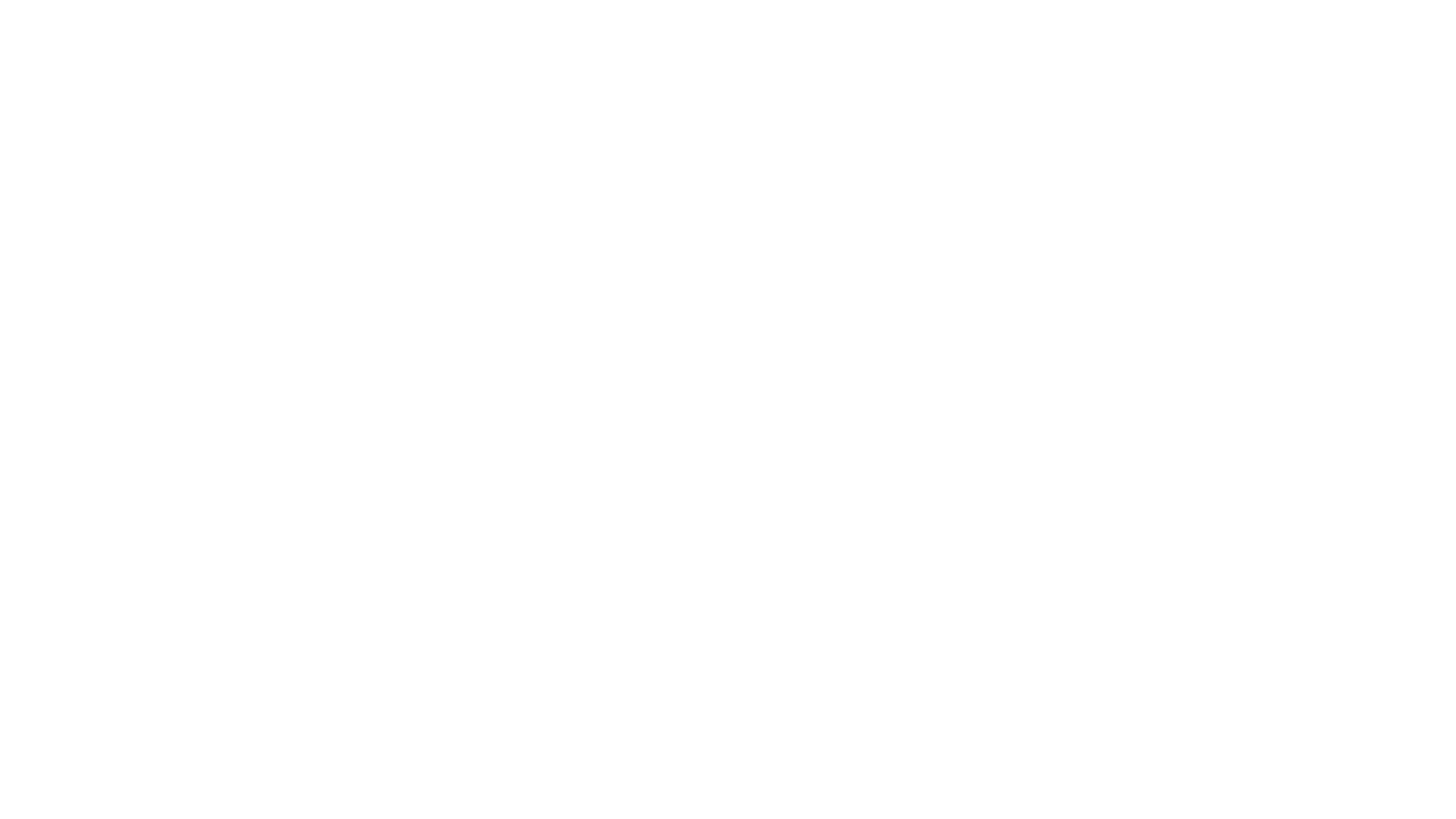 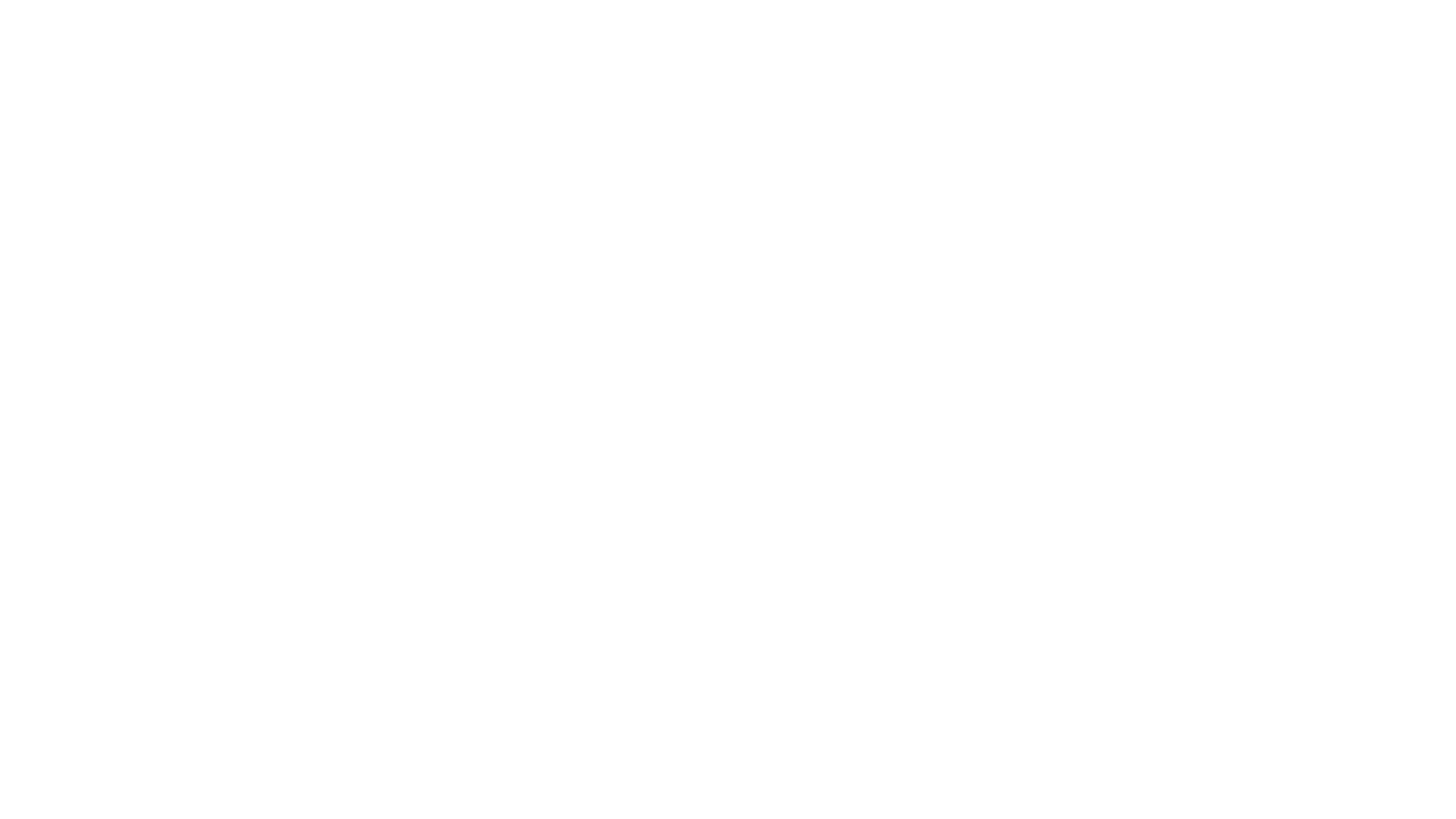 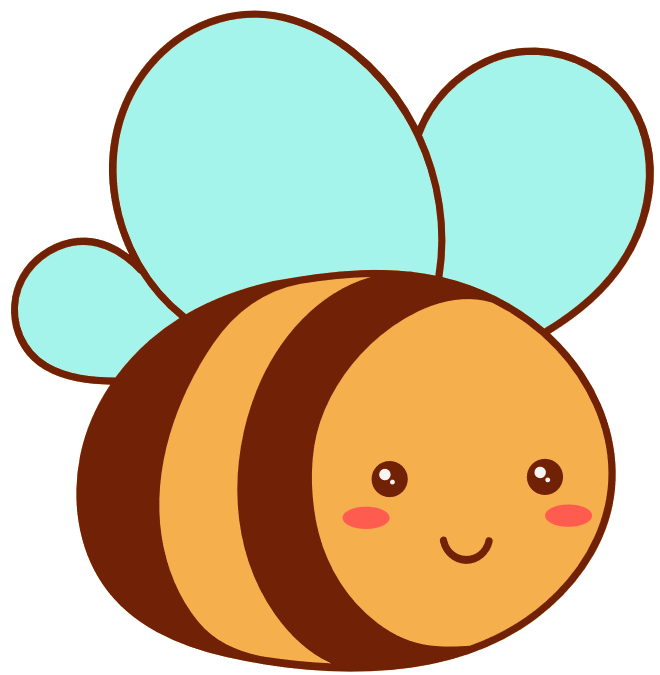 NGHE – VIẾT
Nghe – viết bài thơ “Ngày khai trường” (3 khổ thơ đầu).
Lưu ý:
Tên bài có 3 tiếng, nên viết cách lề 5 ô vuông lớn.
Mỗi dòng thơ có 5 tiếng, nên viết cách lề 4 vuông lớn.
Viết hết 1 khổ thơ (4 dòng), có thể để cách 1 dòng cho đẹp.
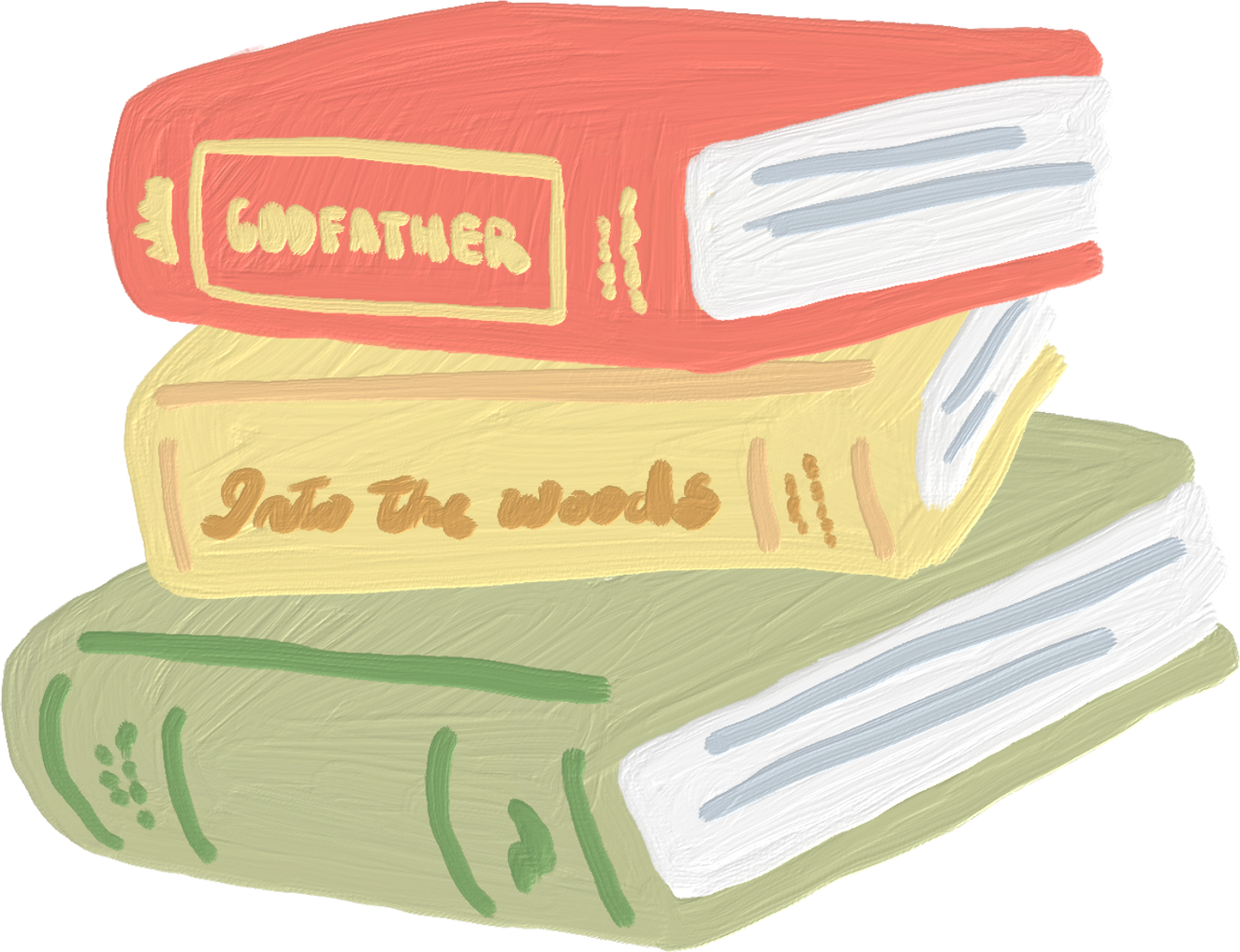 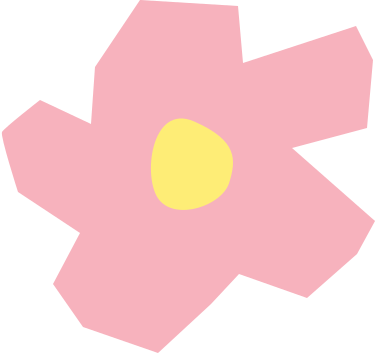 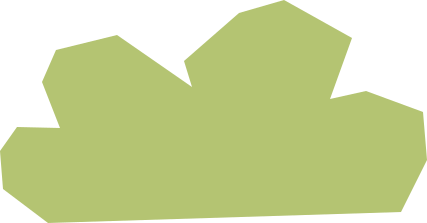 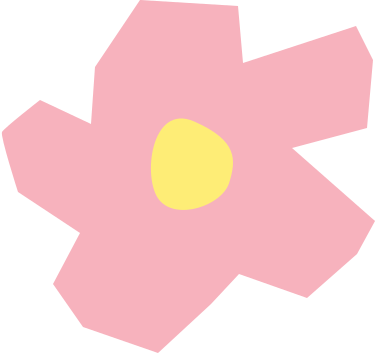 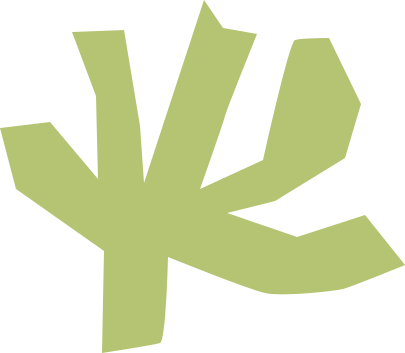 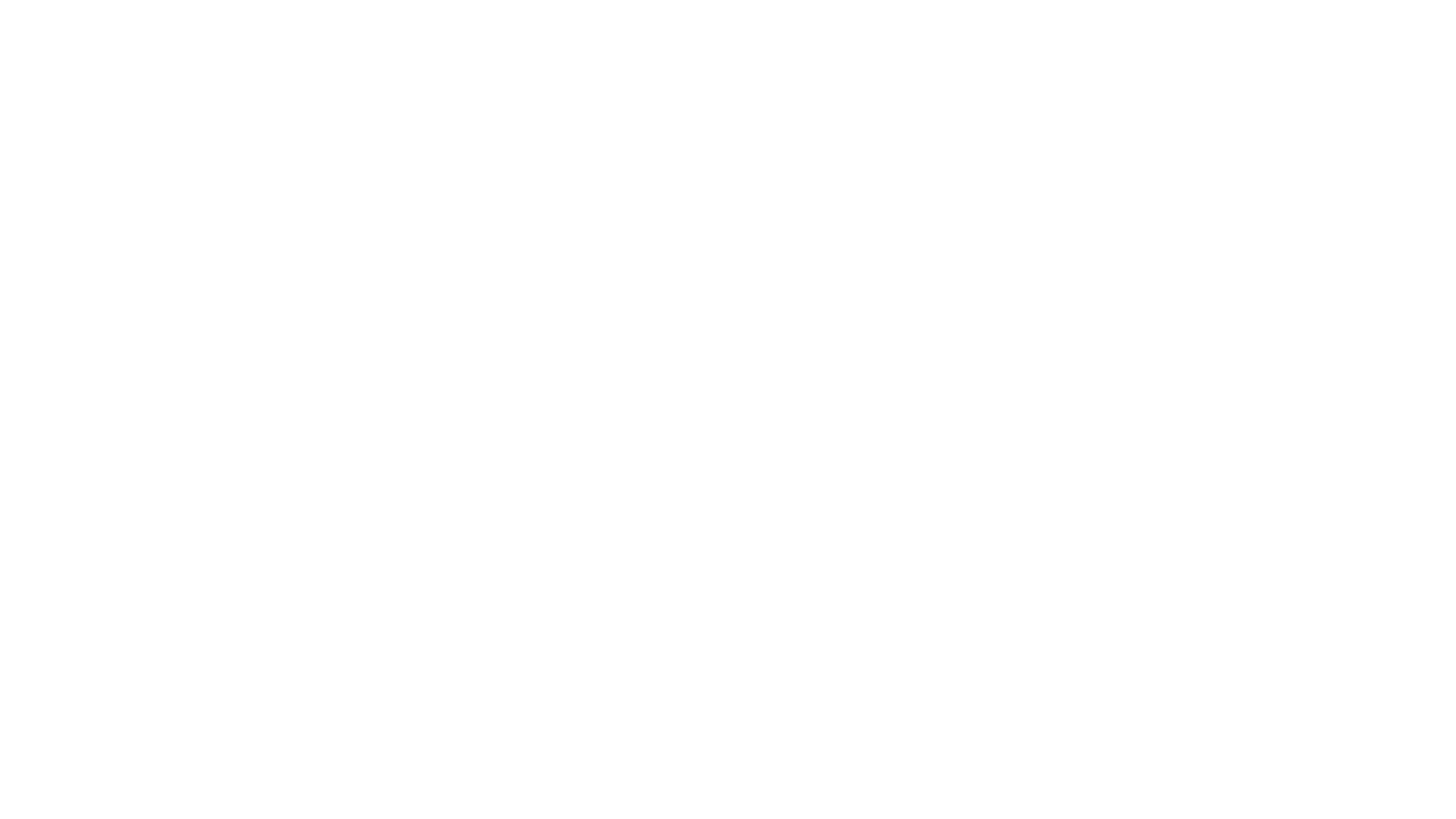 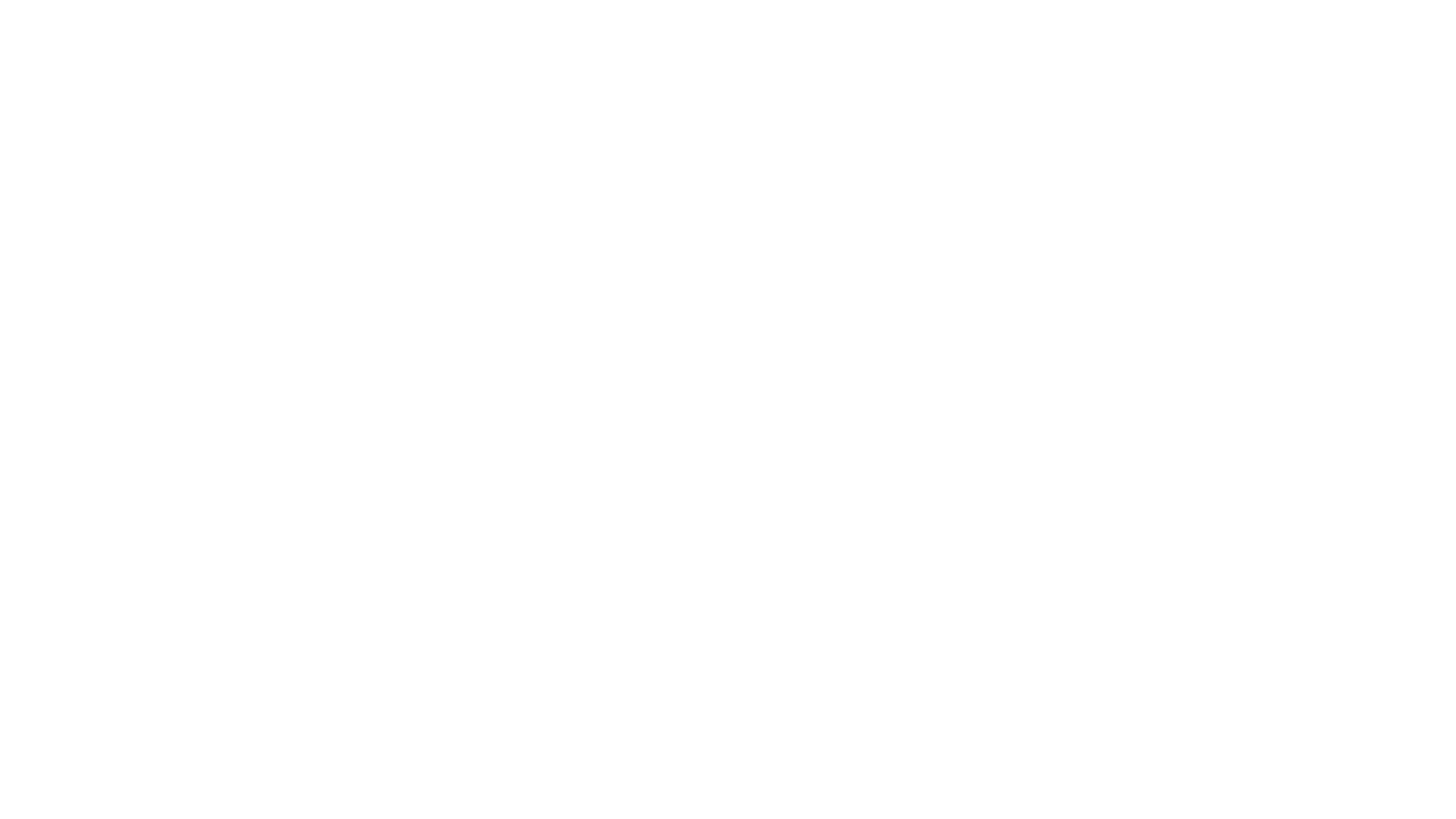 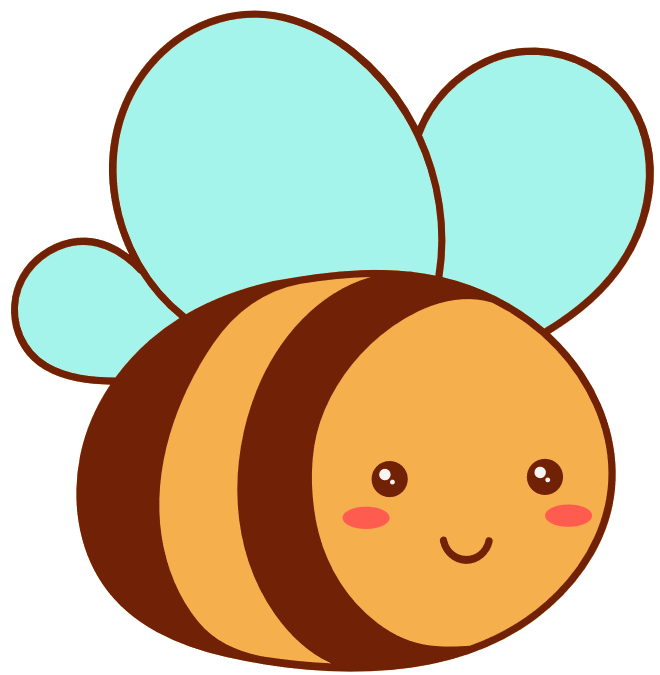 ÔN BẢNG CHỮ CÁI
Điền chữ và tên chữ theo thứ tự trong bảng sau:
ă
â
bờ
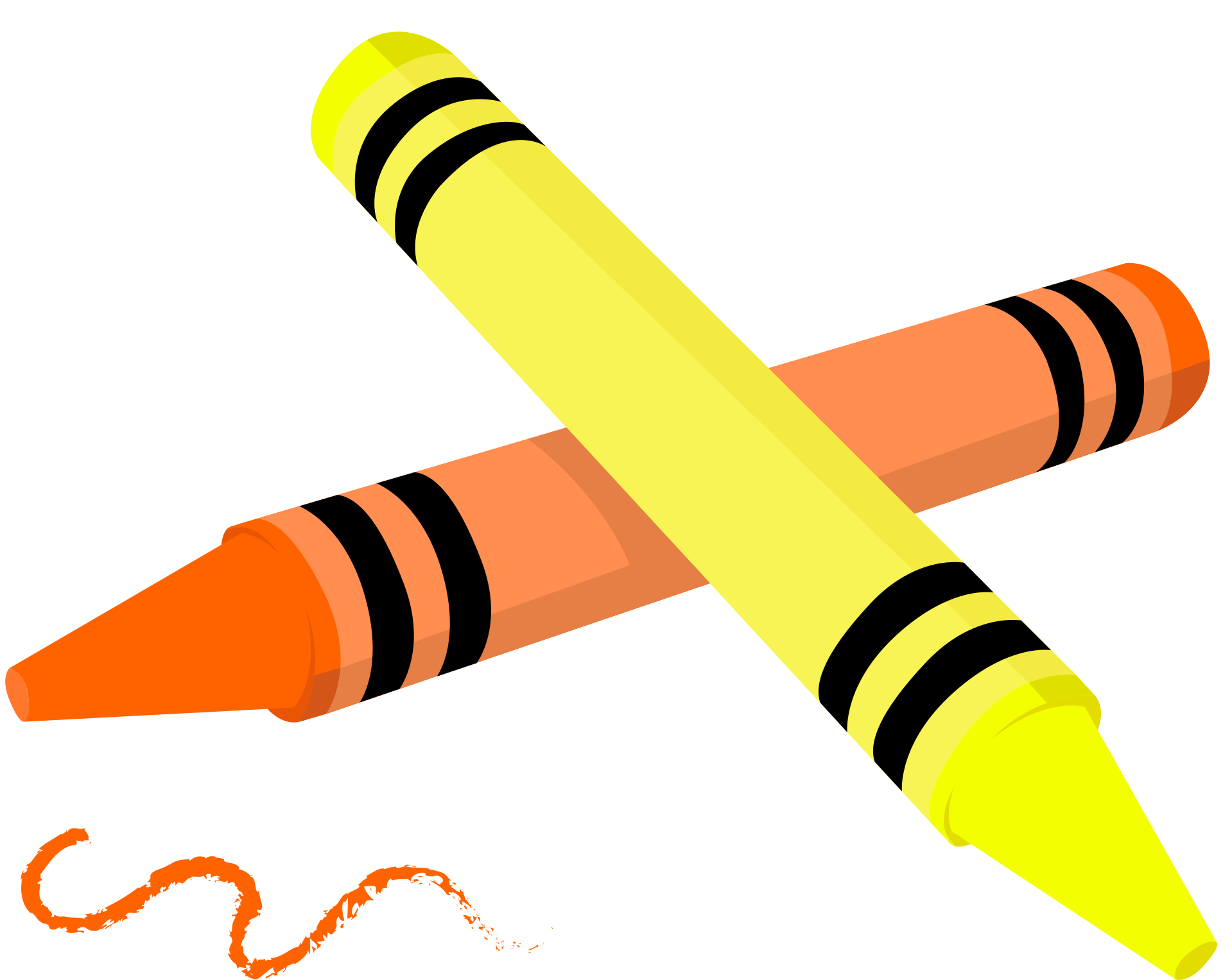 cờ
ch
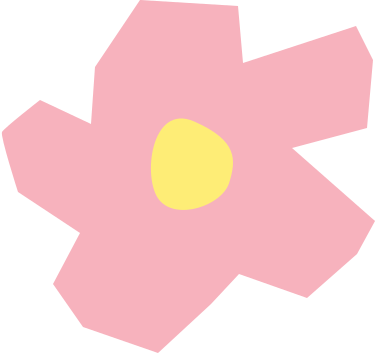 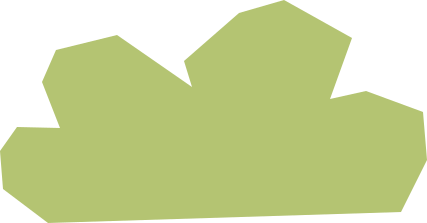 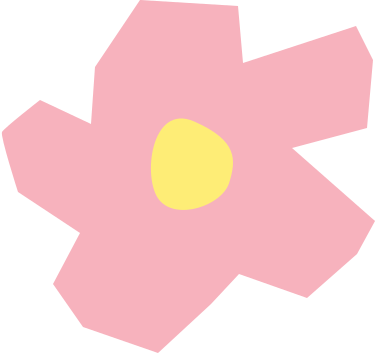 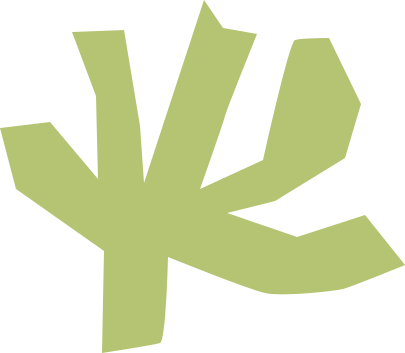 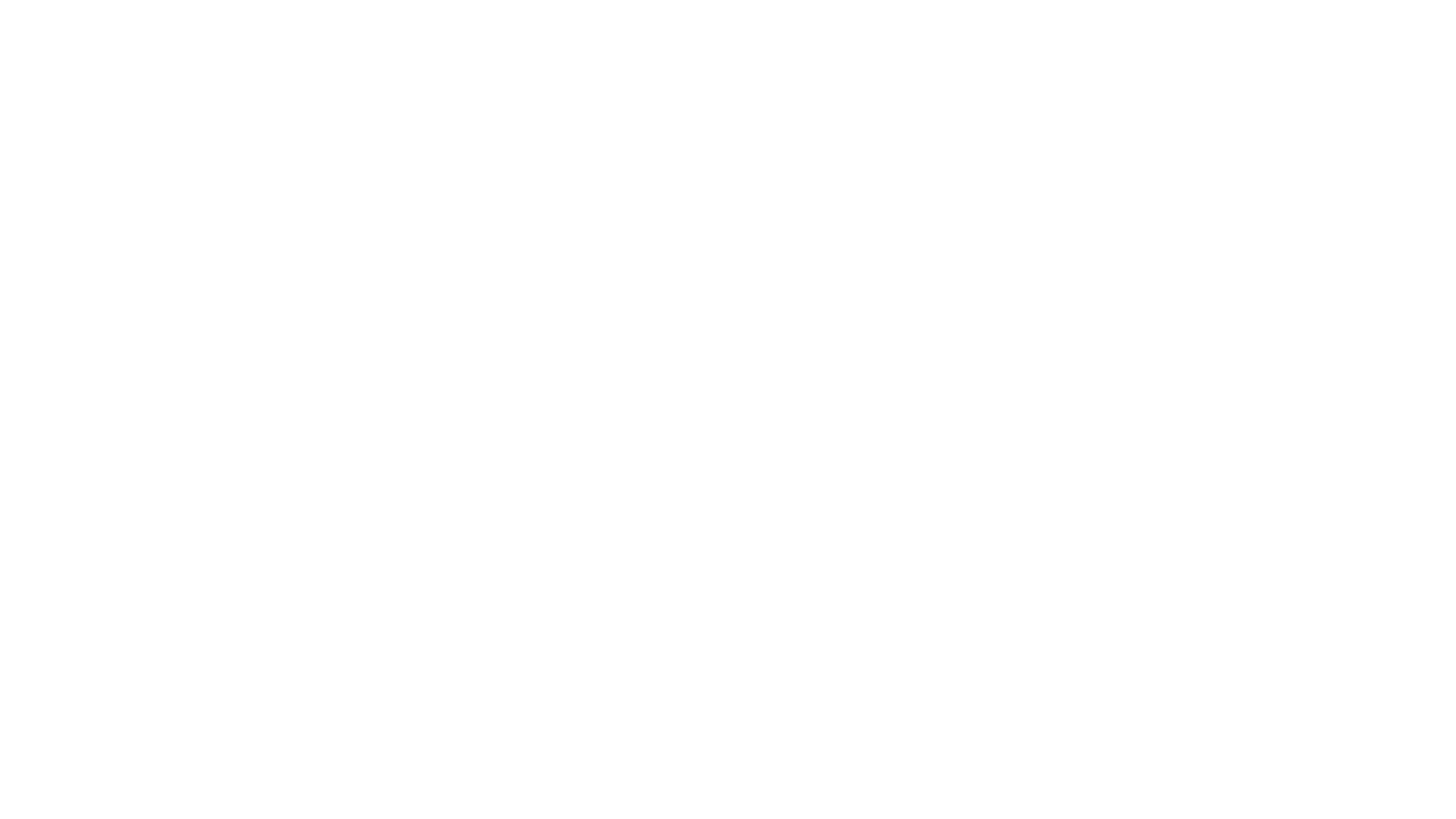 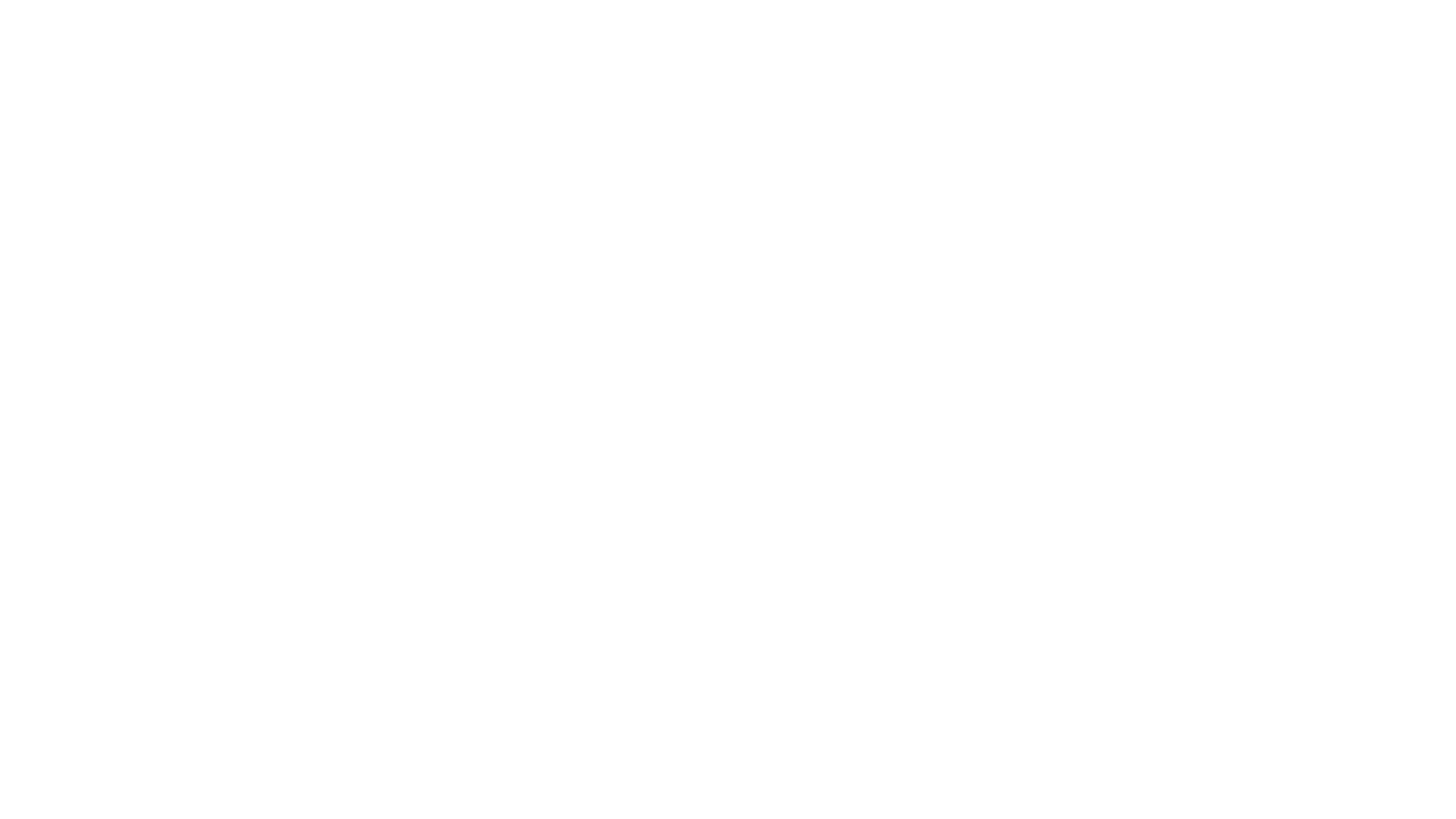 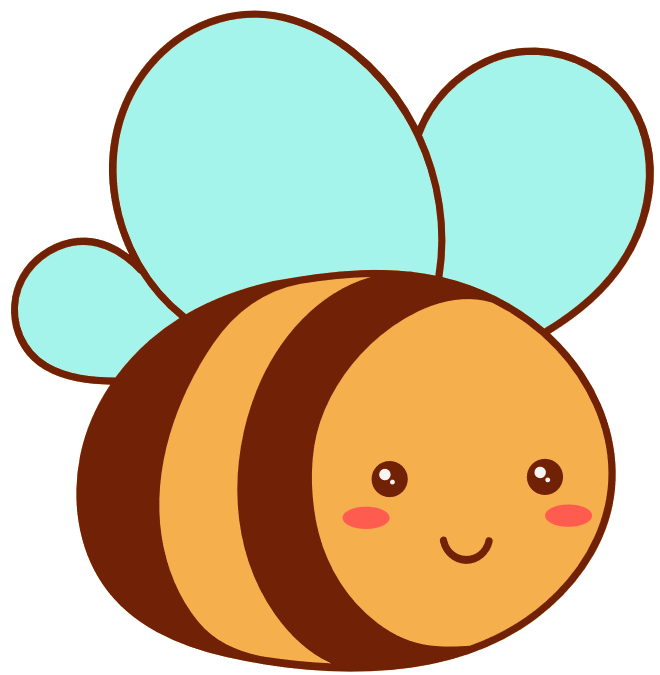 3a: Điền chữ l hoặc chữ n vào chỗ trống:
Em mơ làm mây trắng
Bay khắp      ẻo trời cao
Nhìn      on sông gấm vóc
Quê mình đẹp biết bao

Em mơ làm nắng ấm
Đánh thức bao mầm xanh
Vươn      ên từ đất mới
Đem cơm     o áo lành.
Em mơ làm mây trắng
Bay khắp nẻo trời cao
Nhìn non sông gấm vóc
Quê mình đẹp biết bao

Em mơ làm nắng ấm
Đánh thức bao mầm xanh
Vươn lên từ đất mới
Đem cơm no áo lành.
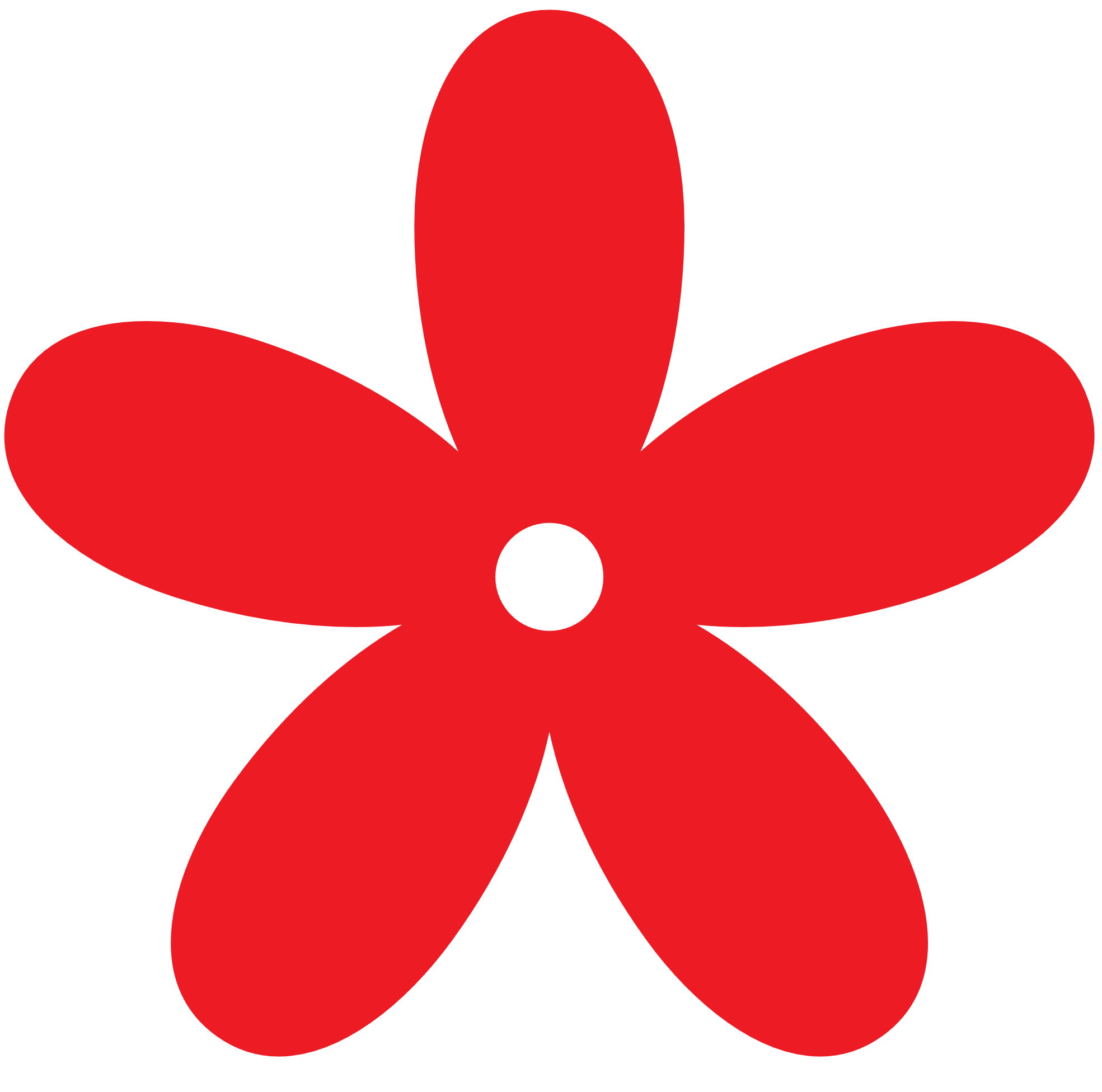 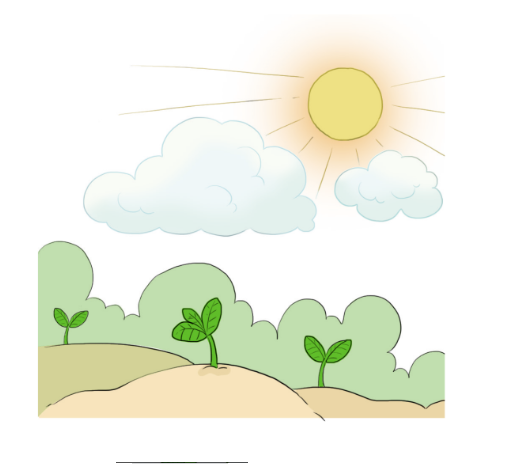 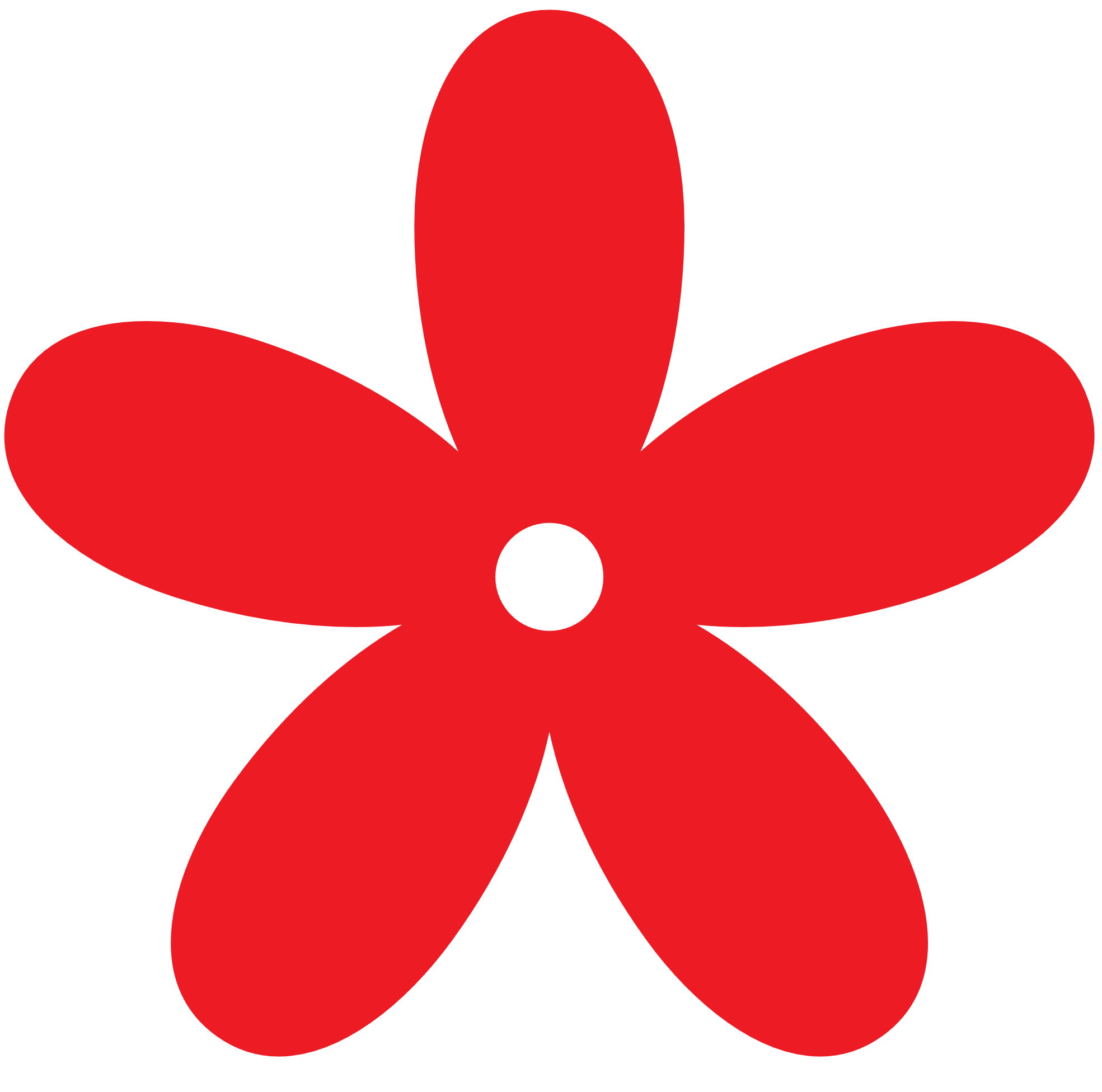 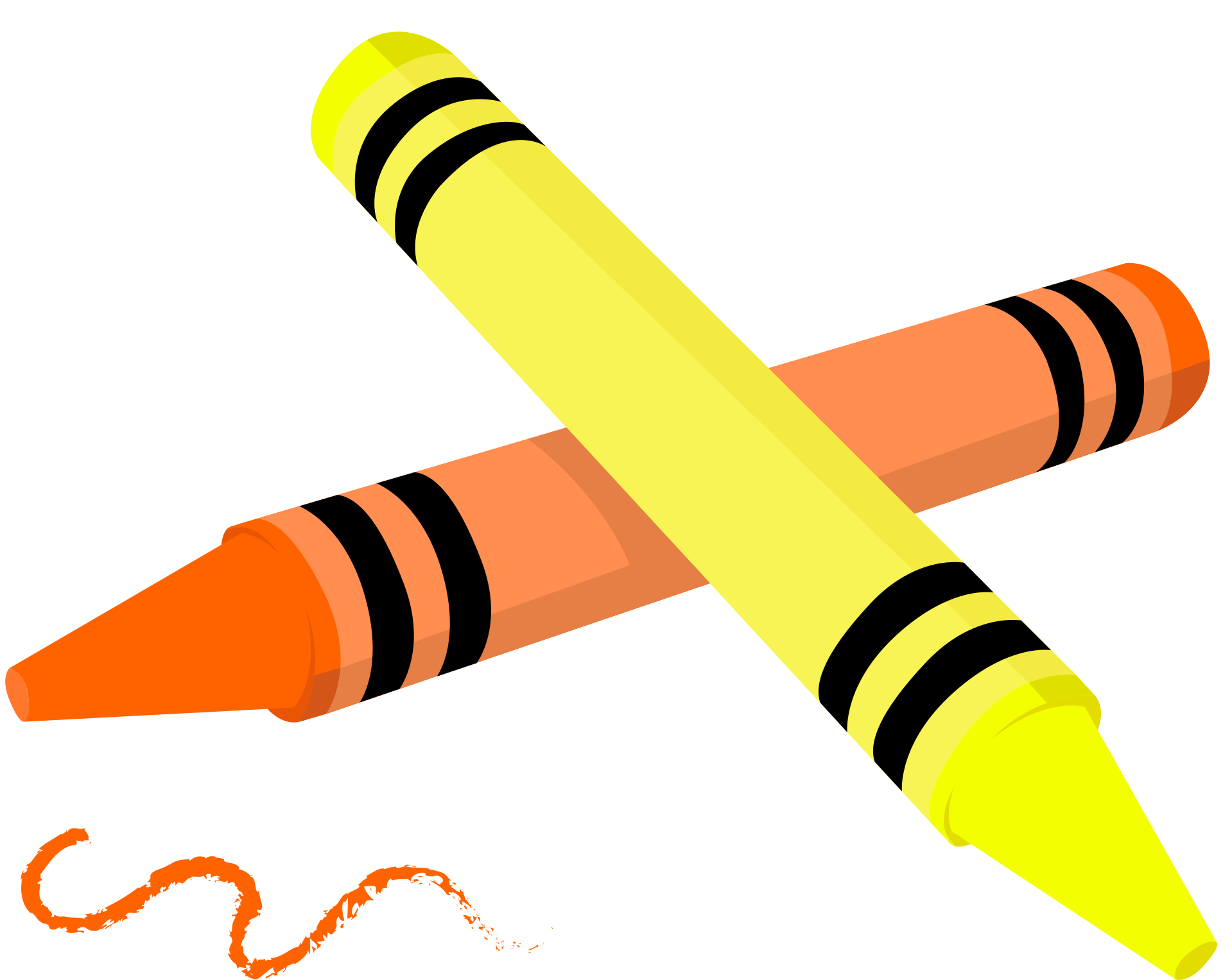 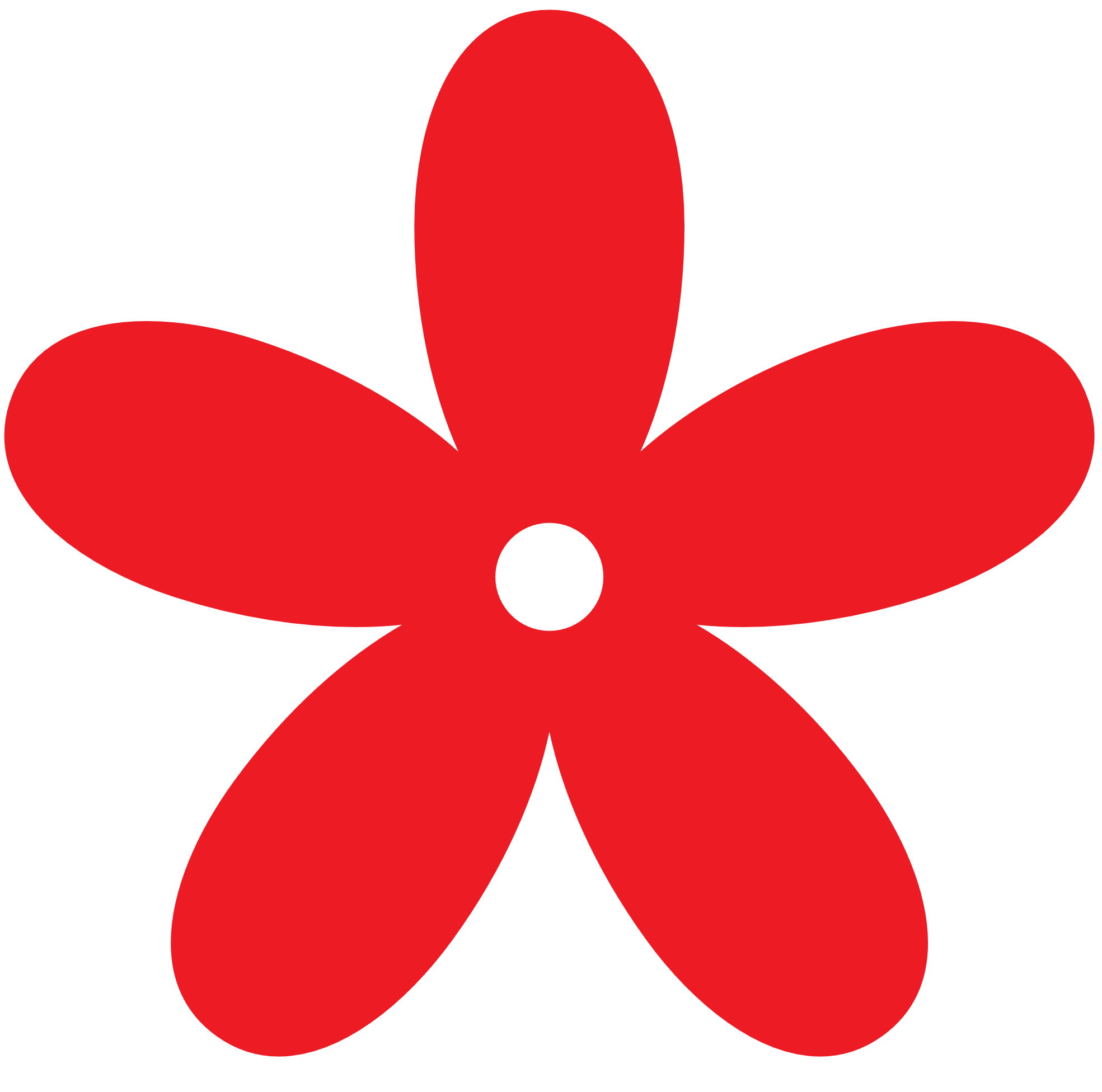 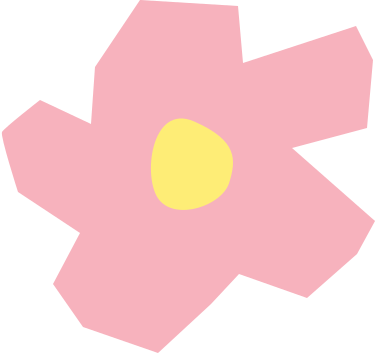 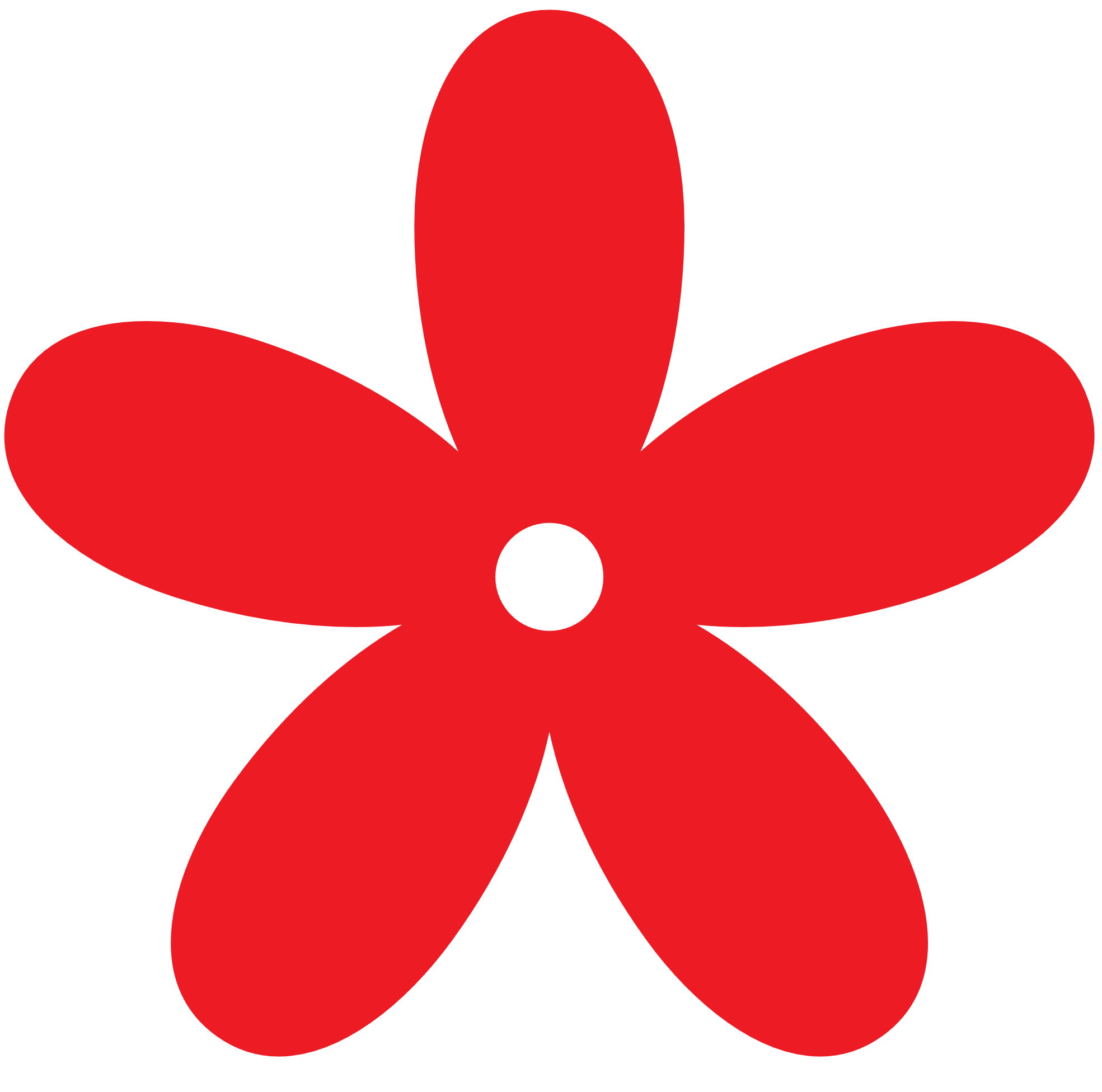 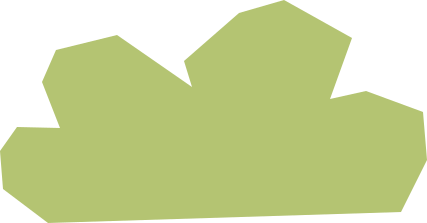 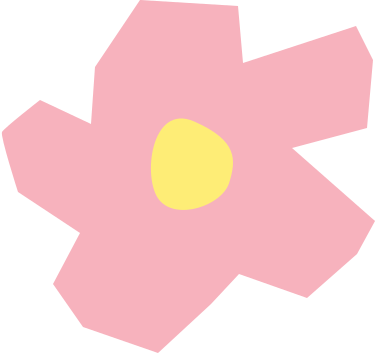 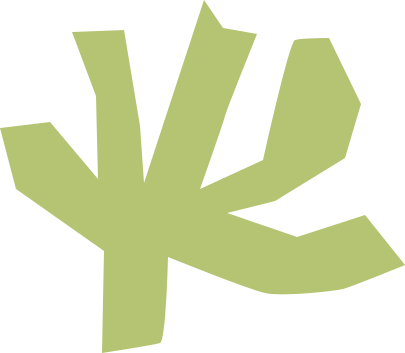 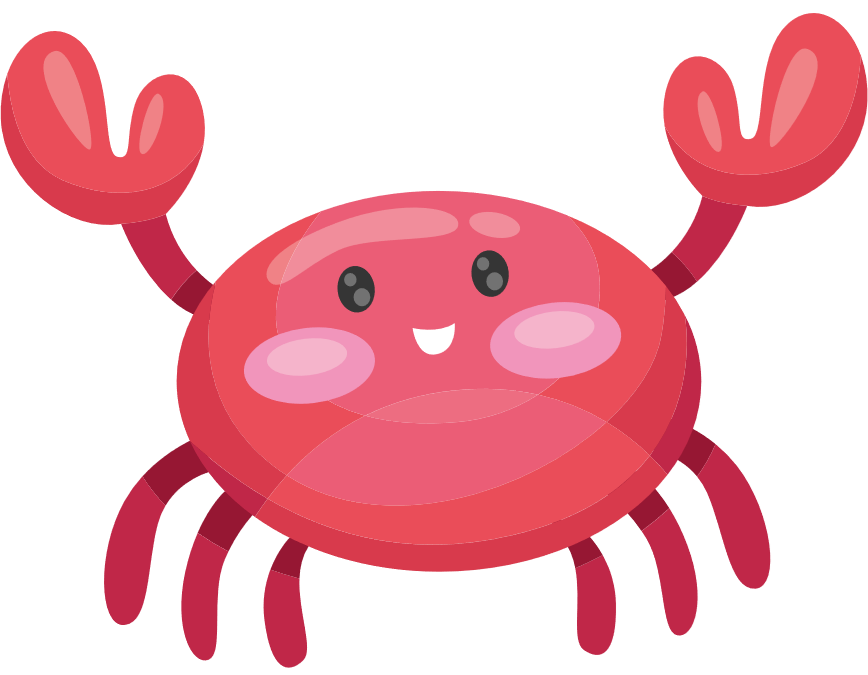 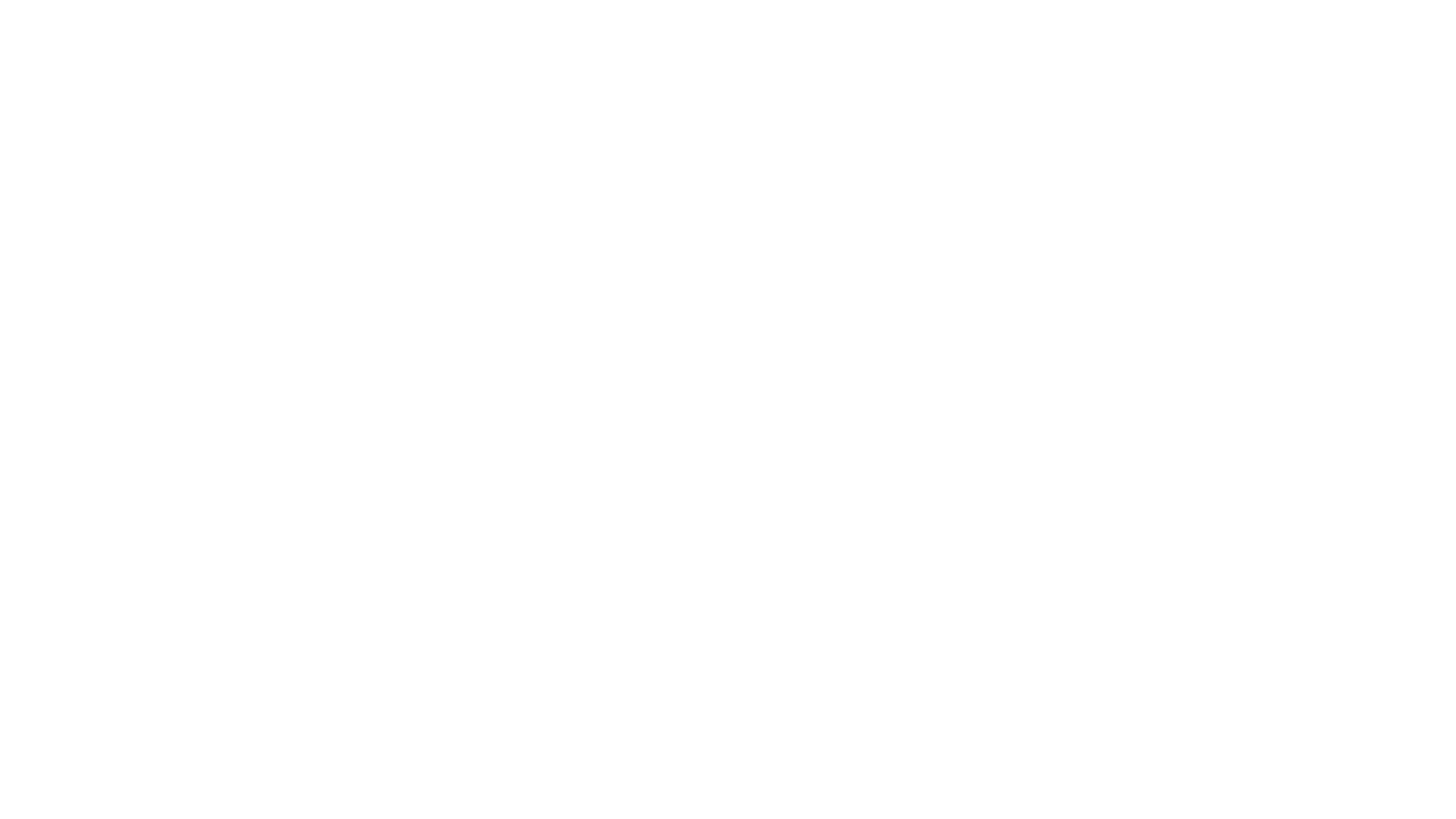 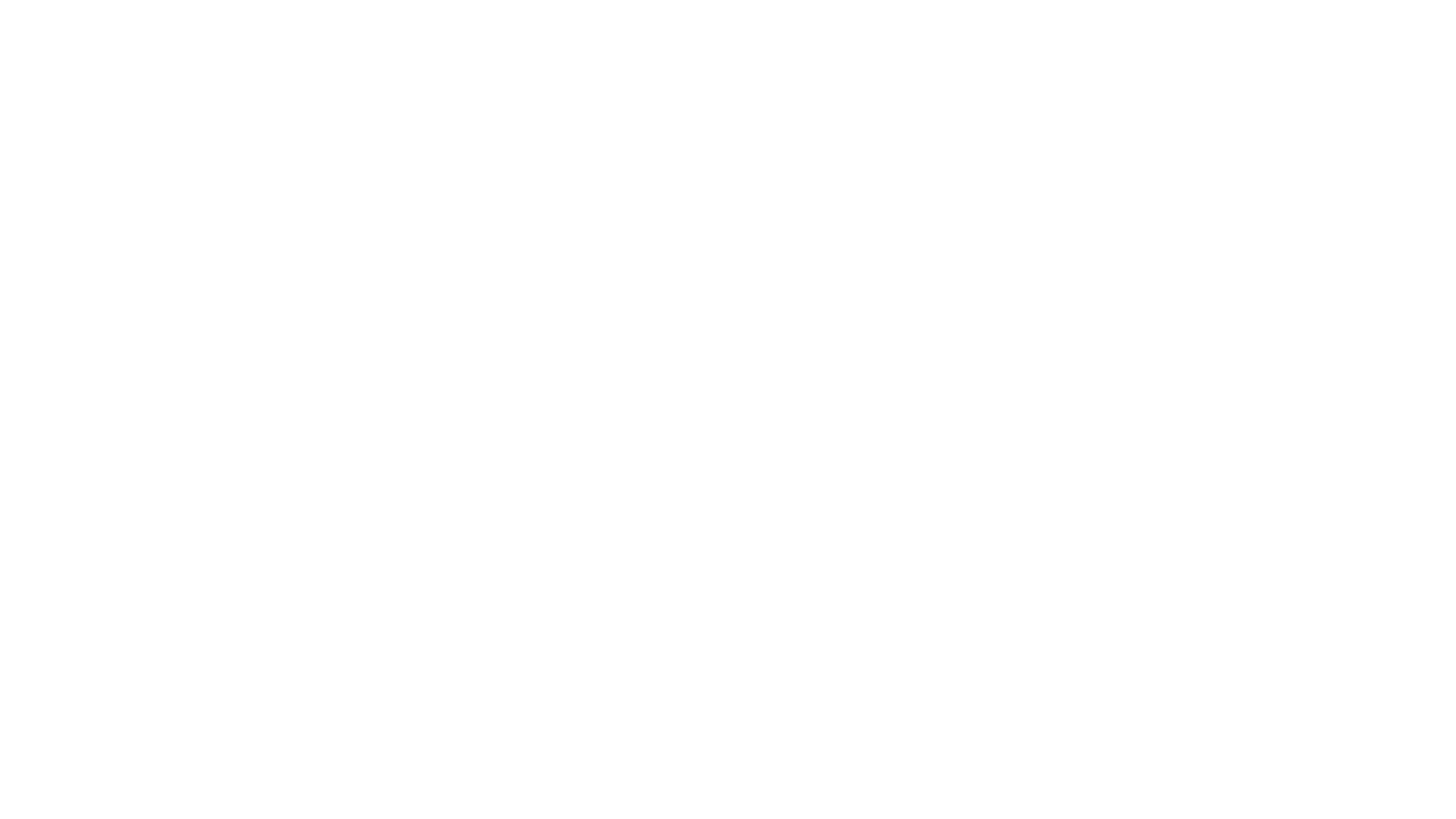 3a: Điền vần âc hay ât vào chỗ trống:
Sáng chủ nhật, An muốn đi câu cá, nhưng cậu chả nhớ đã cất chiếc cần câu ở đâu. Tìm vài phút mới thấy, An đem cần câu ra bờ ao, mắc mồi vào và ngồi đợi. Cứ vài phút, cậu lại nhấc cần lên xem. Cá đâu chẳng thấy, chỉ thấy mất mồi liên tục. Chú nhái bén ngồi trên tàu cá ngước mắt nhìn An lạ lẫm.
Sáng chủ nh     , An muốn đi câu cá, nhưng cậu chả nhớ đã c       chiếc cần câu ở đâu. Tìm vài phút mới thấy, An đem cần câu ra bờ ao, mắc mồi vào và ngồi đợi. Cứ vài phút, cậu lại nh     cần lên xem. Cá đâu chẳng thấy, chỉ thấy m    mồi liên tục. Chú nhái bén ngồi trên tàu cá ngước mắt nhìn An lạ lẫm.
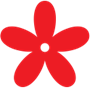 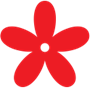 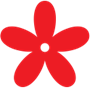 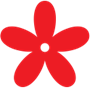 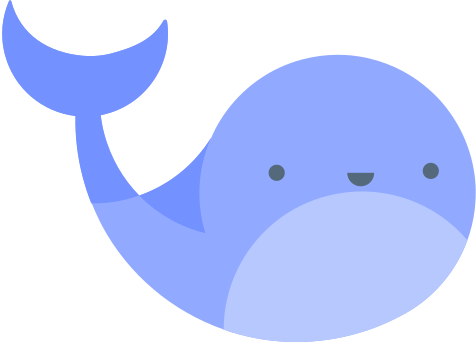 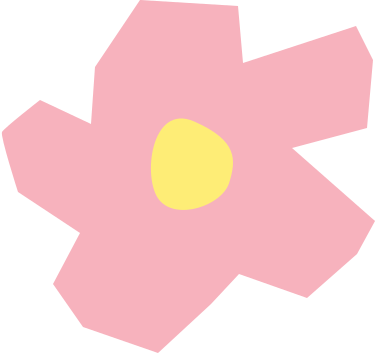 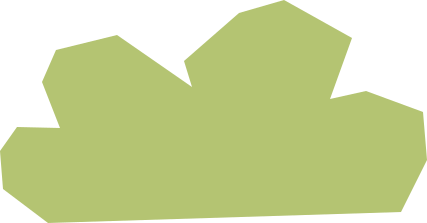 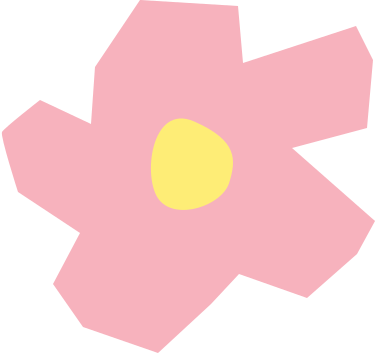 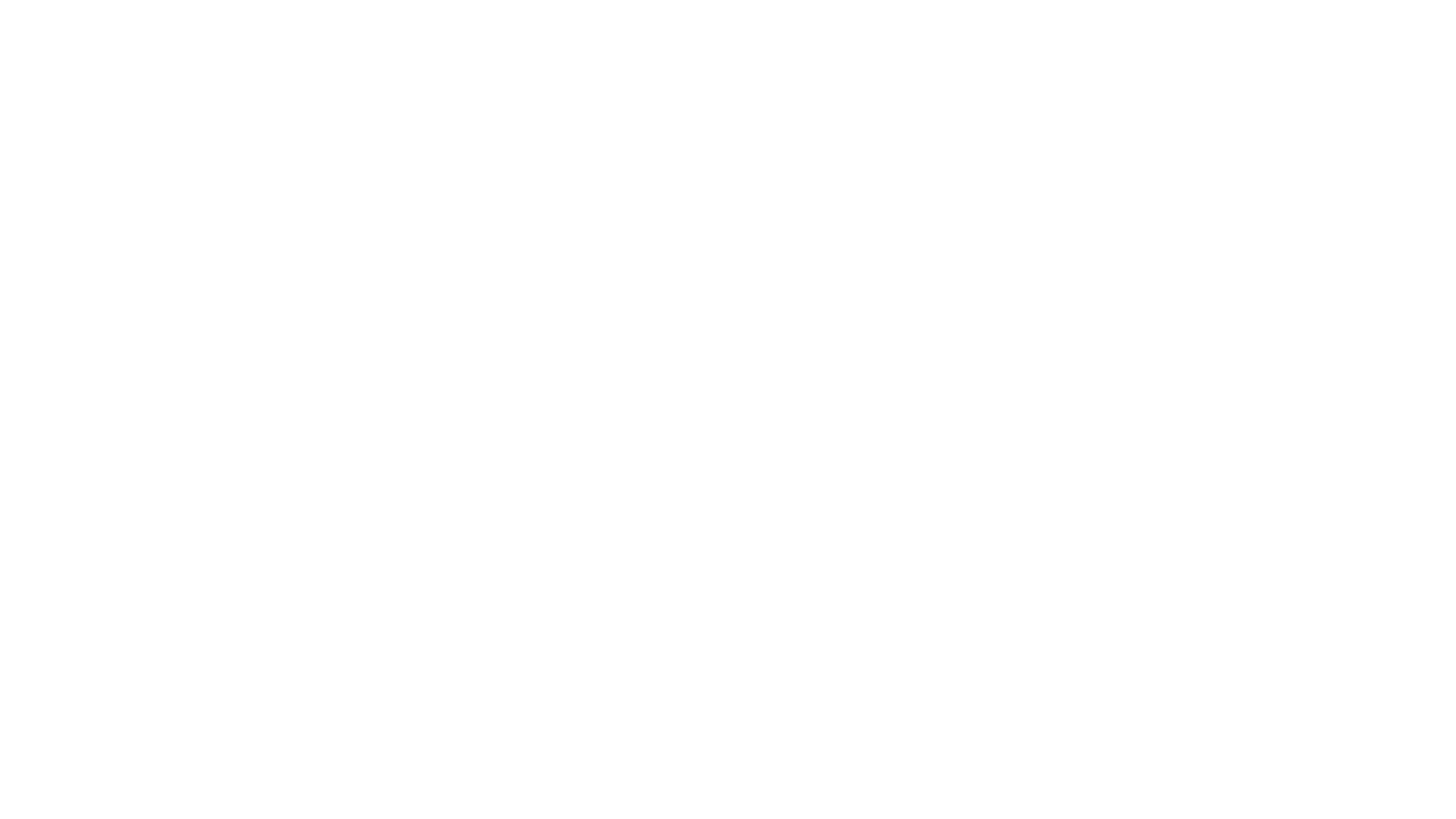 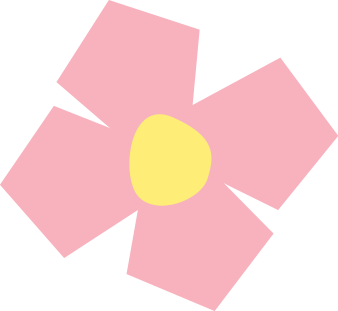 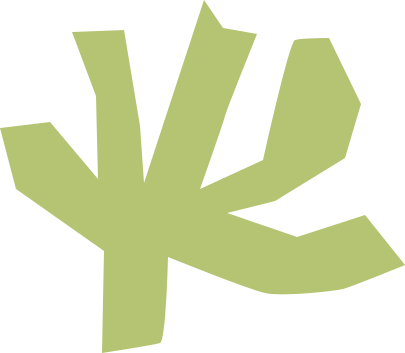 KỂ CHUYỆN:
BẠN MỚI
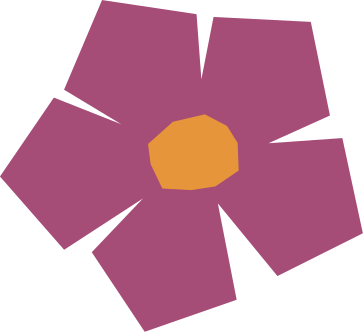 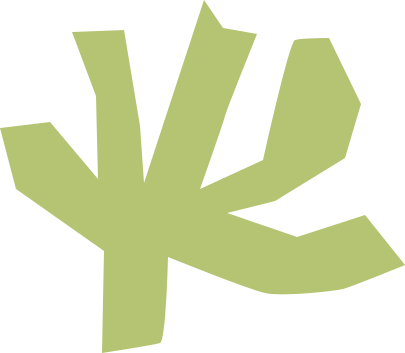 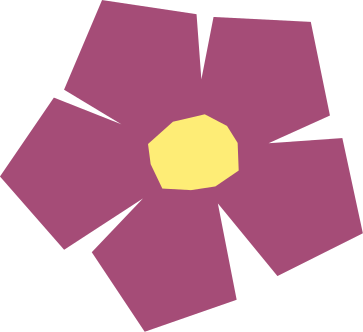 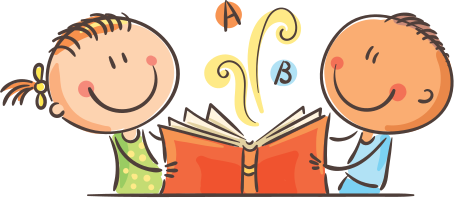 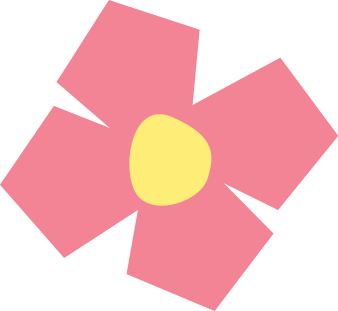 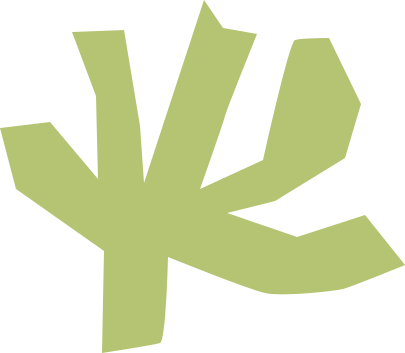 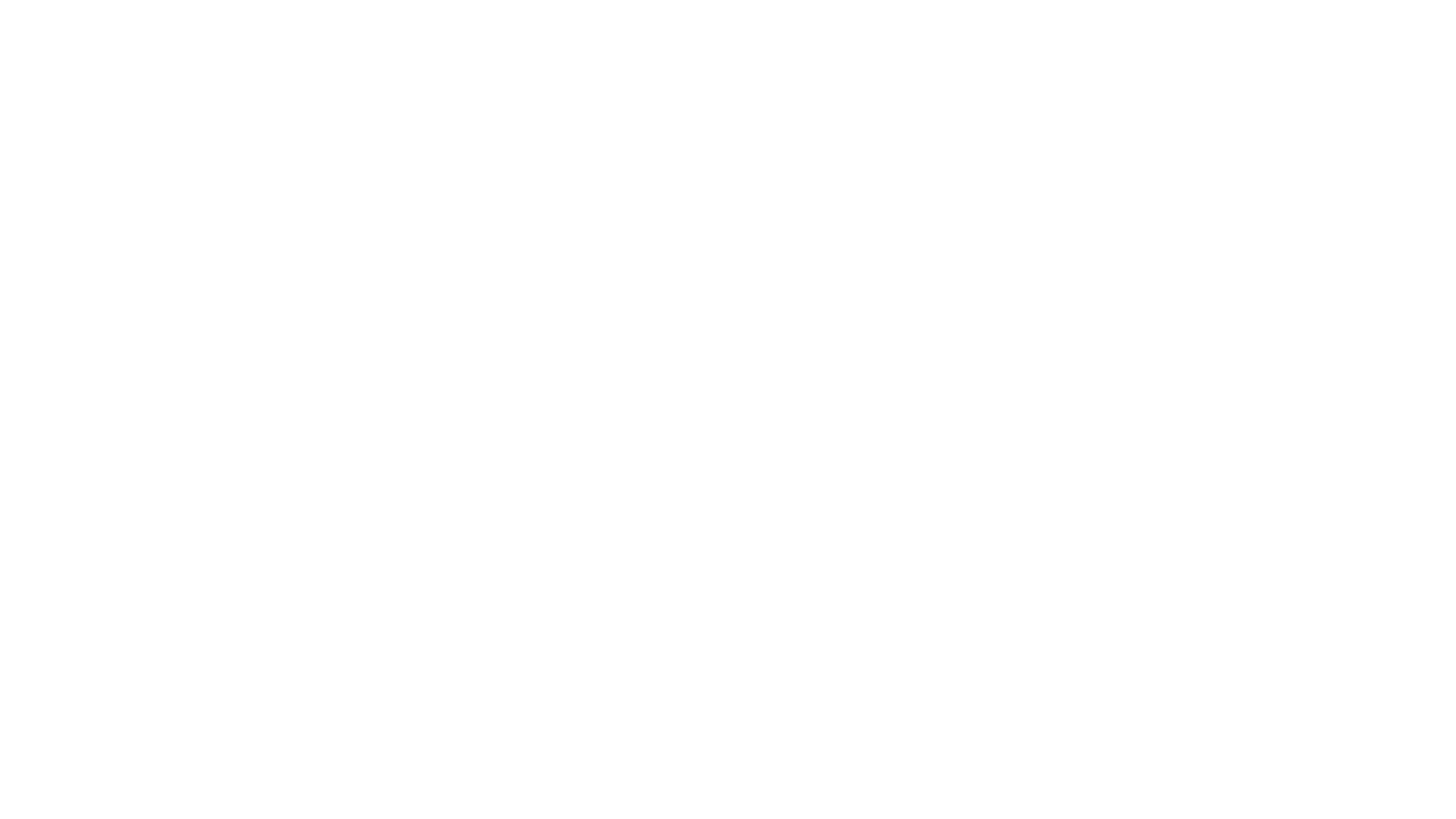 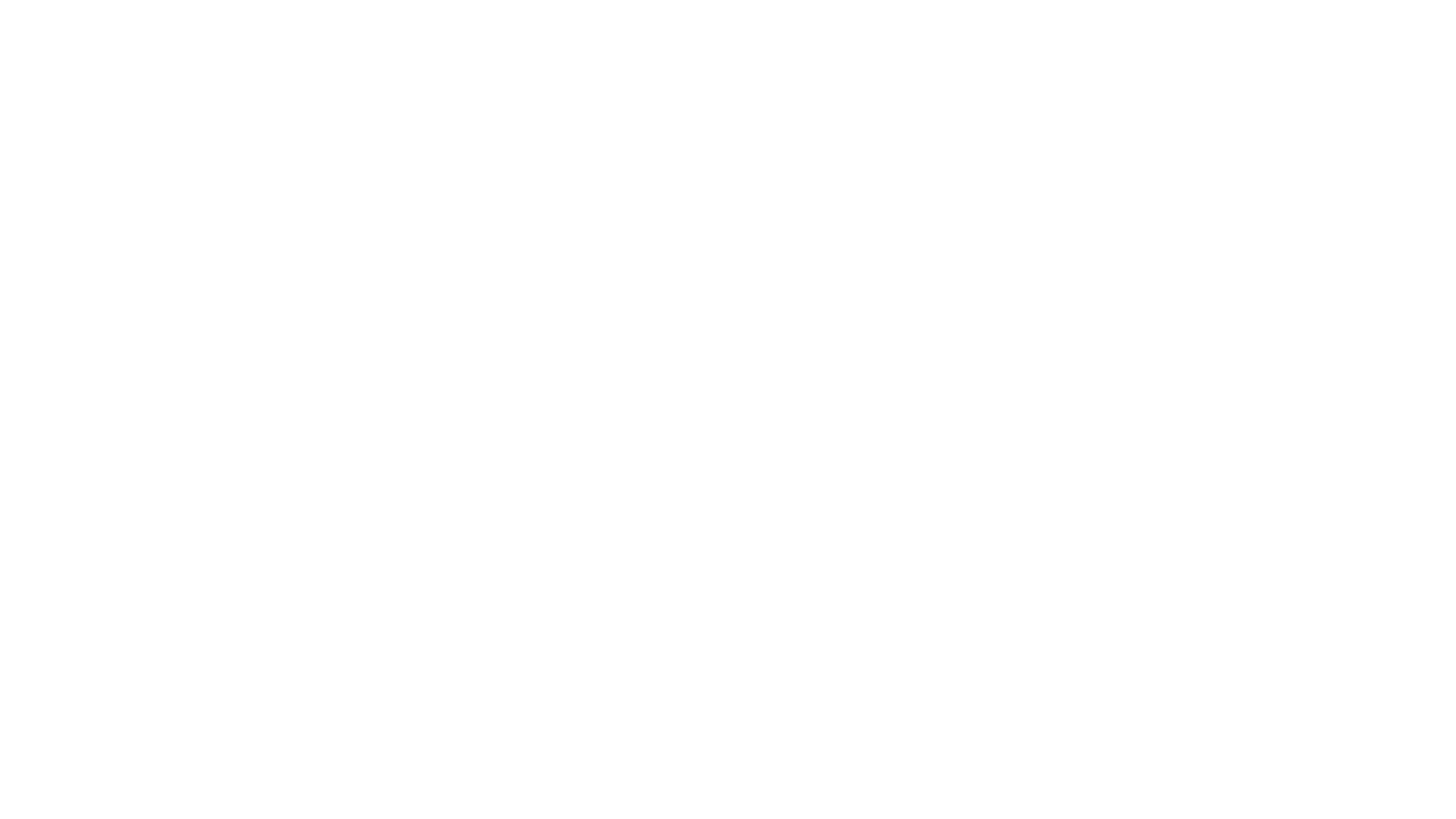 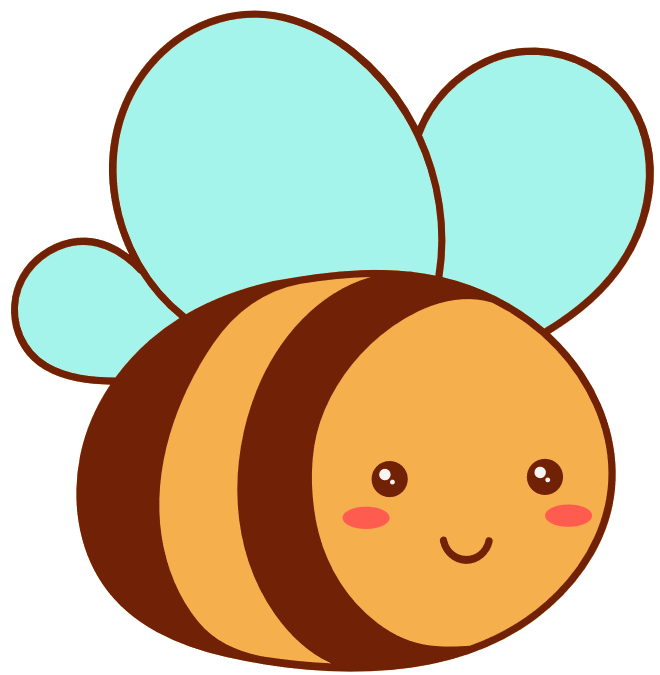 KHỞI ĐỘNG
Trong câu chuyện “Bạn mới” có mấy nhân vật?
C
A
4 nhân vật
2 nhân vật
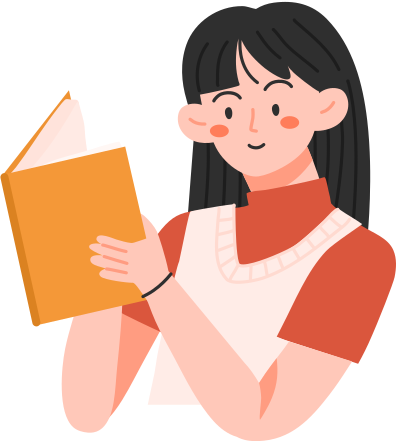 B
D
5 nhân vật
3 nhân vật
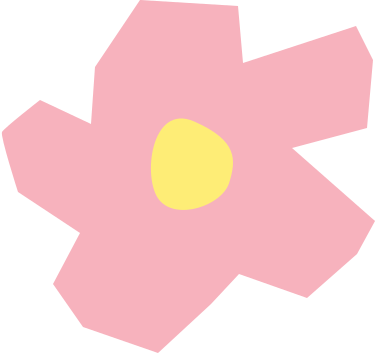 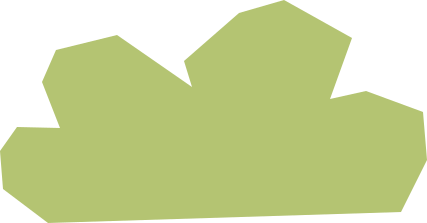 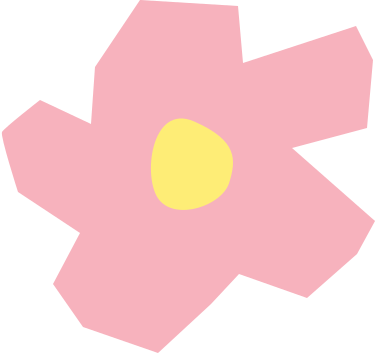 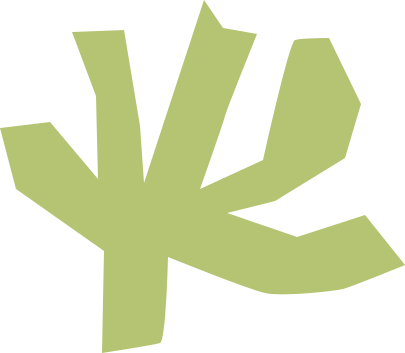 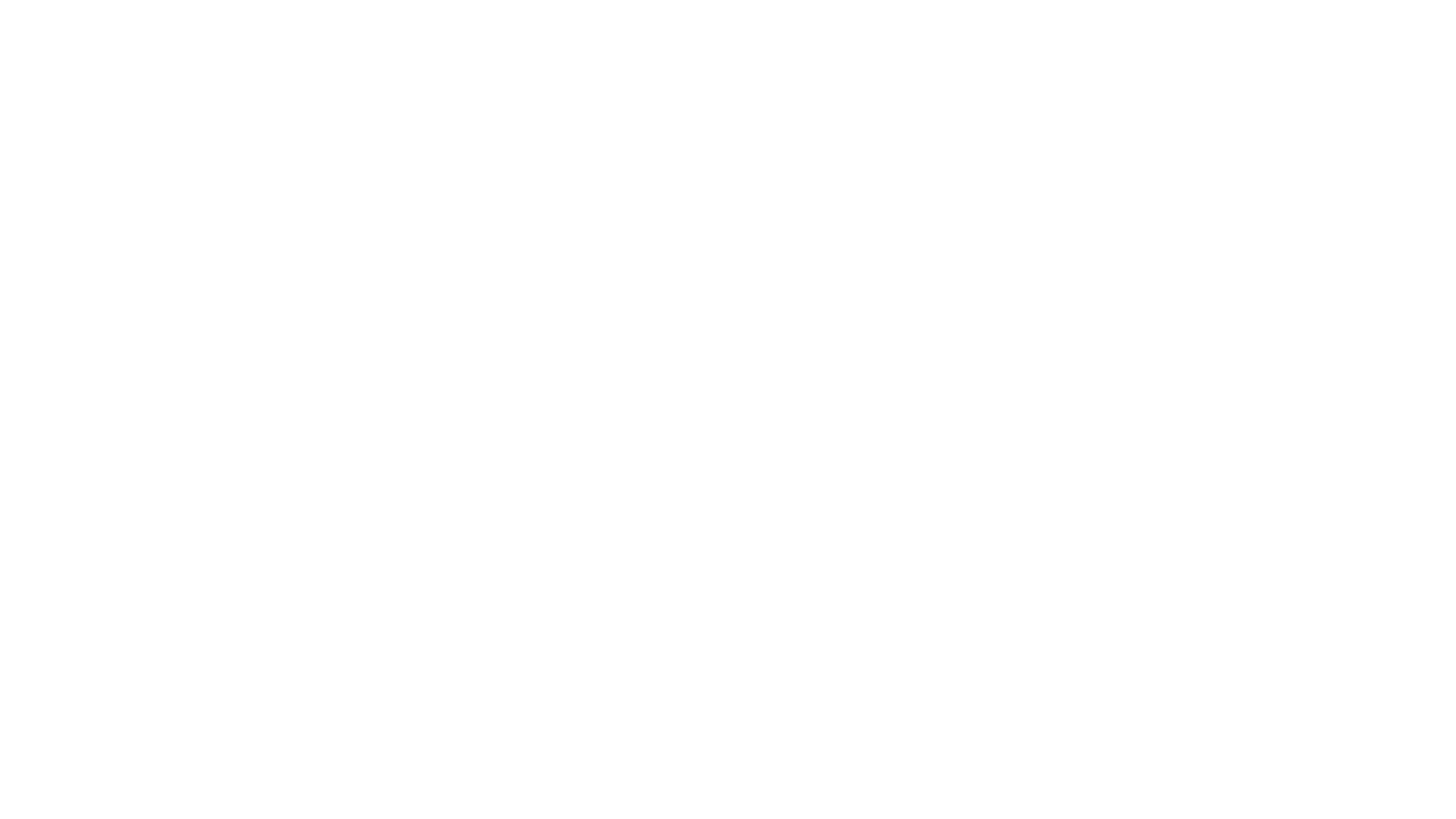 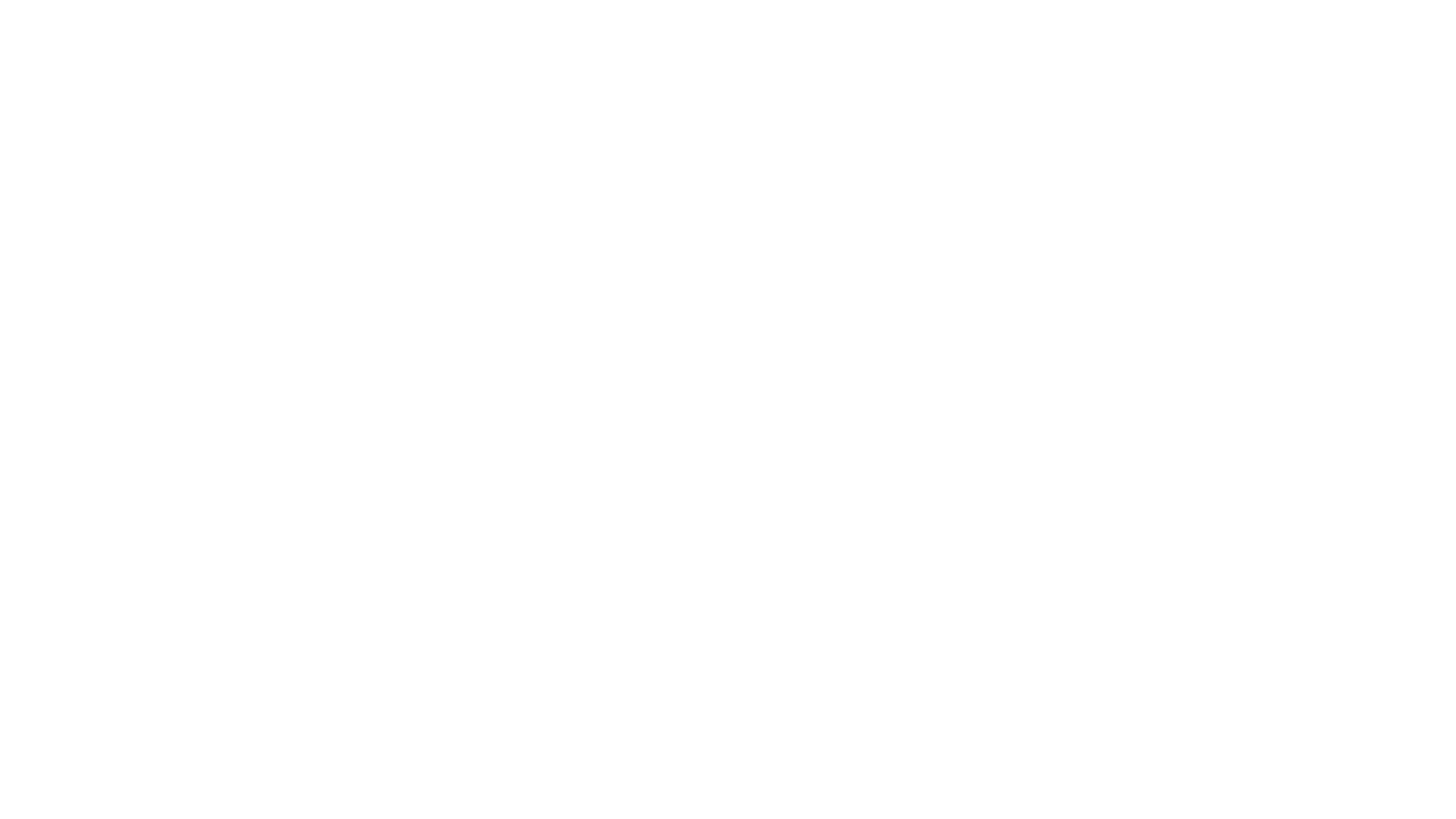 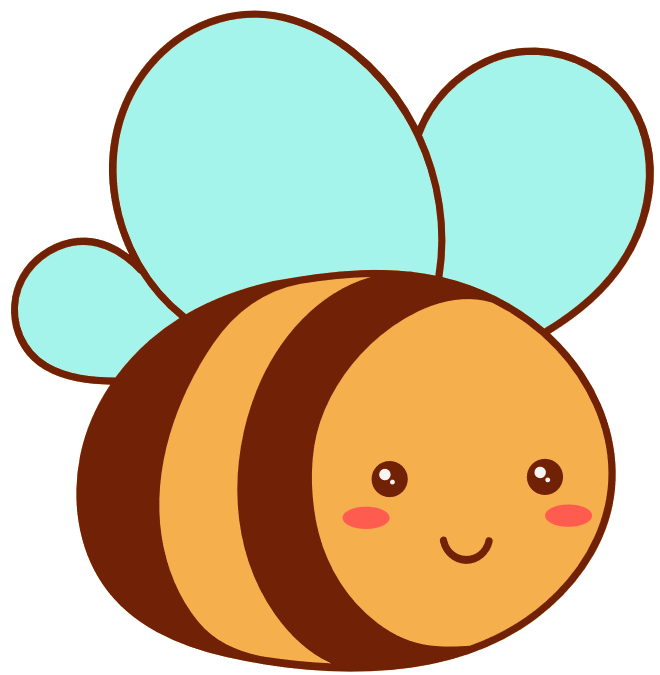 KHỞI ĐỘNG
Tên của các nhân vật trong chuyện “Bạn mới”
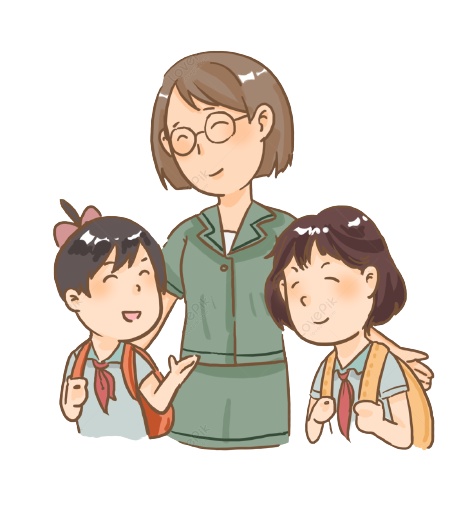 A – i – a
Thầy giáo
Tét – su - ô
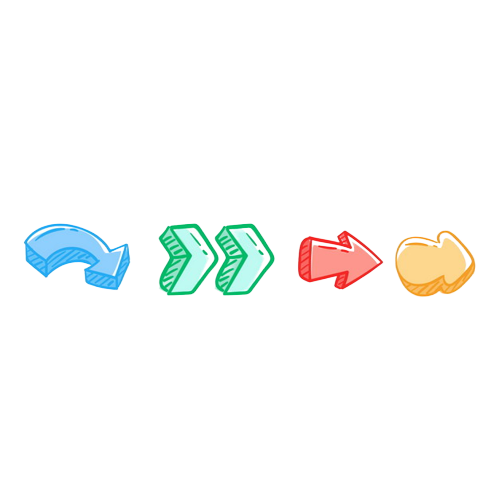 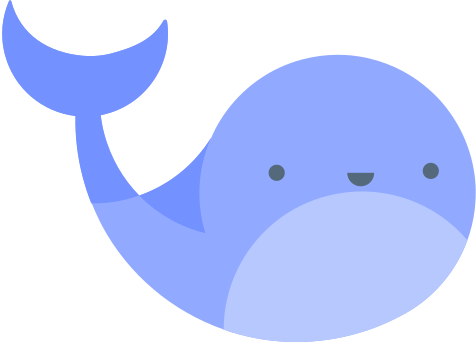 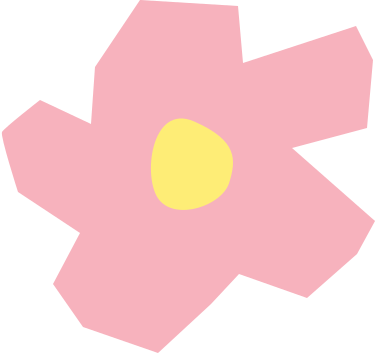 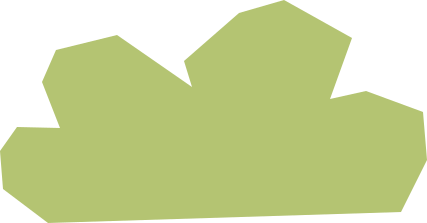 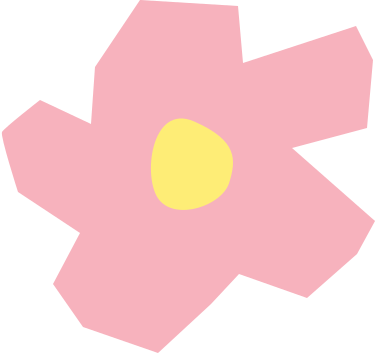 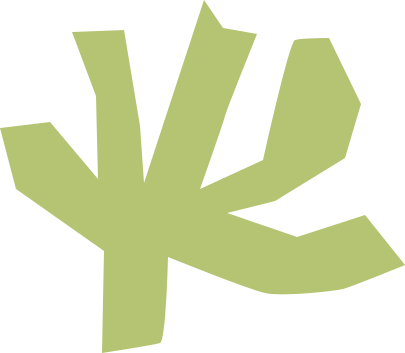 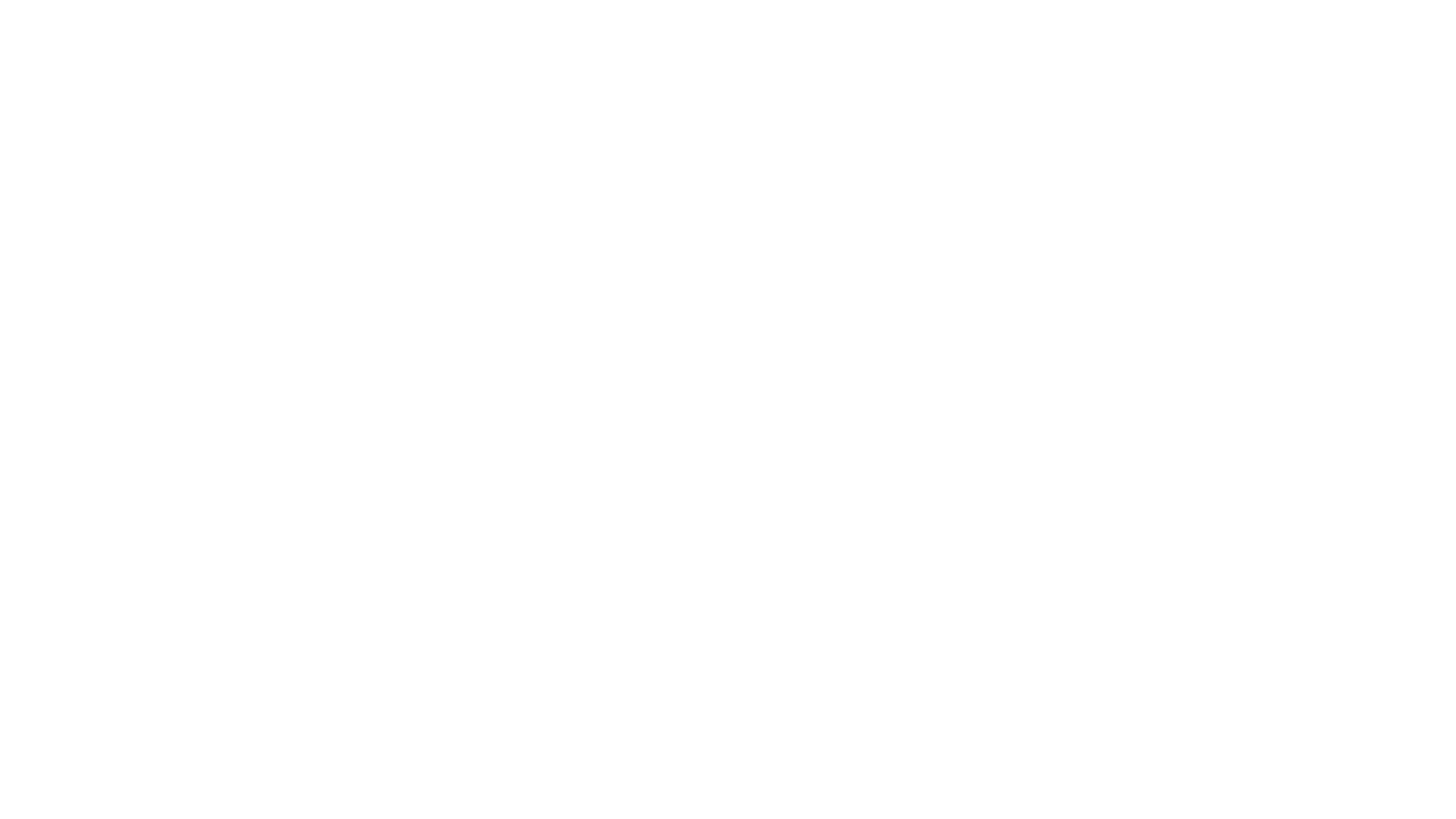 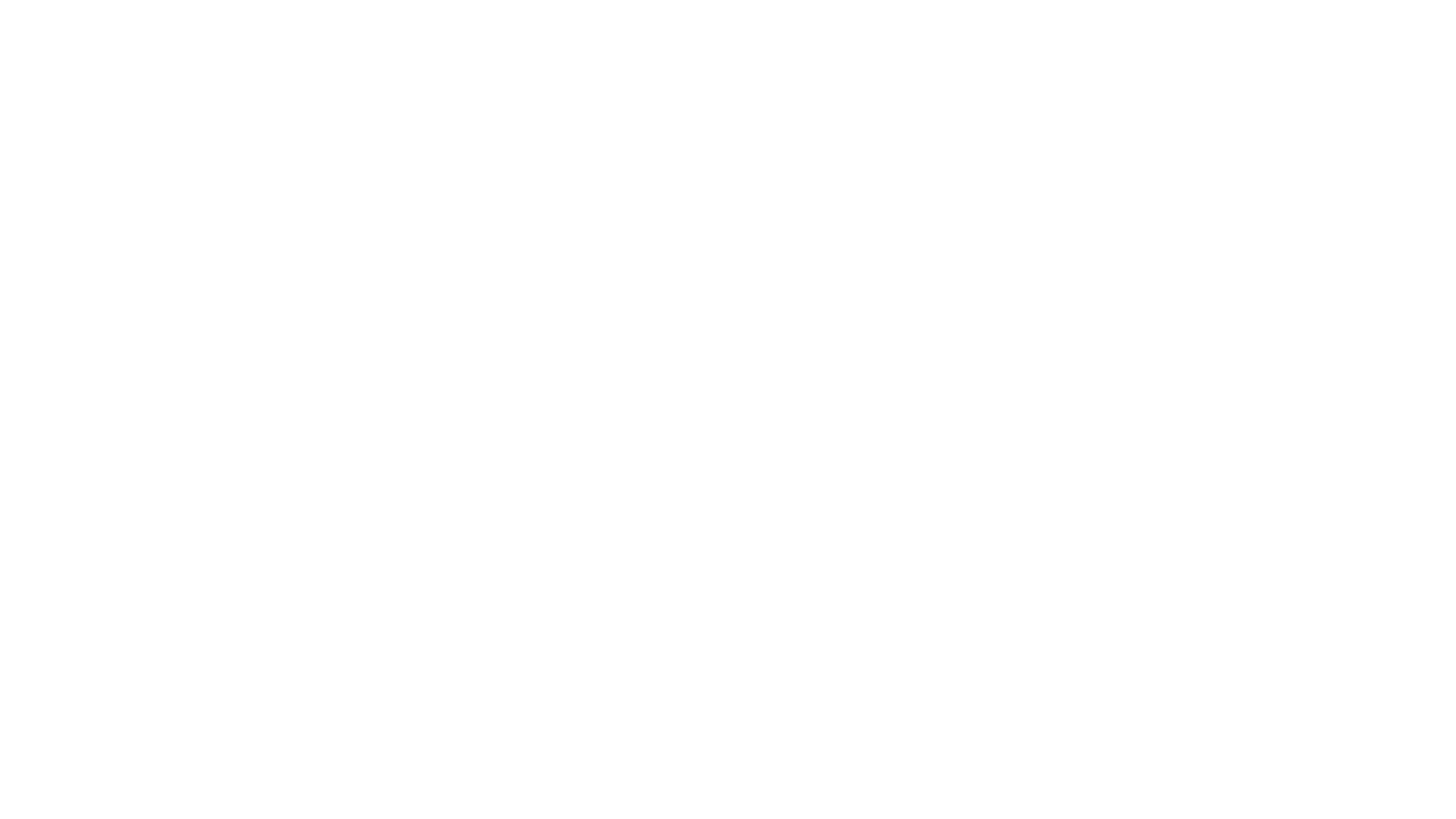 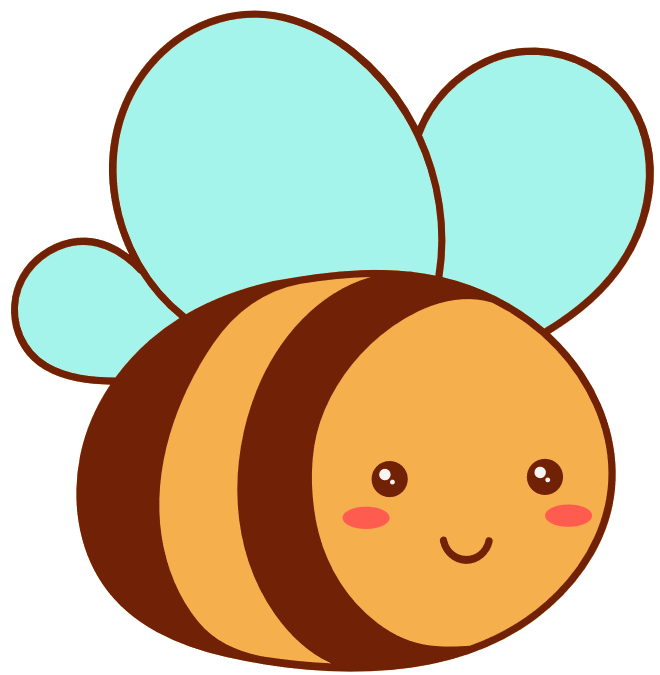 Quan sát các bức tranh và trả lời các câu hỏi gợi ý:
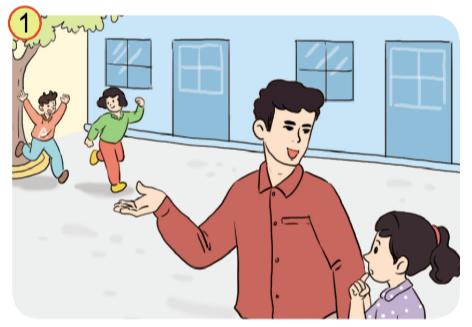 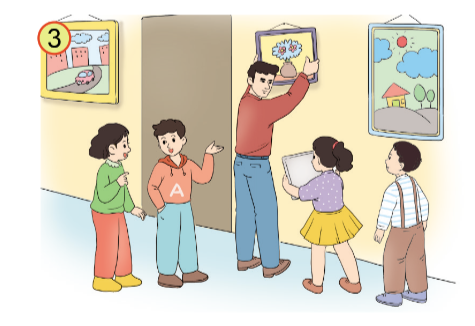 (3) Thầy giáo đã giúp A-i-a tự tin bằng cách nào?
(4) Tét-su-ô thay đổi thái độ với A-i-a như thế nào?
(1): Chuyện gì xảy ra trong giờ ra chơi?
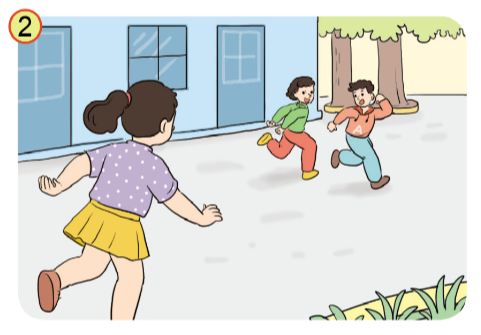 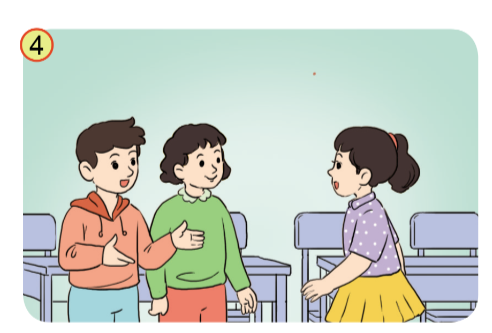 (2): A-i-a tham gia trò chơi như thế nào?
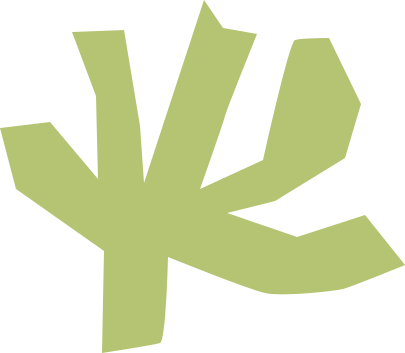 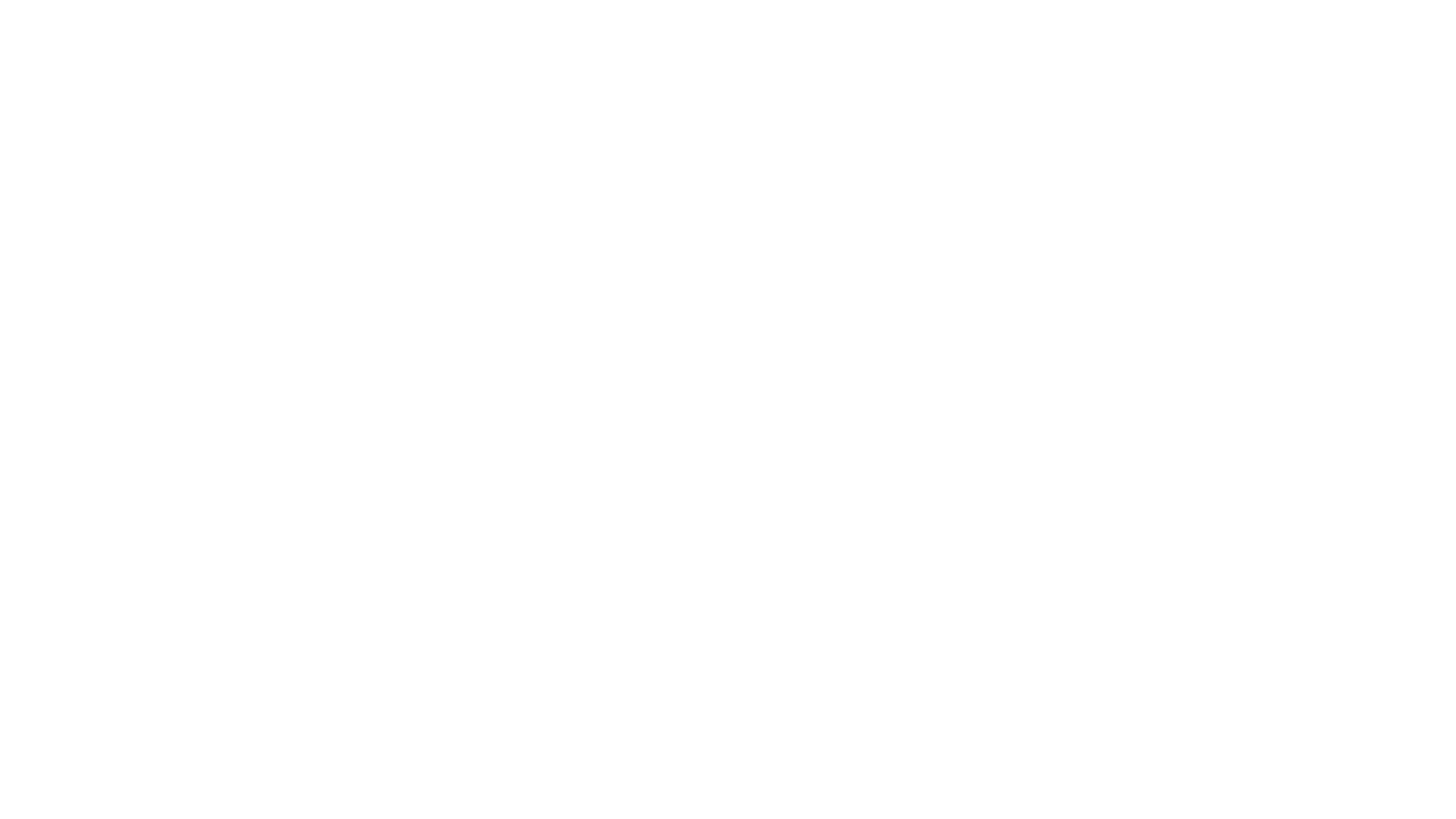 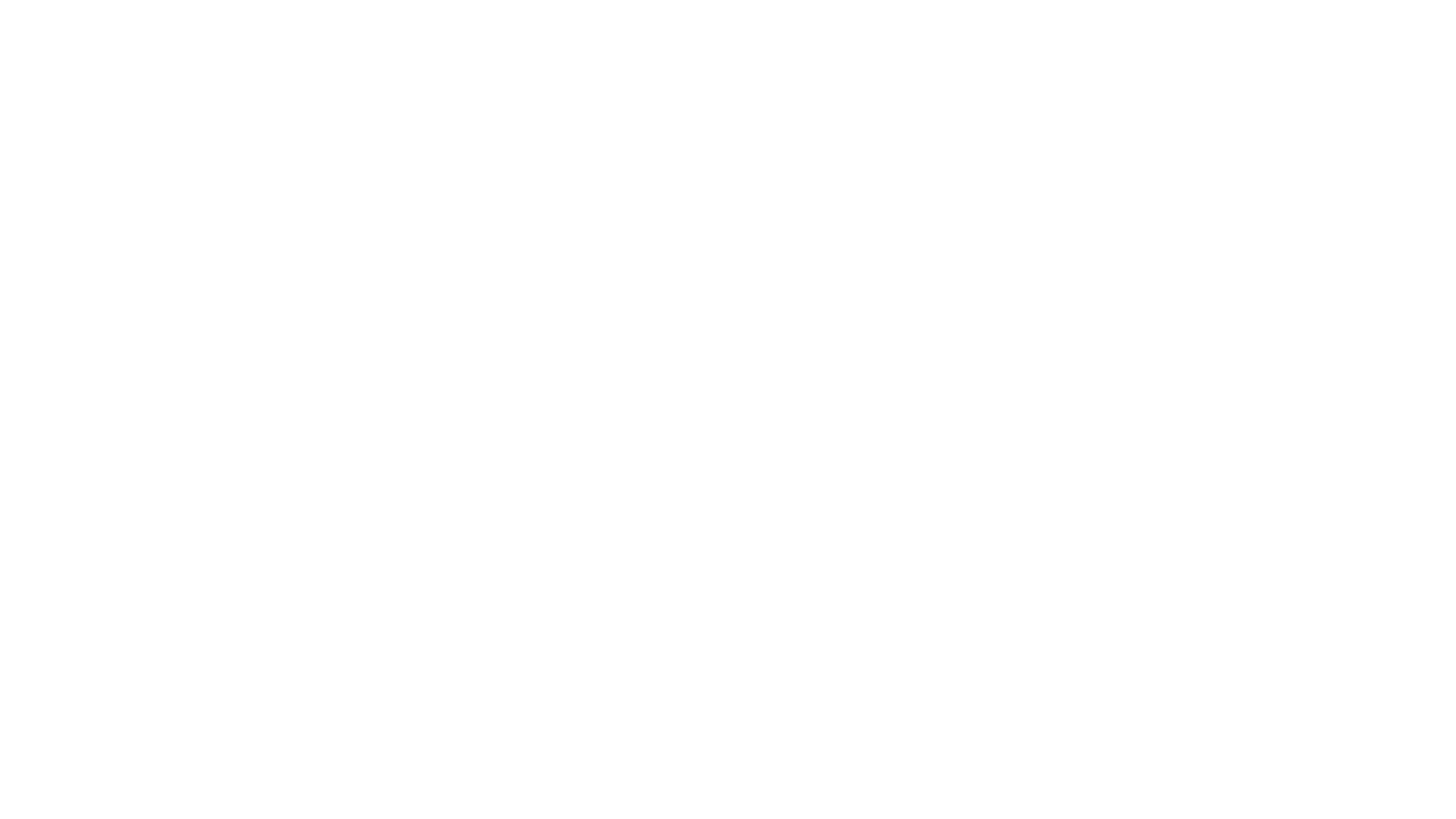 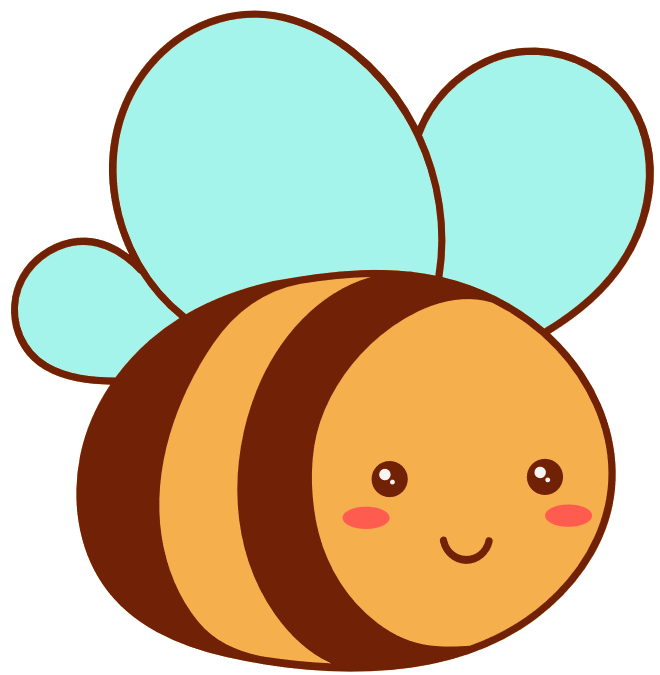 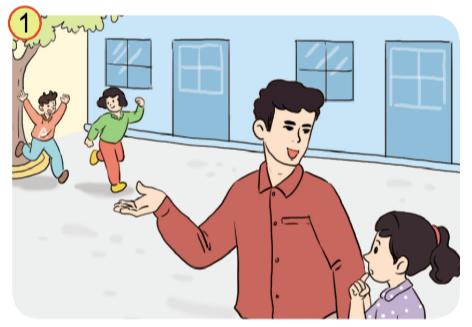 A-i-a là học sinh mới, chưa quen ai nên không tham gia chơi với nhóm nào. Thầy giáo đã khuyến khích A-i-a chơi cùng các bạn.
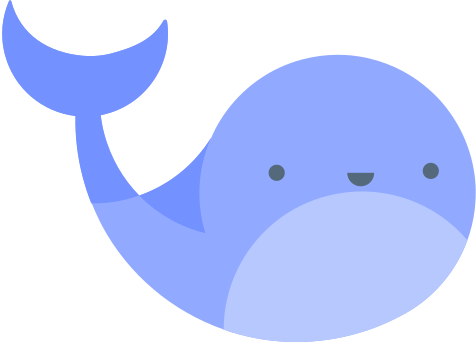 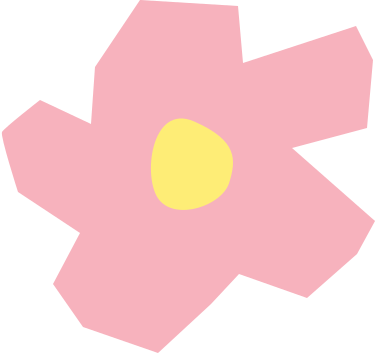 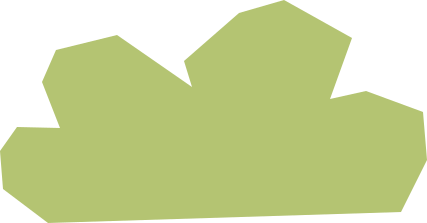 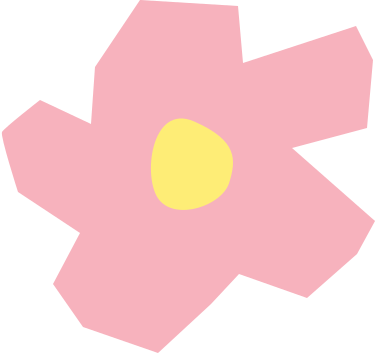 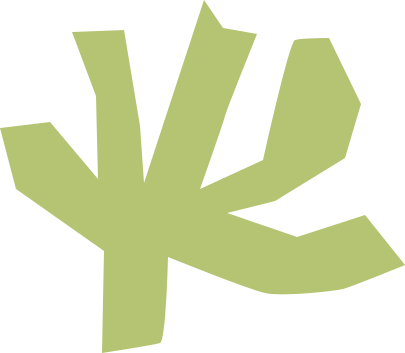 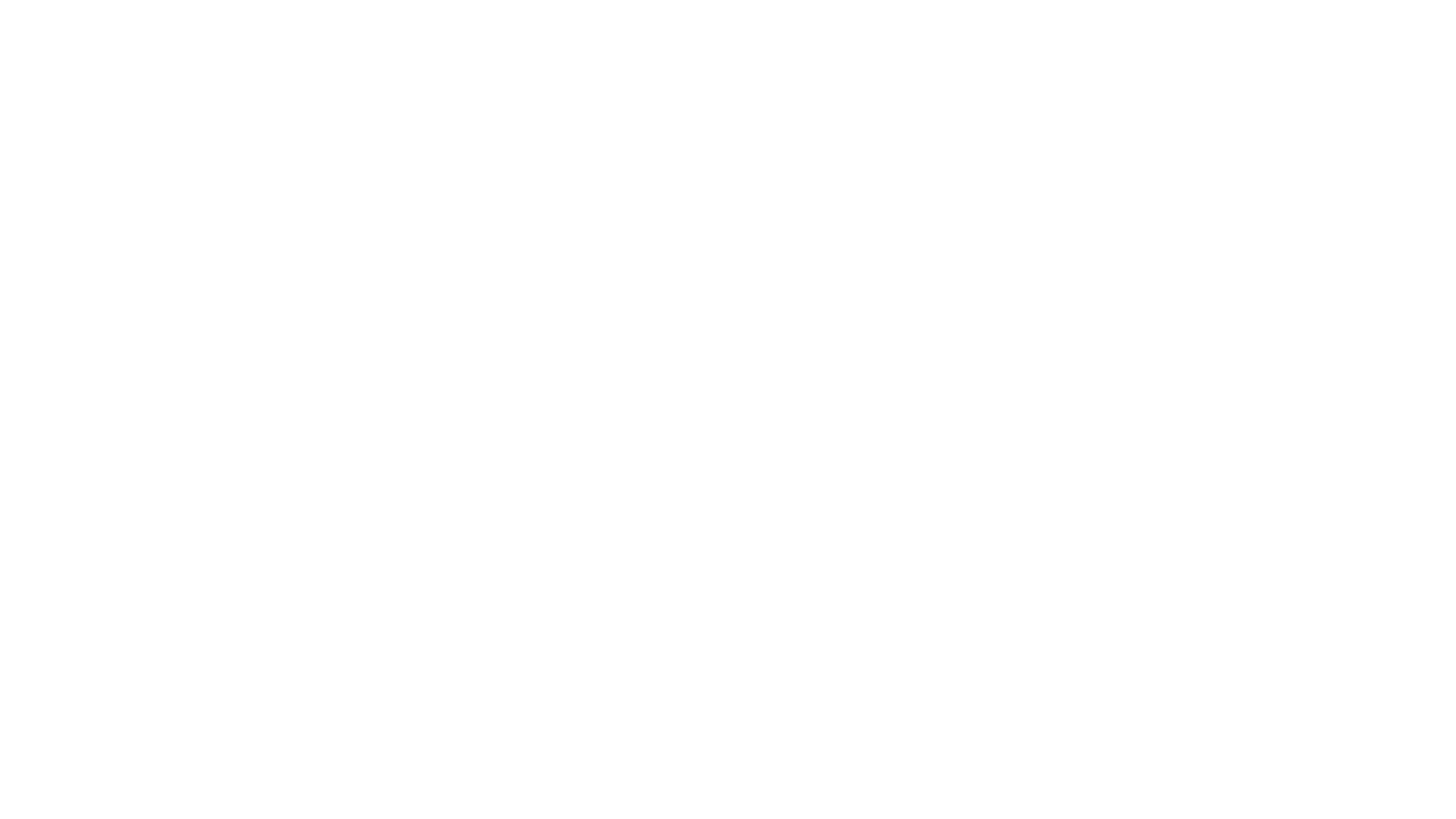 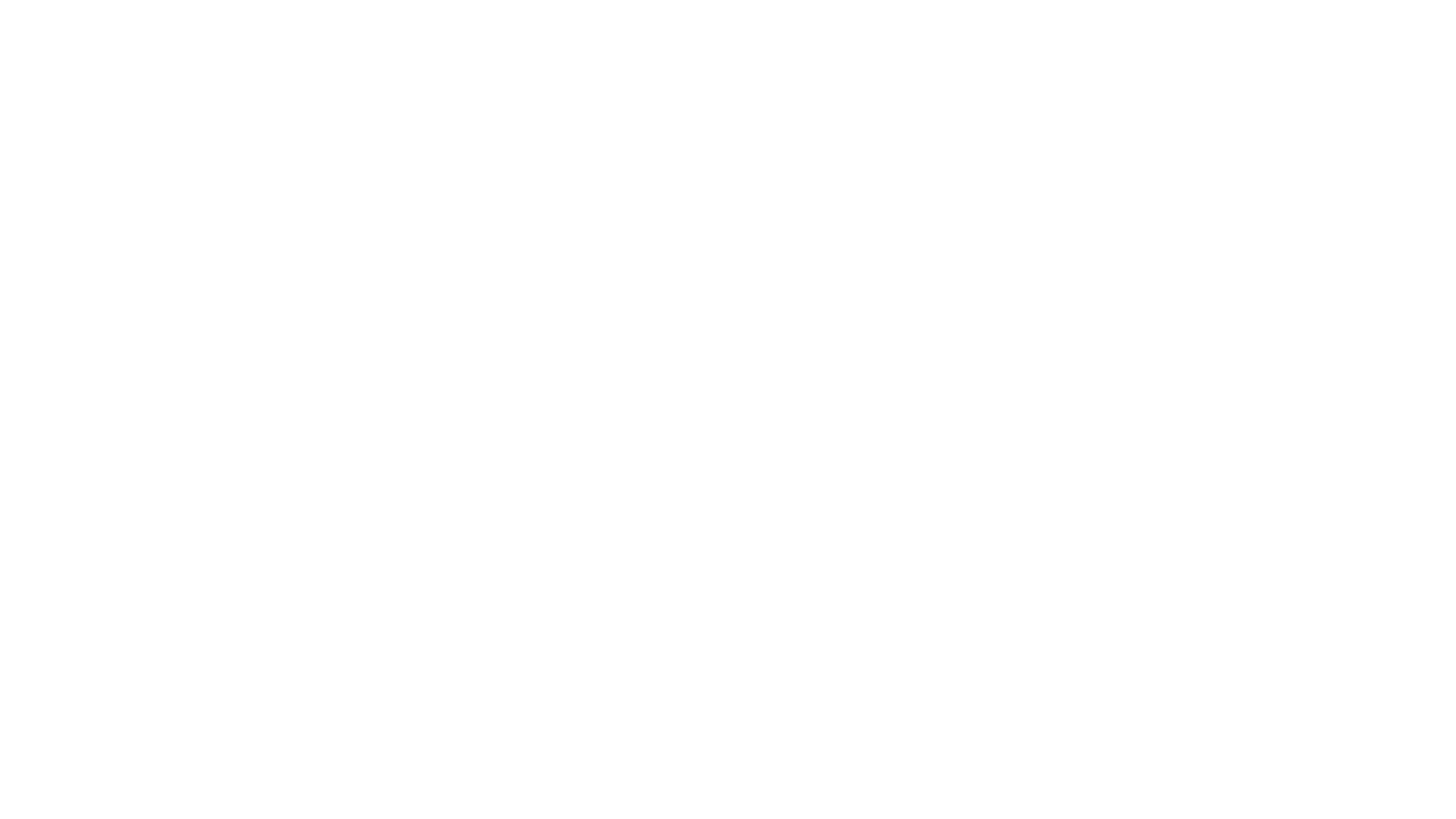 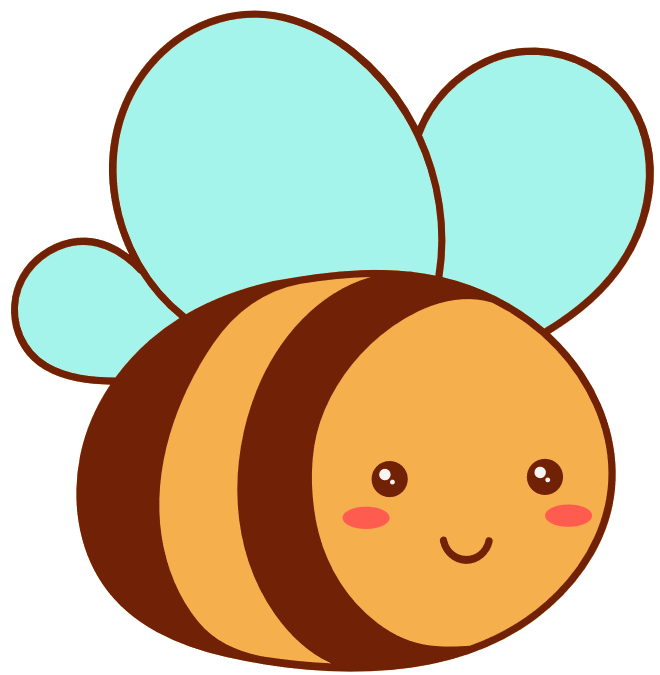 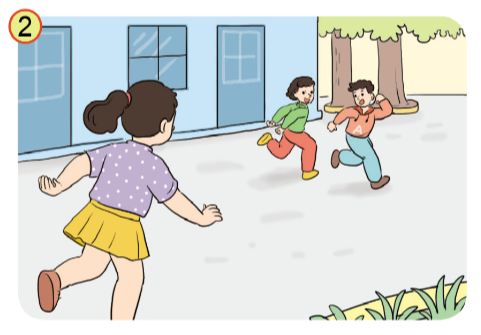 Khi đến lượt đuổi các bạn, A-i-a không bắt được ai vì em chậm quá. Bị Tét-su-ô chê, A-i-a càng lúng túng.
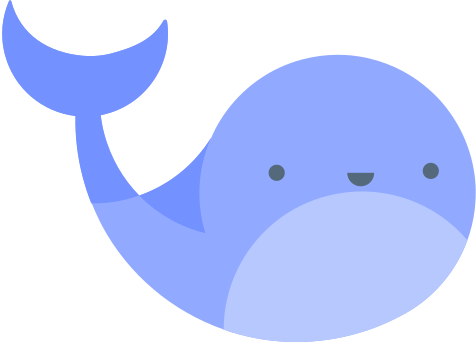 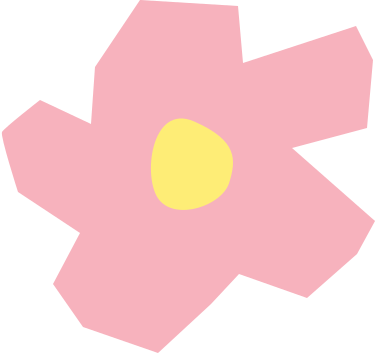 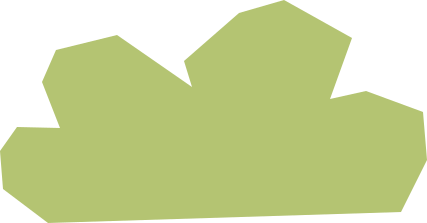 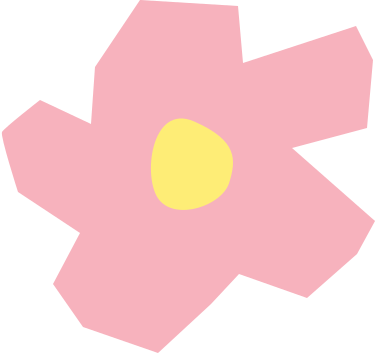 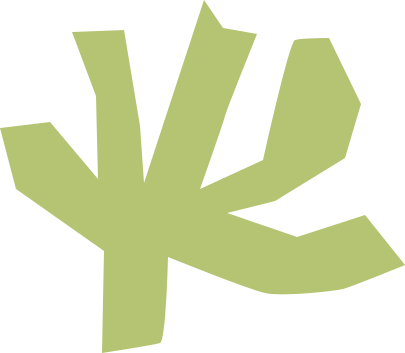 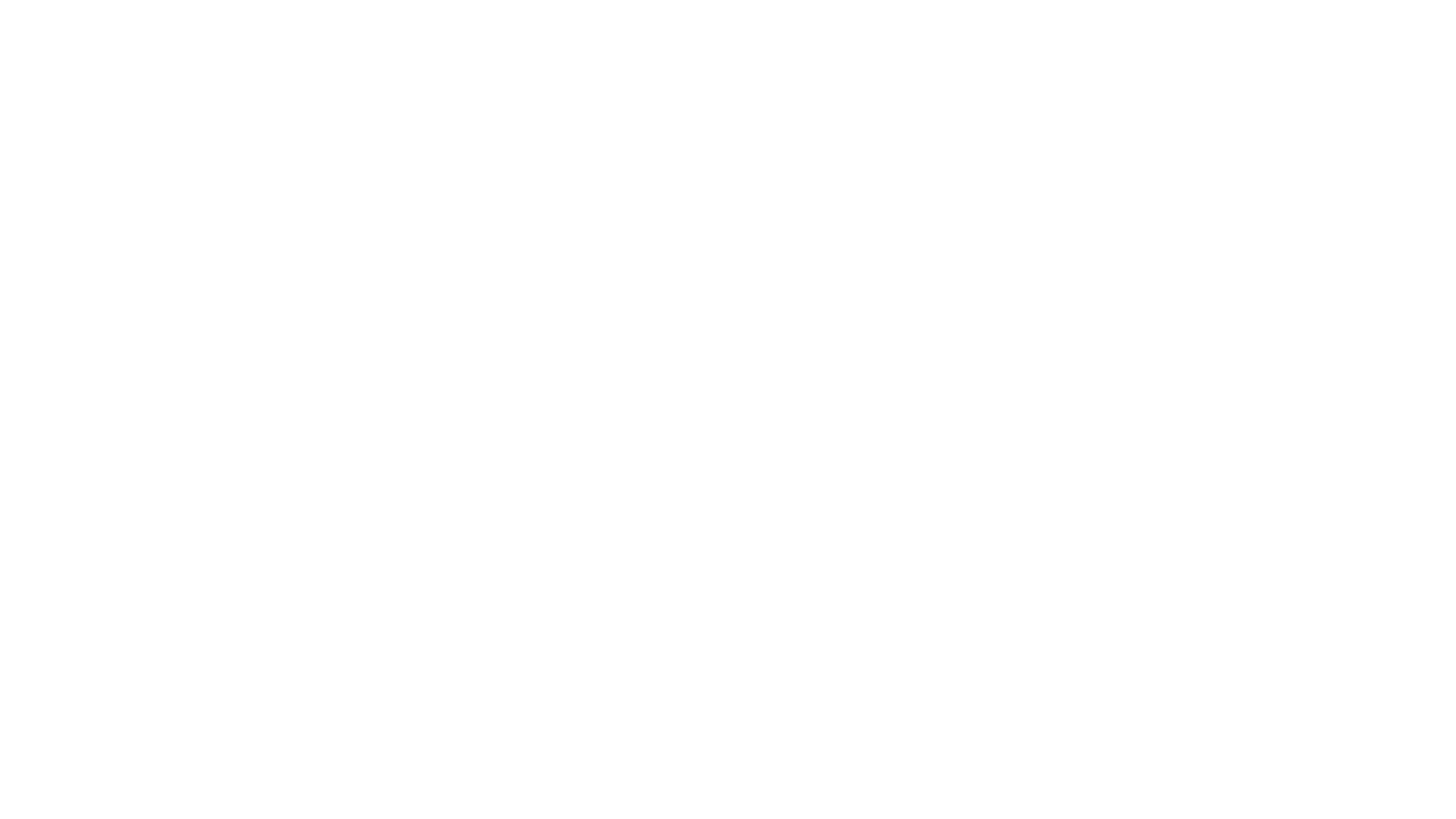 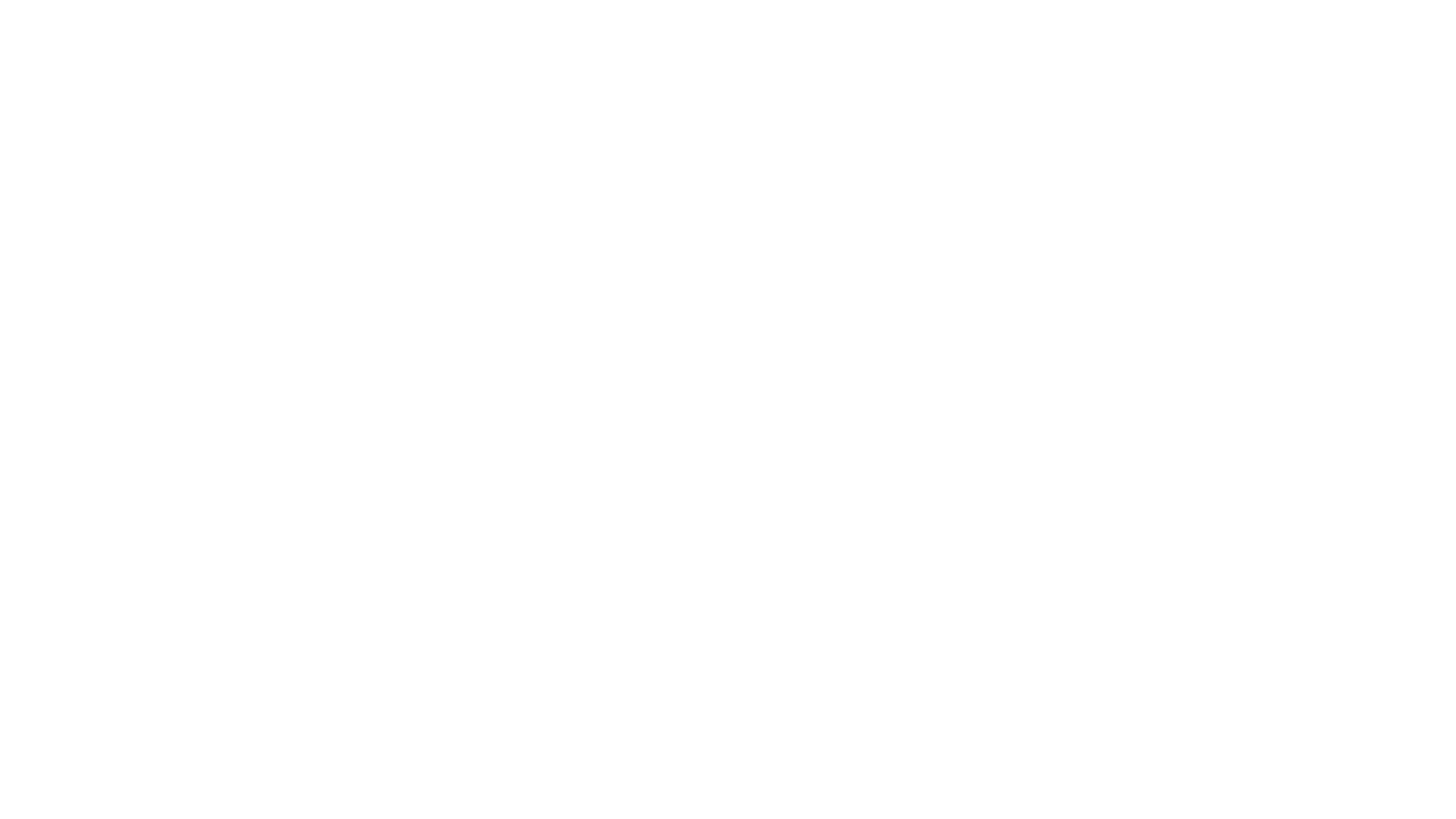 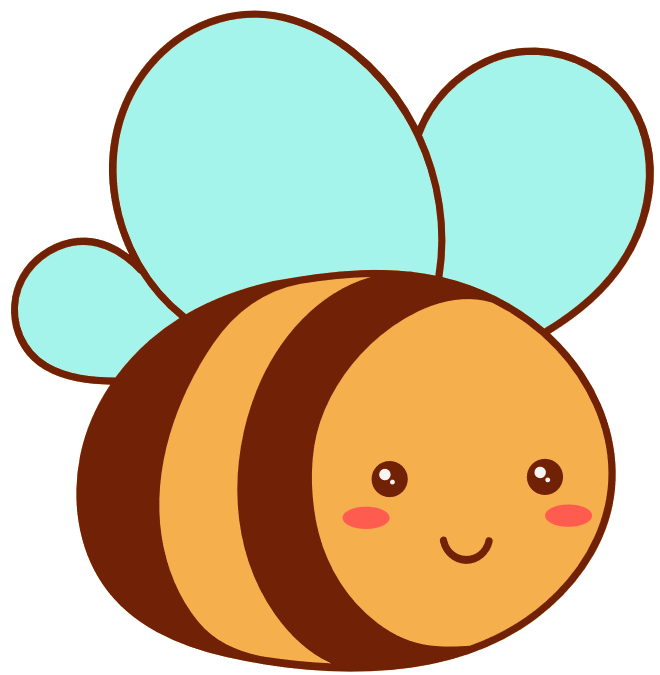 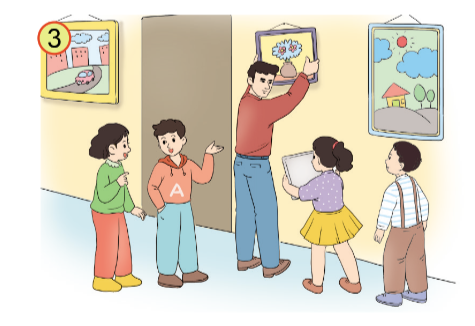 Thầy bảo A-i-a cho thầy xem tranh em vẽ và khen em vẽ đẹp, rồi treo tranh của em lên tường để các bạn cùng xem.
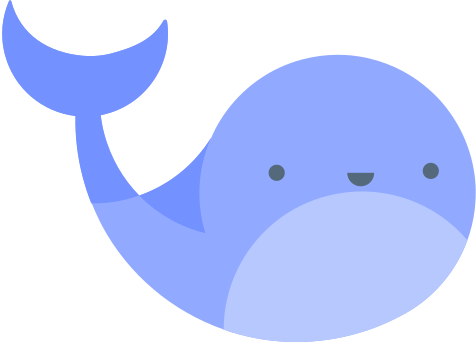 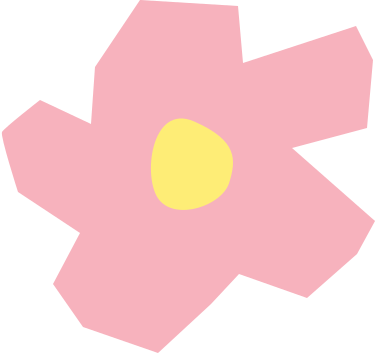 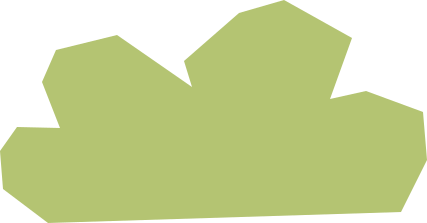 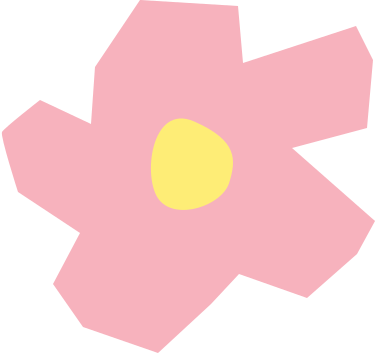 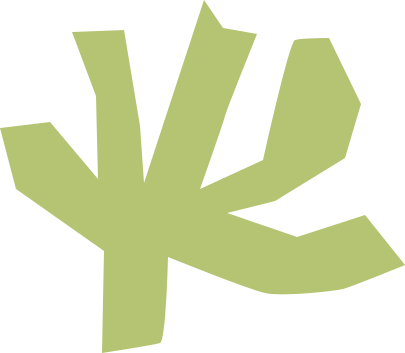 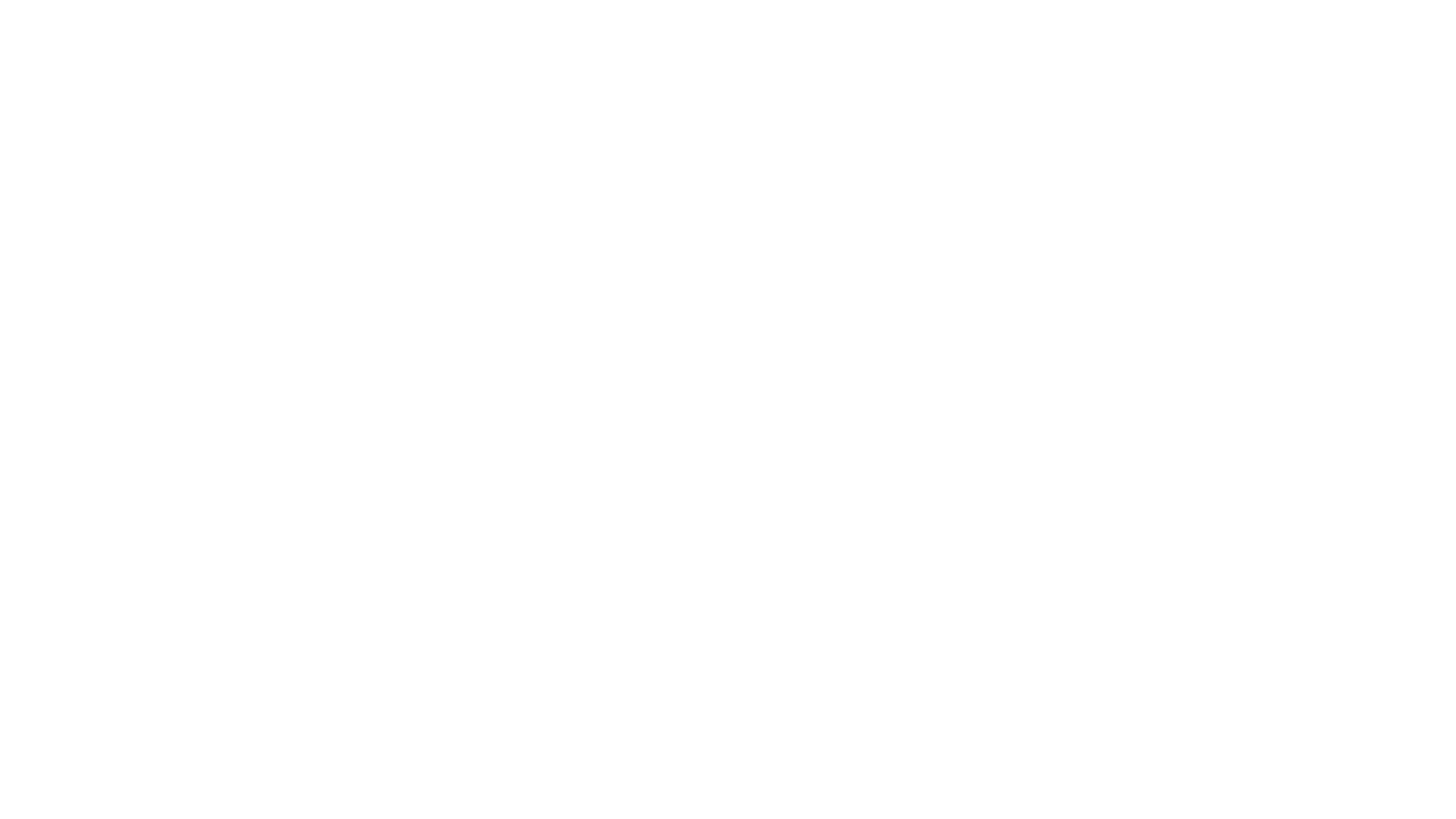 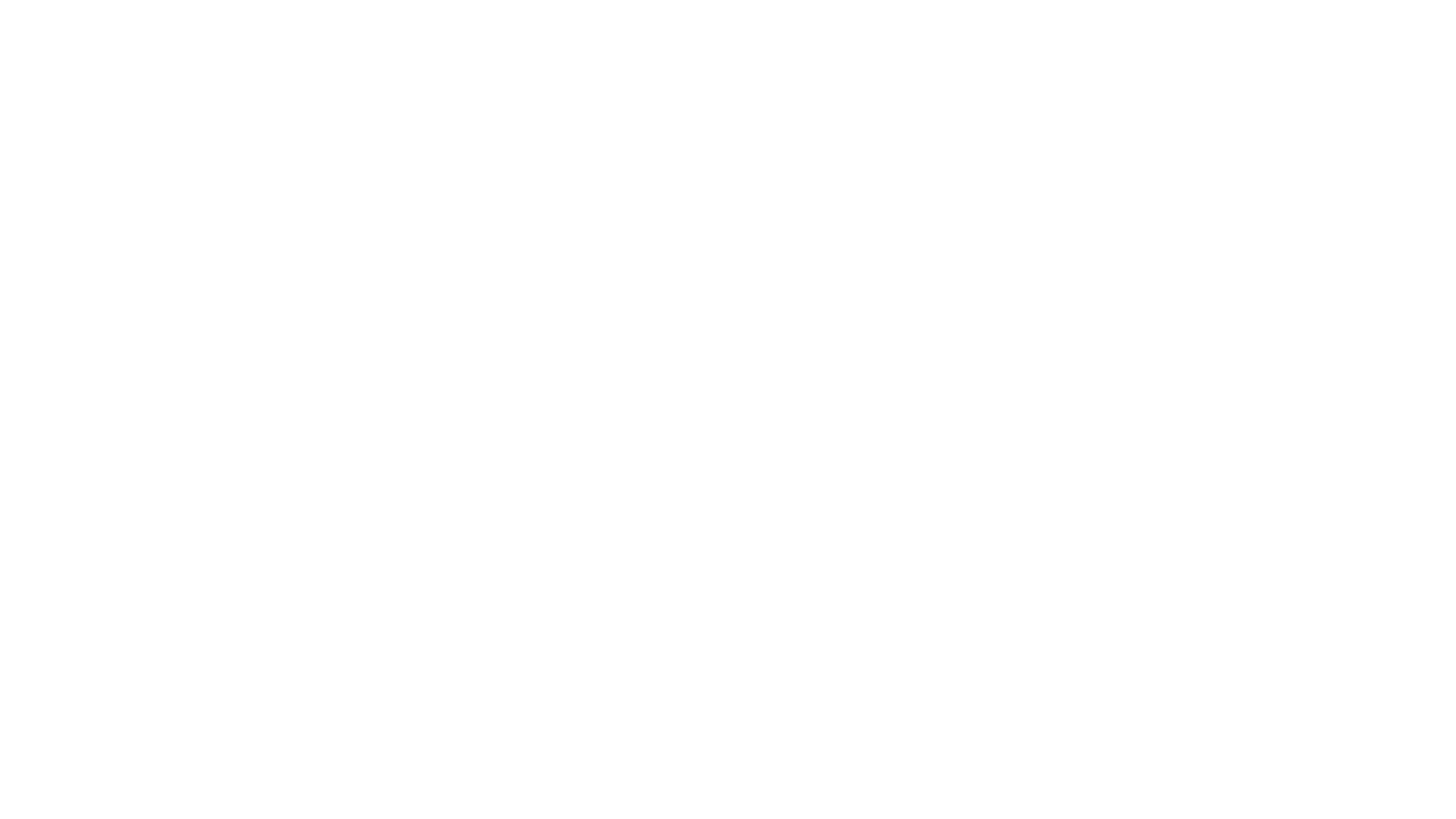 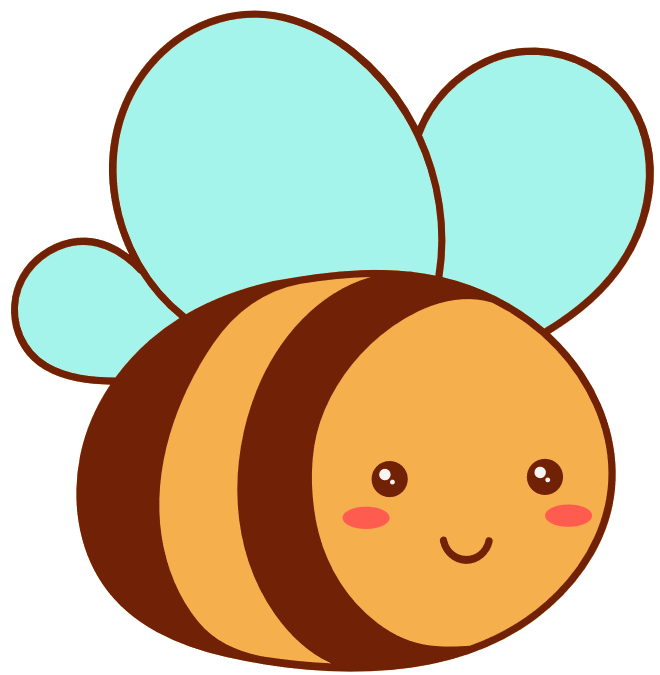 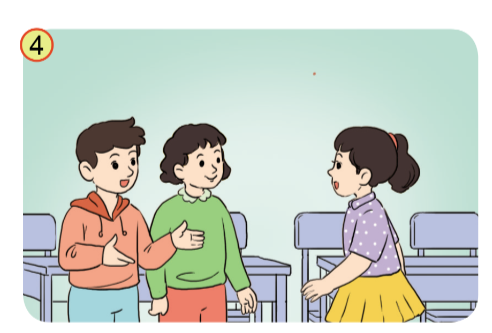 Tét-su-ô hiểu ra ai cũng có điểm mạnh riêng, việc mình chê bạn là không đúng nên đã chủ động rủ A-i-a cùng chơi đuổi bắt.
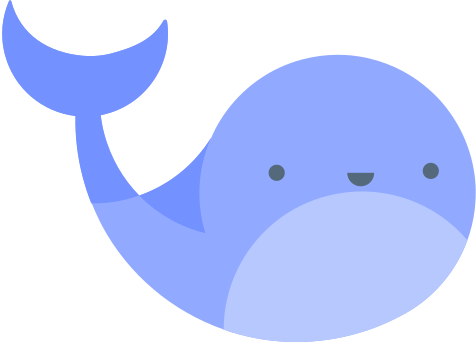 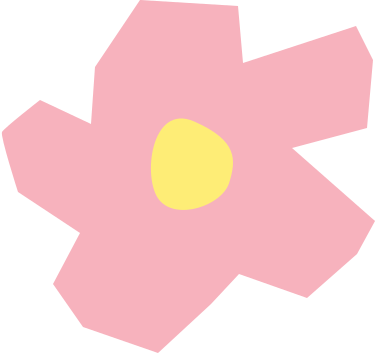 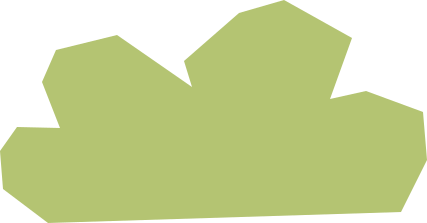 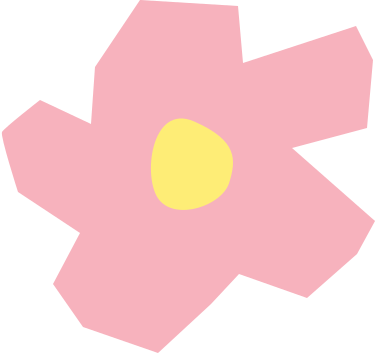 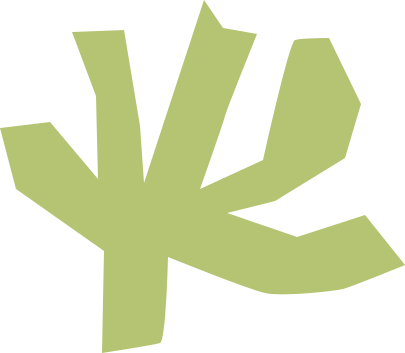 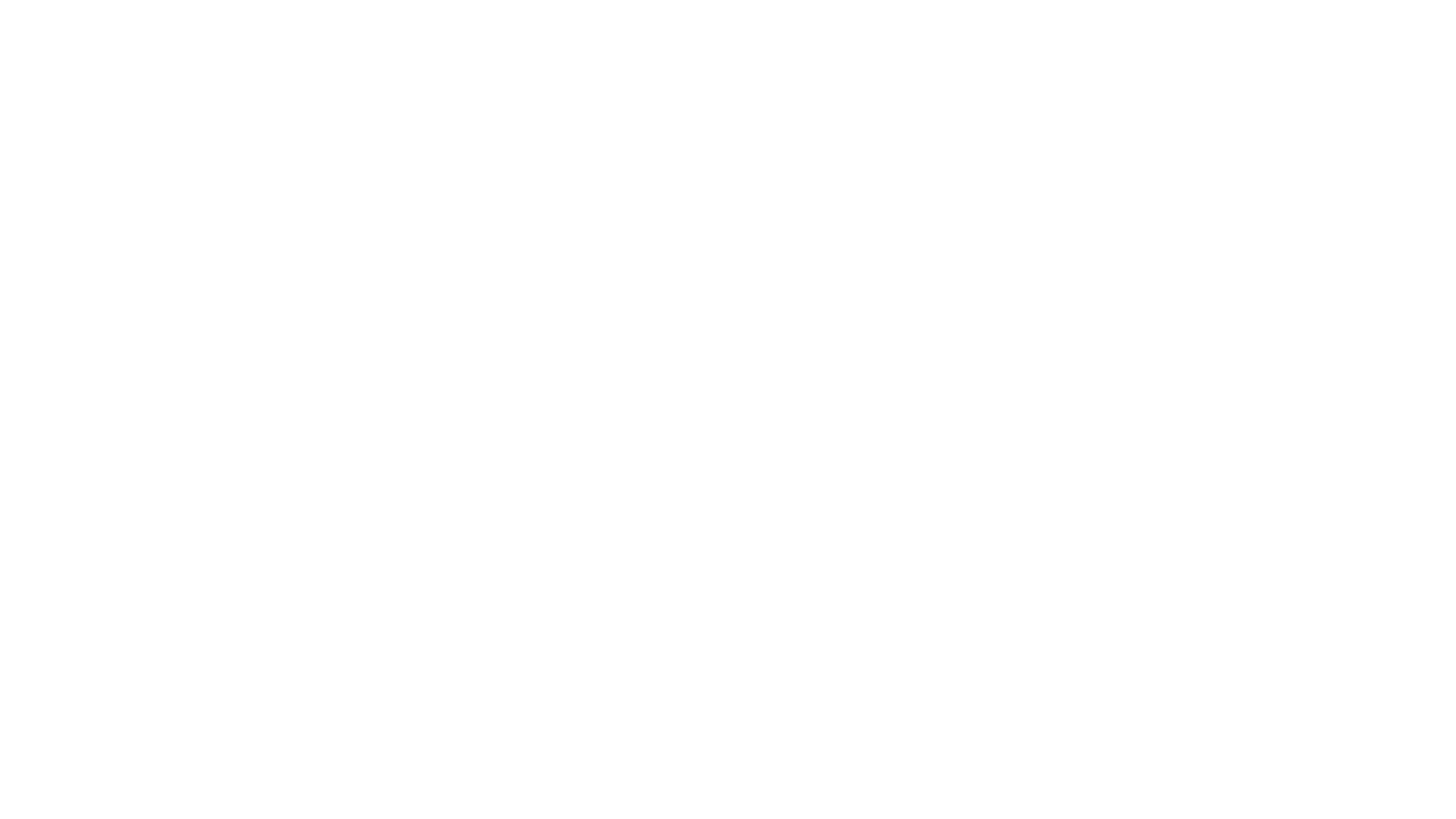 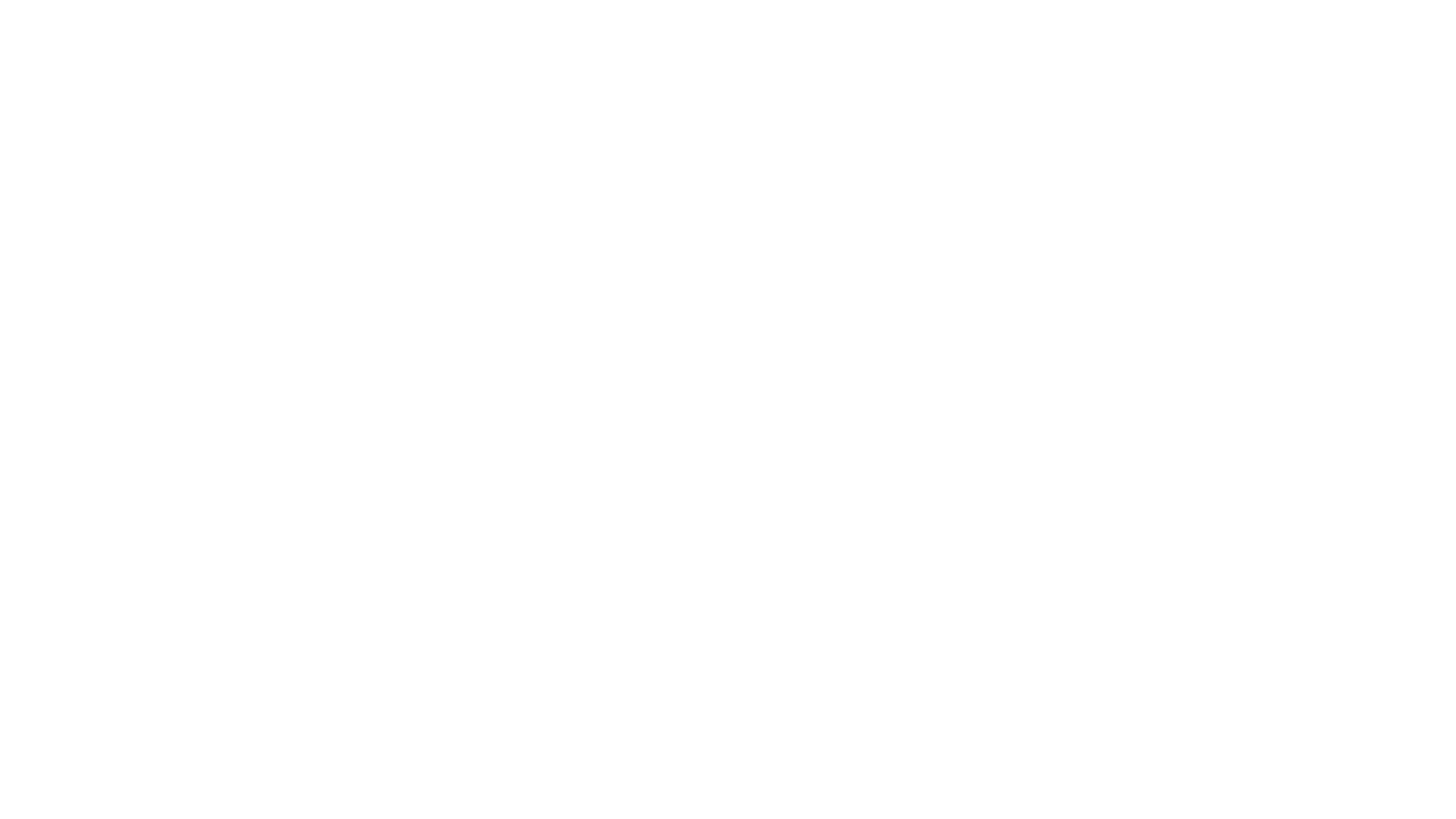 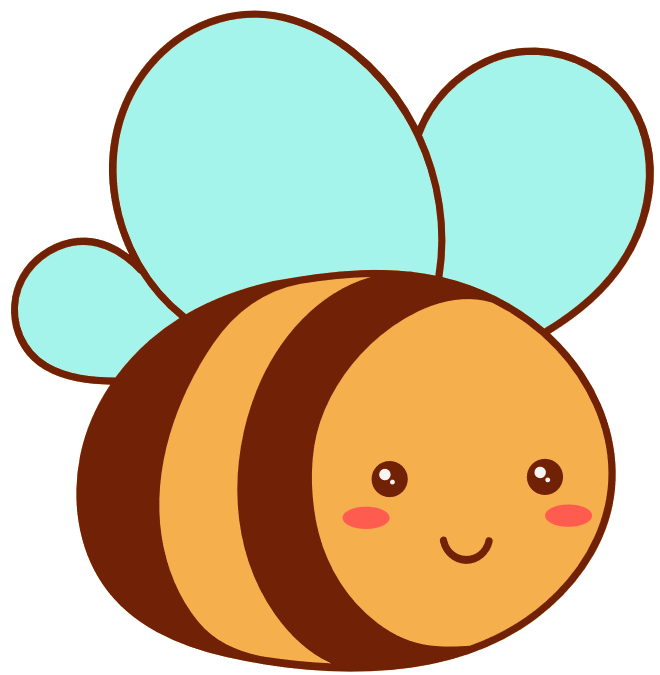 Dựa vào các tranh gợi ý, các em hãy kể lại câu chuyện “Bạn mới” cho các bạn trong nhóm cùng nghe.
Lưu ý: 
Khi kể chuyện các em nhớ to rõ ràng, giọng truyền cảm, tự tin khi kể, thể hiện đúng tâm lí của nhân vật trong lời kể.
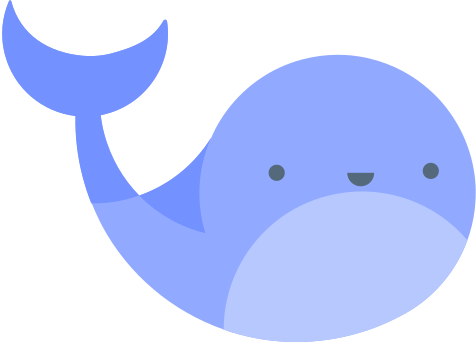 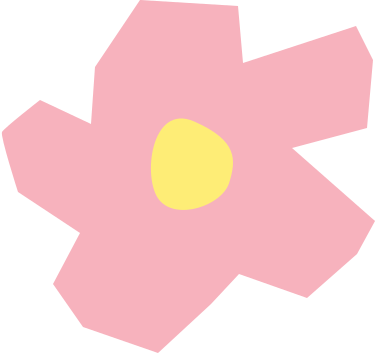 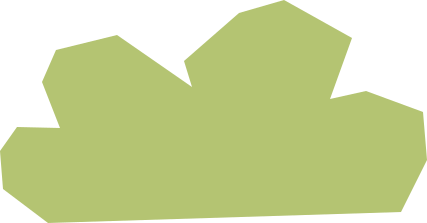 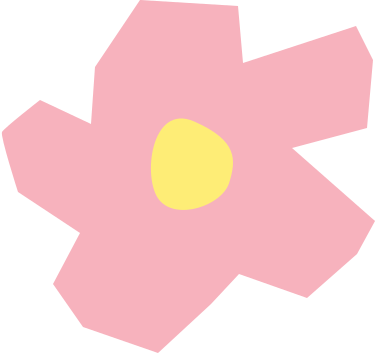 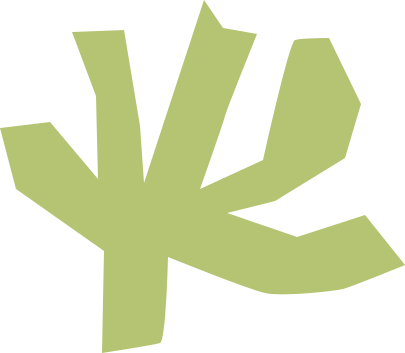 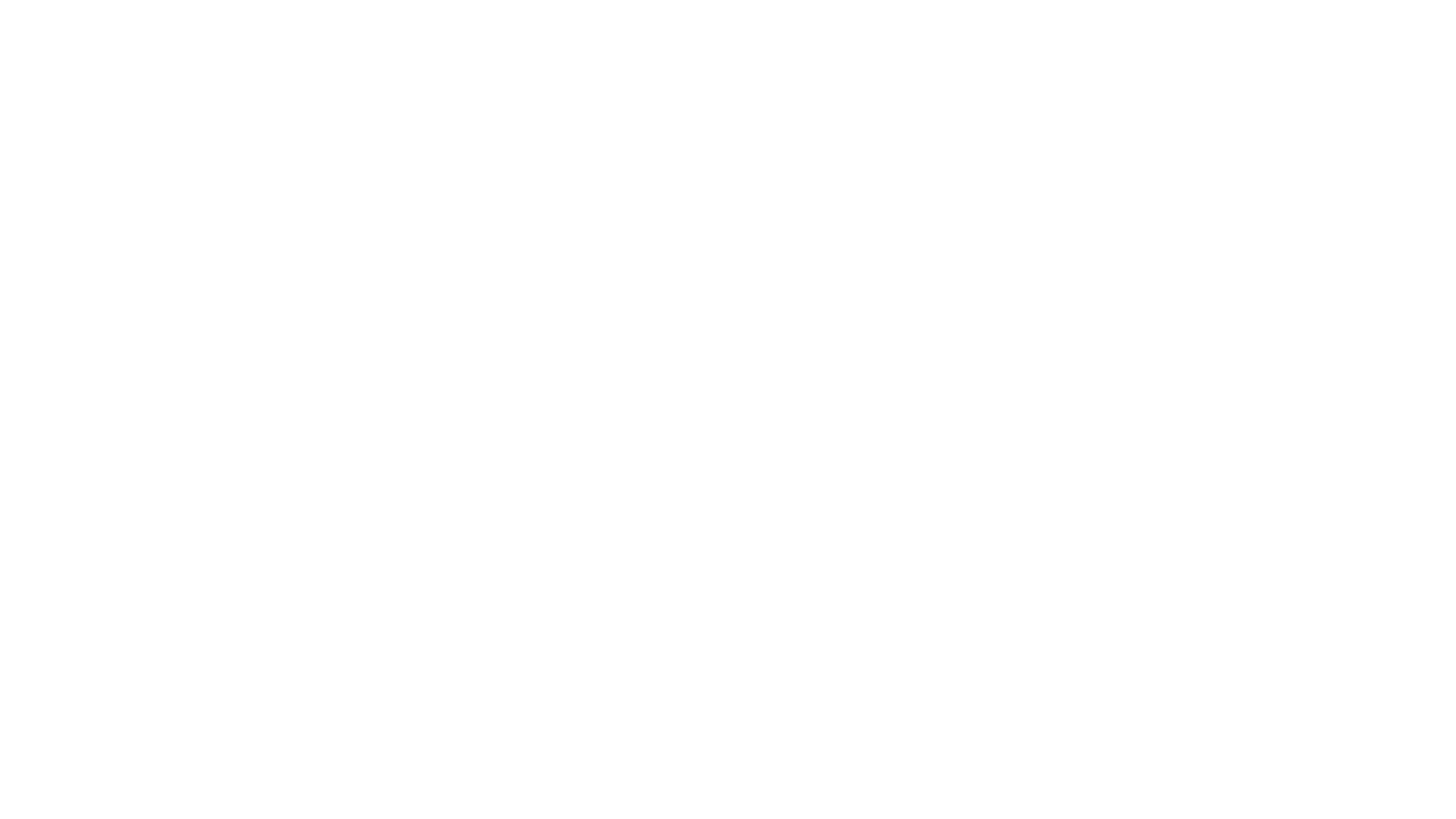 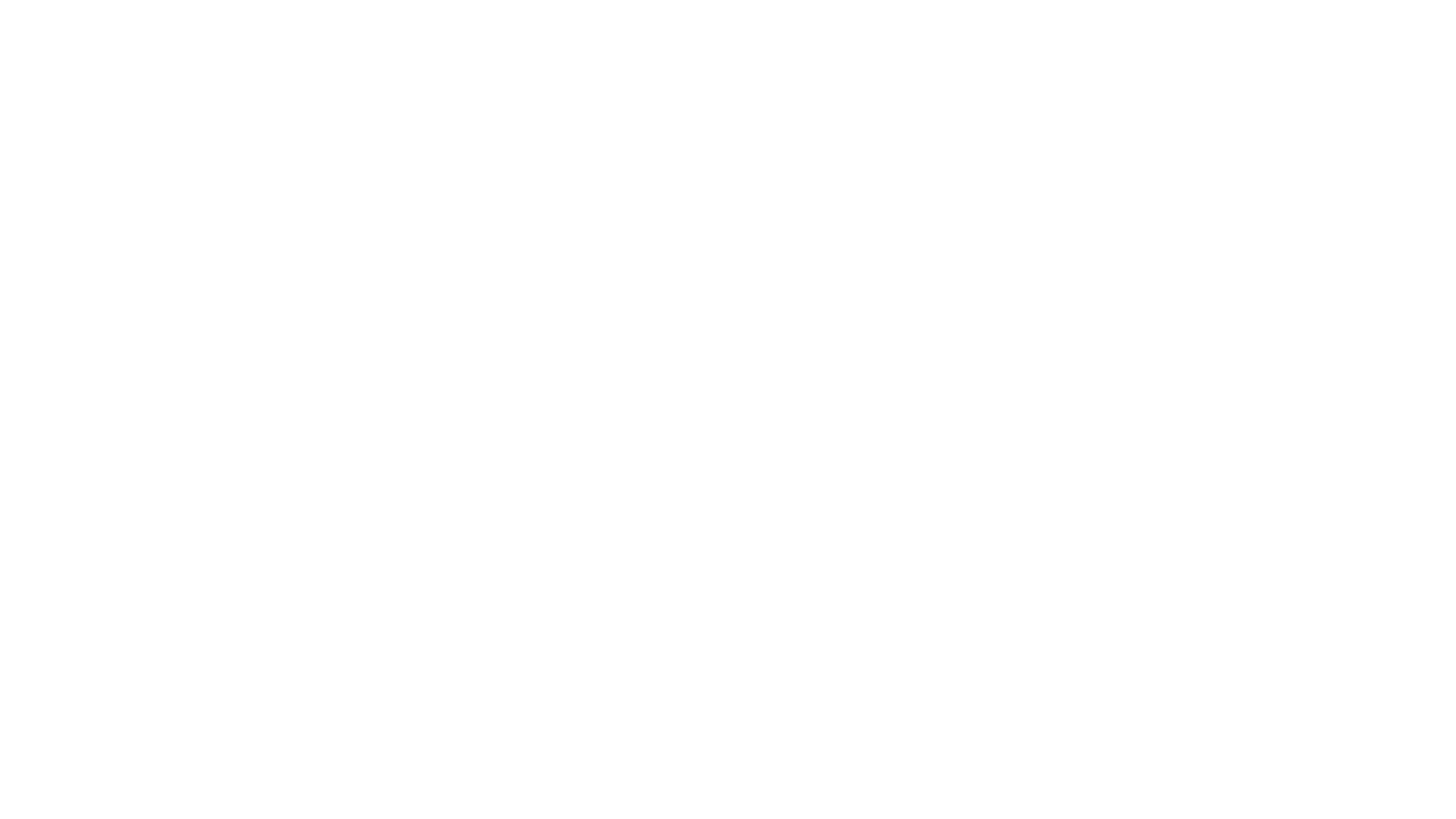 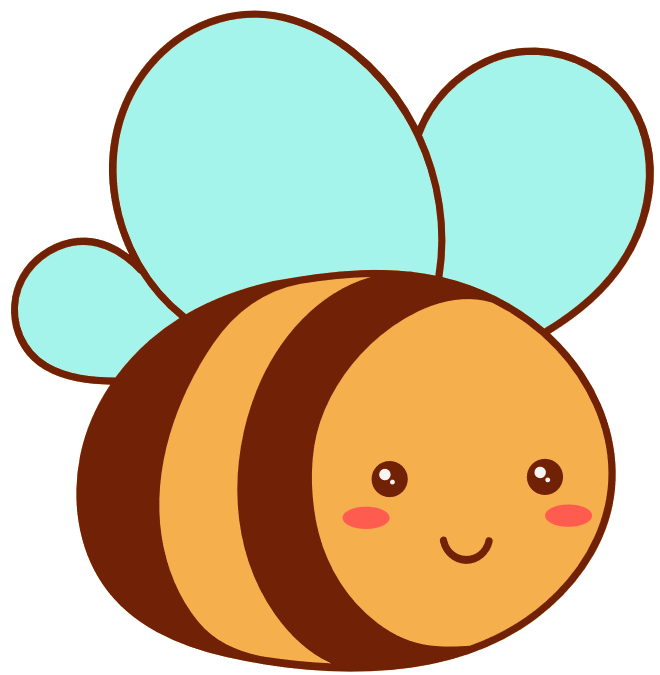 Trao đổi về câu chuyện
a) Em thích nhân vật nào trong câu chuyện trên? Vì sao?
b) Nếu lớp em có một người bạn mới, em có thể làm gì để giúp bạn?
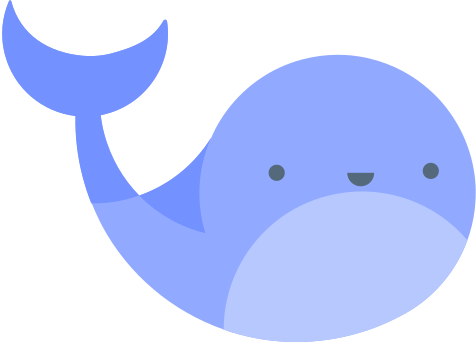 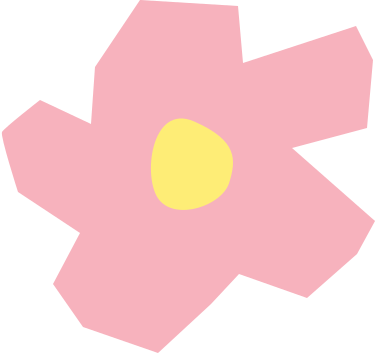 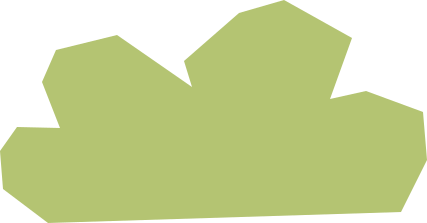 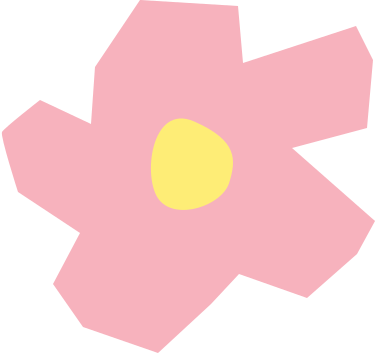 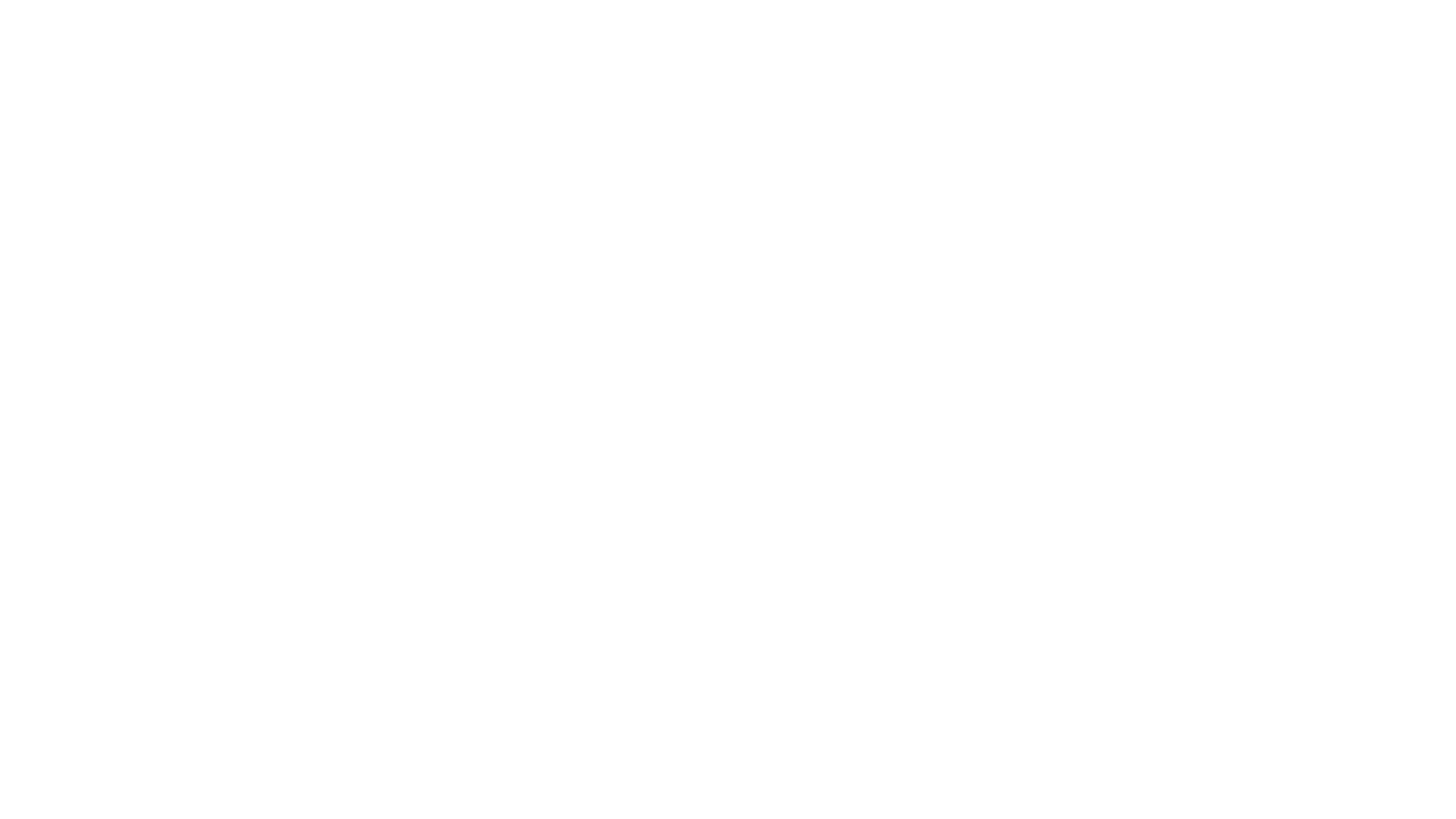 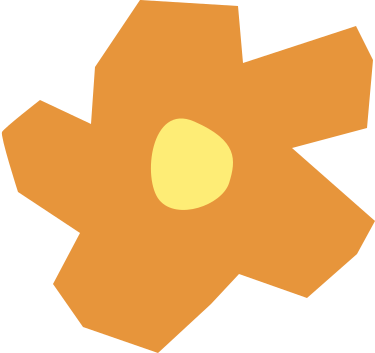 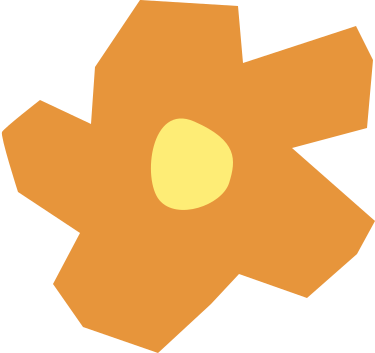 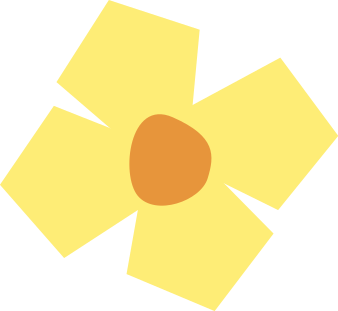 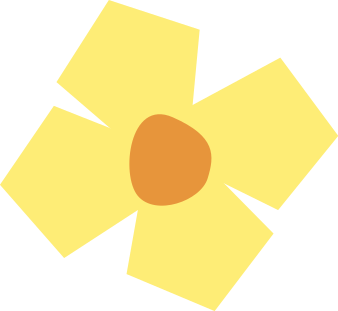 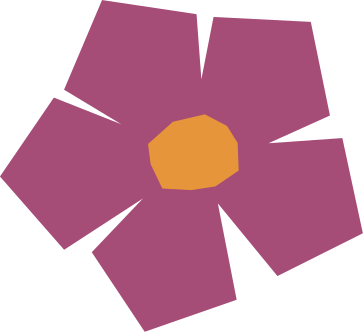 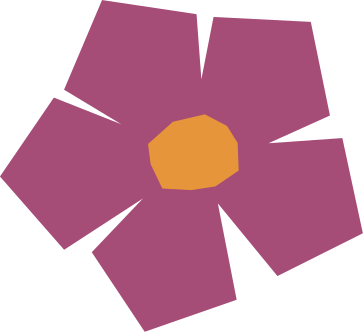 Hướng dẫn về nhà
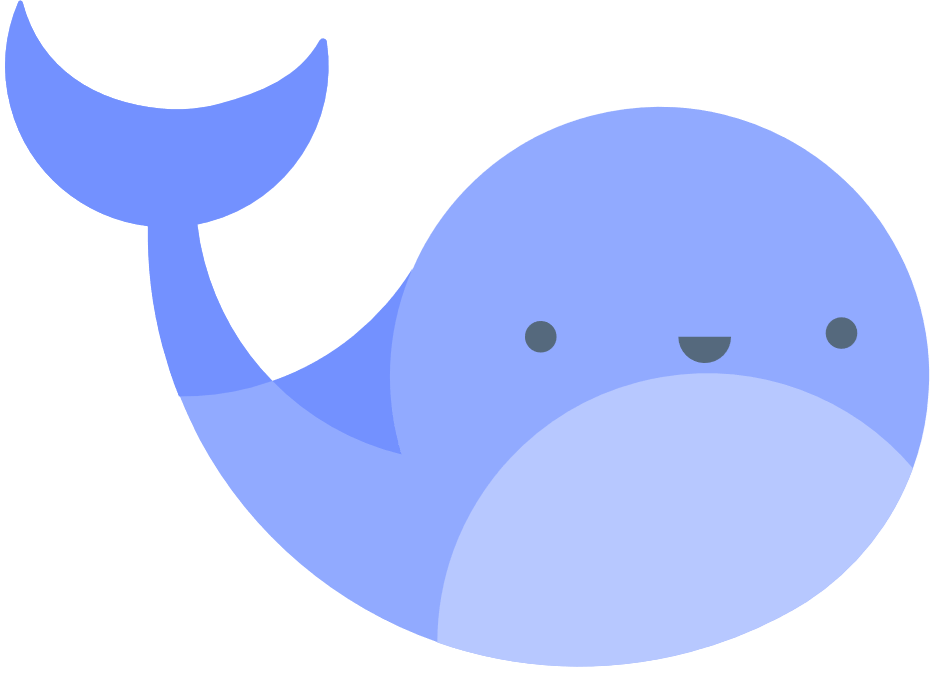 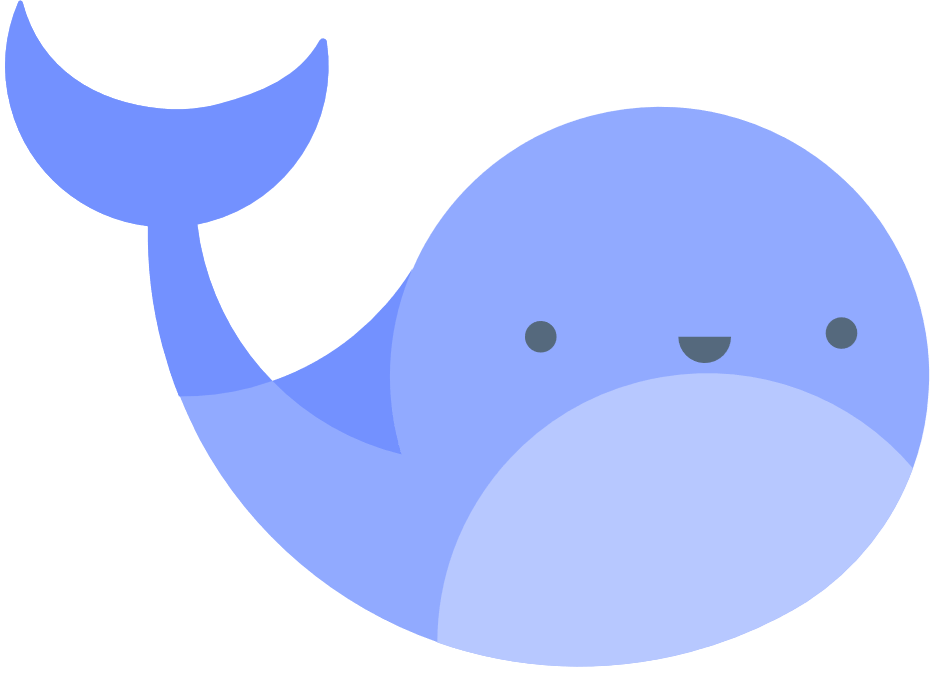 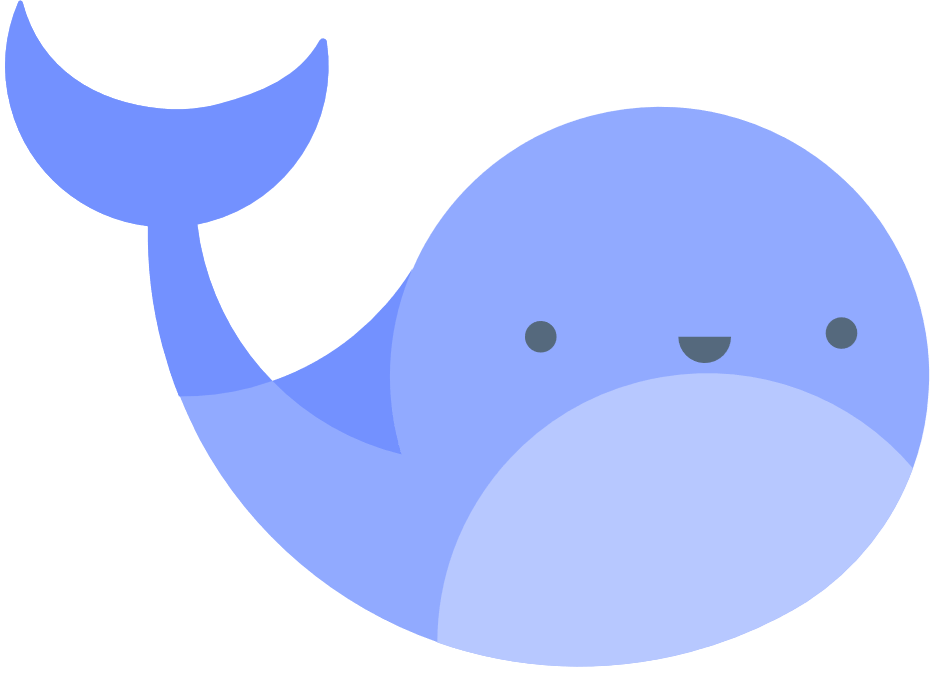 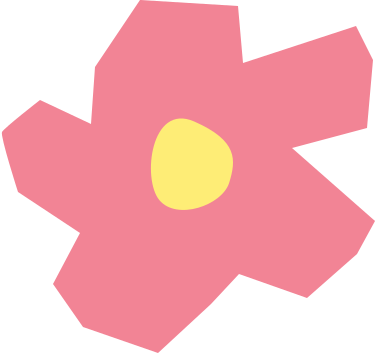 Ôn tập lại nội dung bài học ngày hôm nay
Chuẩn bị cho bài đọc 4: Mùa thu của em
Luyện kể lại câu chuyện “Bạn mới”
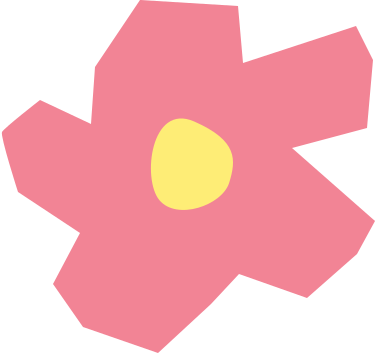 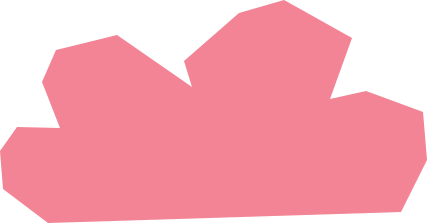 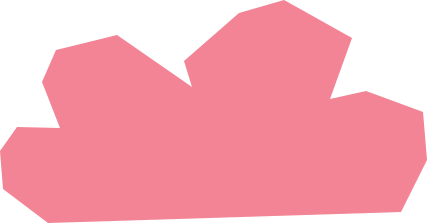 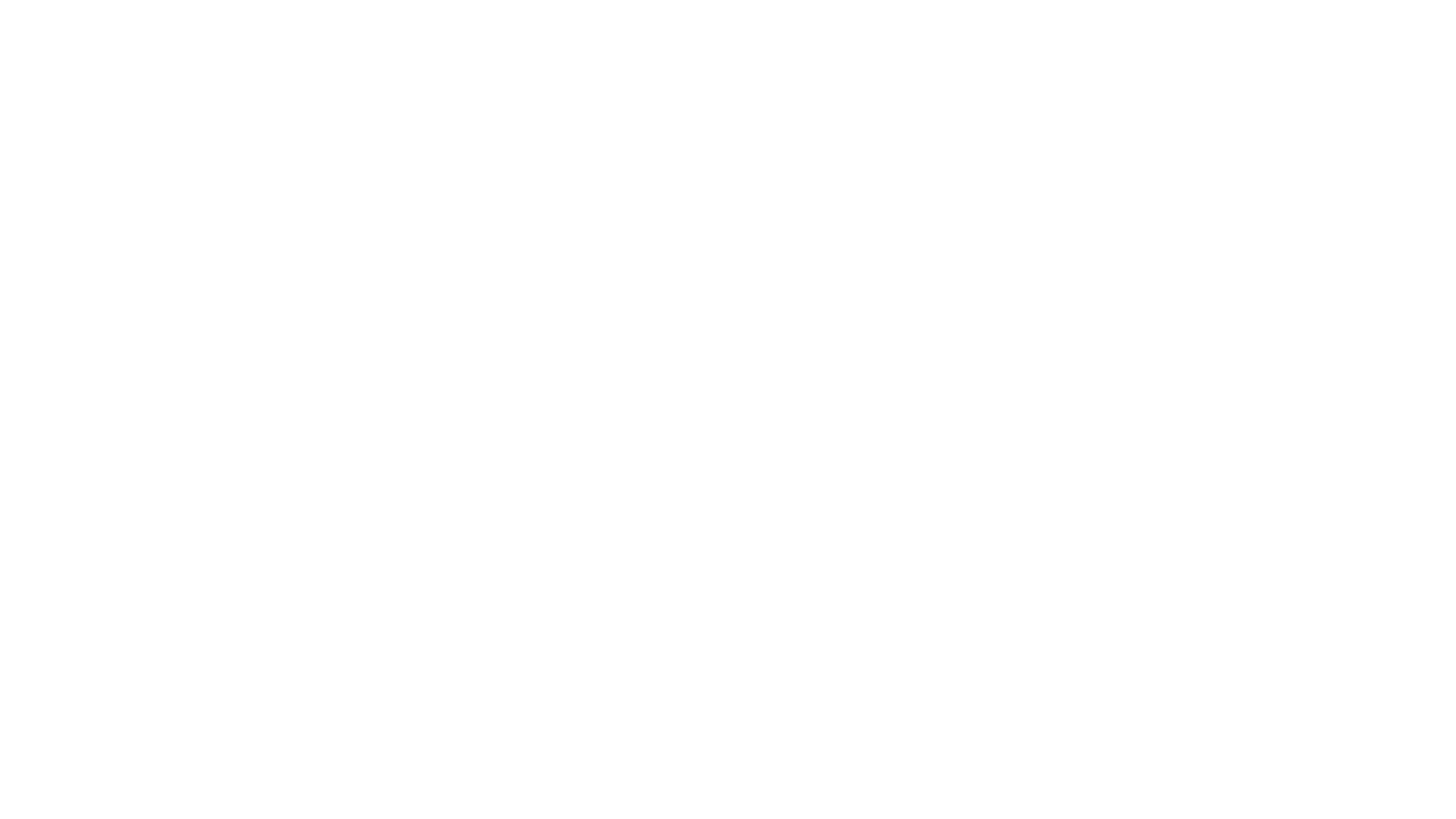 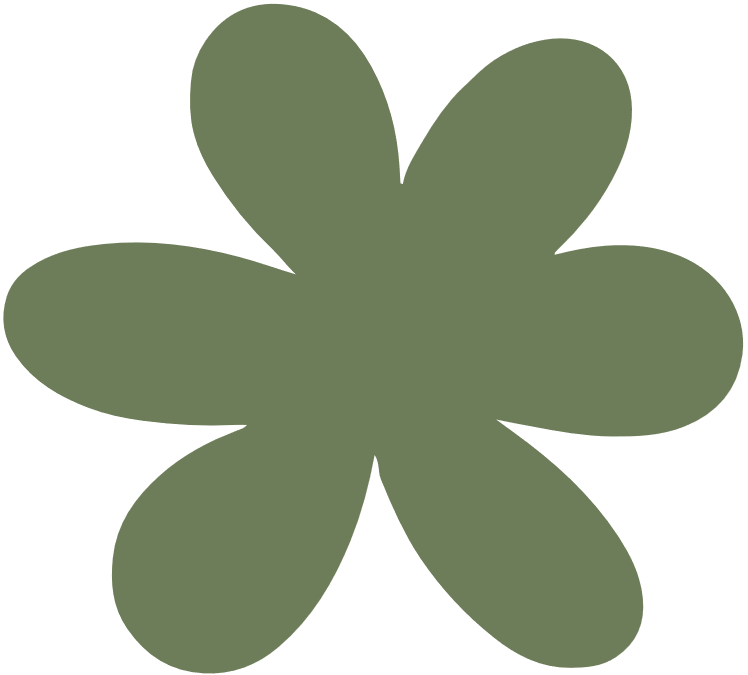 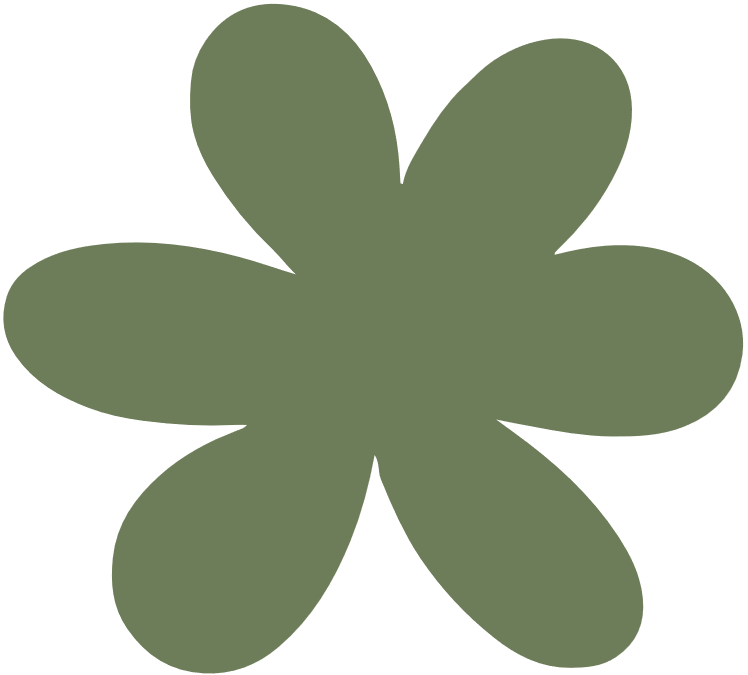 CẢM ƠN CÁC EM ĐÃ CHÚ Ý LẮNG NGHE BÀI GIẢNG!
2
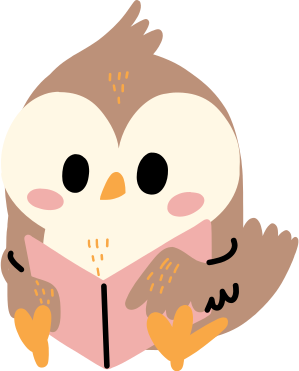 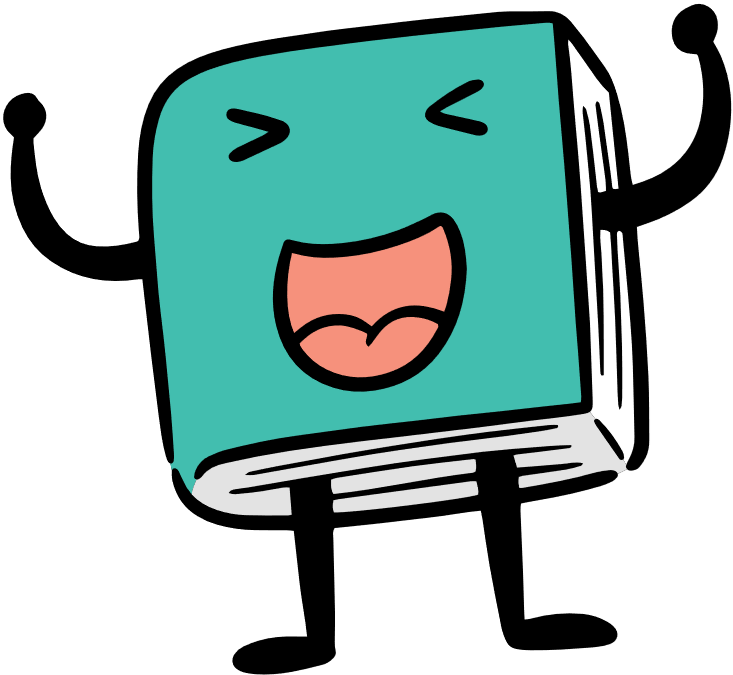